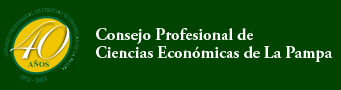 Consejo Profesional de Ciencias  Económicas de La Pampa

Gral. Pico y Santa Rosa 
Agosto 2013

Dr. GUSTAVO R. SEGU
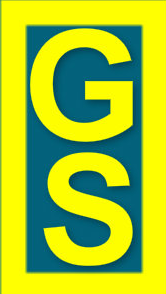 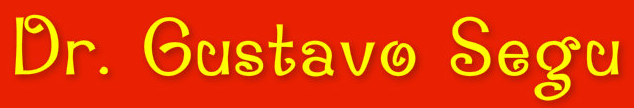 TEMAS   DE

JORNADA DE TRABAJO
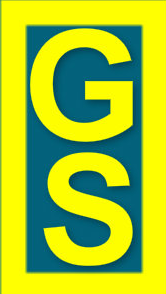 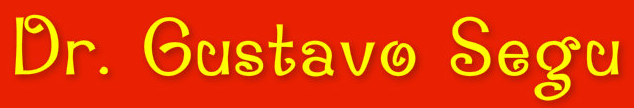 TEMAS DE JORNADA DE TRABAJO
PRINCIPALES NORMAS QUE RIGEN LA JORNADA DE TRABAJO
Y EL DESCANSO DIARIO Y SEMANAL


- Ley  de Contrato de Trabajo: Arts. 196 a 207 (entre otros)

- Ley de Jornada de Trabajo: L. 11544 (1929)

- Reglamentación L. 11544: D. 16115/1933

- Serenos: R. (DNT) 25/1/1937; R (DNT) 23/12/1937 y R (STyP) 26/11/1945

- Régimen de descanso semanal: LCT, arts. 204, 205, 206 y 207 - L. 18204

- Horas extras: D. 484/2000
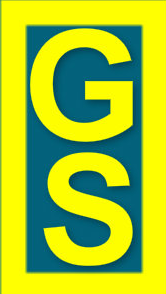 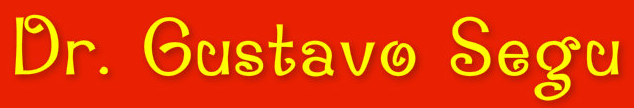 TEMAS DE JORNADA DE TRABAJO
EXTENSIÓN DE LA JORNADA DE TRABAJO
MARCO REGULATORIO



Art.  196 LCT: “La jornada de trabajo es uniforme para toda la Nación y se regirá por la ley 11544, con exclusión de toda disposición provincial en contrario, salvo en los aspectos que en el presente Título se modifiquen o aclaren”
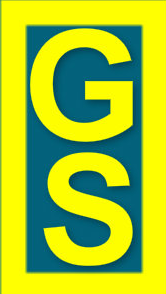 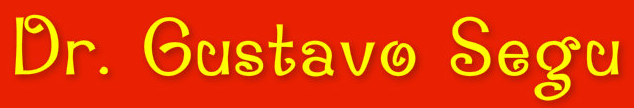 TEMAS DE JORNADA DE TRABAJO
EXTENSIÓN DE LA JORNADA DE TRABAJO
CONCEPTO DE JORNADA DE TRABAJO

Art. 197 LCT: “Se entiende por jornada de trabajo todo el tiempo durante el cual el trabajador esté a disposición del empleador en tanto no pueda disponer de su actividad en beneficio propio.
Integran la jornada de trabajo los períodos de inactividad a que obligue la prestación contratada, con exclusión de los que se produzcan por decisión unilateral del trabajador.

Concepto: Realización de tareas, puesta de la fuerza de trabajo al servicio del empleador.
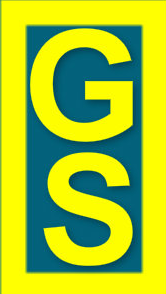 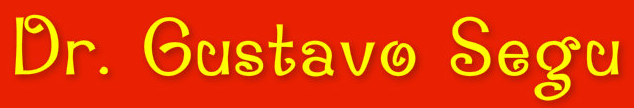 TEMAS DE JORNADA DE TRABAJO
EXTENSIÓN DE LA JORNADA DE TRABAJO
EXTENSIÓN MÁXIMA DE LA JORNADA MÁXIMA LEGAL

Ley 11544 – Ley de Jornada de Trabajo

Art. 1 : “La duración del trabajo no podrá exceder de 8 horas diarias o cuarenta y ocho semanales …”

Exclusiones:

Art. 1: “ … No estan comprendidos en las disposiciones de esta ley, los trabajos agrícolas, ganaderos y los del servicio doméstico y los establecimientos en que trabajen solamente mienbros de la familia del jefe, dueño, empresario, gerente, director o habilitado principal”.
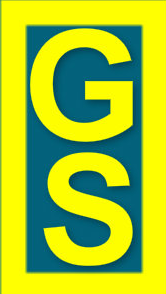 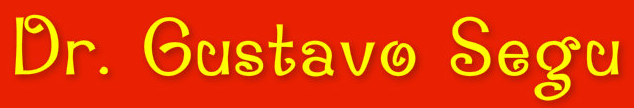 TEMAS DE JORNADA DE TRABAJO
EXTENSIÓN DE LA JORNADA DE TRABAJO
EXTENSIÓN MÁXIMA DE LA JORNADA MÁXIMA LEGAL


D. 16115/1933 – Reglamentario de la Ley 11544 
Art. 1 :  Establece la “ … Limitación del trabajo a razón de 8 horas por día laborable de la semana, a condición de que las tareas del sábado terminen a las 13 horas, salvo los casos exceptuados por los decretos reglamentarios …”.
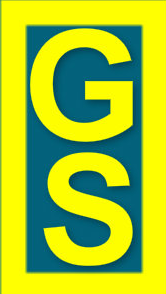 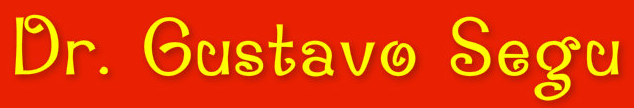 TEMAS DE JORNADA DE TRABAJO
EXTENSIÓN DE LA JORNADA - LIMITE MAXIMO
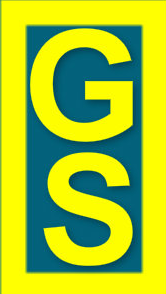 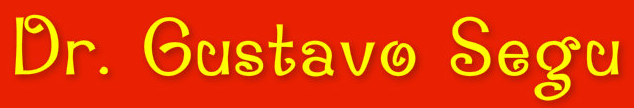 TEMAS DE JORNADA DE TRABAJO
EXTENSIÓN DE LA JORNADA DE TRABAJO
EXTENSIÓN MÁXIMA DE LA JORNADA MÁXIMA LEGAL

Excepciones al Límite máximo

Art. 199 – LCT: “El límite de duración del trabajo admitirá las excepciones que las leyes consagren en razón de la índole de la actividad, del carácter del empleo del trabajador y de las circunstancias permanentes o temporarias que hagan admisibles las mismas, en las condiciones que fije la reglamentación”
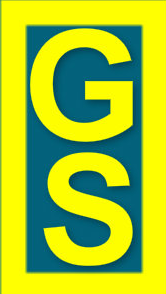 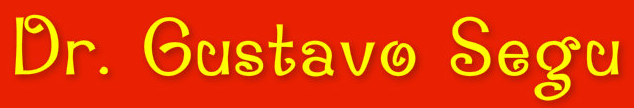 TEMAS DE JORNADA DE TRABAJO
EXTENSIÓN DE LA JORNADA DE TRABAJO
EXTENSIÓN MÁXIMA DE LA JORNADA MÁXIMA LEGAL
Excepciones al Límite máximo – Ley de Jornada de Trabajo 11544
Art. 3: “… Solo se admitirán las siguientes excepciones:

a) Directores y gerentes

b) Trabajos por equipos

c) En caso de accidente ocurrido o inminente, o en caso de trabajo de urgencia 
     a efectuarse en las máquinas, herramientas, o instalaciones, o en caso de 
     fuerza  mayor, pero tan sólo en la medida necesaria para evitar que un 
    inconveniente serio ocurra en la marcha regular del establecimiento y 
    únicamente cuando el     trabajo no pueda ser efectuado durante la 
    jornada normal, debiendo comunicarse el hecho de inmediato a las 
     autoridades encargadas de velar por el cumplimiento de la presente ley”
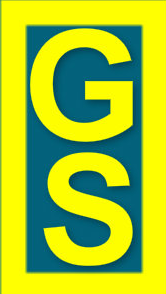 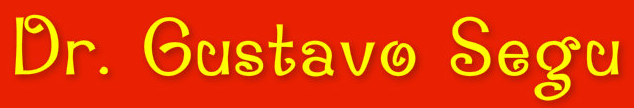 TEMAS DE JORNADA DE TRABAJO
EXTENSIÓN DE LA JORNADA DE TRABAJO
EXTENSIÓN MÁXIMA DE LA JORNADA MÁXIMA LEGAL

D. 16115/1933 reglamentario de la Ley de Jornada de Trabajo 11544
Art. 10: “Se entenderán comprendidos dentro de la denominación de empleados 
de dirección y vigilancia:

a) El jefe, gerente, director o habilitado principal

b) Los altos empleados administrativos o técnicos que sustituyan a las personas 
indicadas en la dirección o mando del lugar; subgerentes; profesionales liberales 
dedicados exclusivamente al ejercicio de las funciones de su competencia o que 
acumulen a su cometido, algún cargo de dirección o vigilancia; personal de 
secretaría que se halle afecto a la dirección o gerencia y que no sea meramente 
subalterno; jefes de sección, de departamentos, etc.
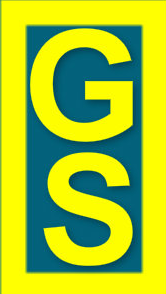 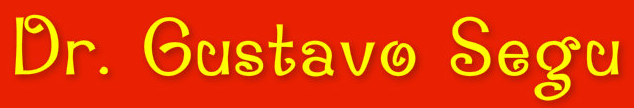 TEMAS DE JORNADA DE TRABAJO
EXTENSIÓN DE LA JORNADA DE TRABAJO
EXTENSIÓN MÁXIMA DE LA JORNADA MÁXIMA LEGAL
PERSONAL DE VIGILANCIA - SERENOS

R (DNT) 25/1/1937 – Jornada de Trabajo

En consideración a la naturaleza intermitente del trabajo del personal de 
serenos nocturnos, se podrán asignar jornadas de trabajo que abarquen todo el 
tiempo comprendido entre las horas de cierre y apertura efectivas, hasta un 
máximo de 12 horas por noche de servicio.

PROHIBICIÓN: No podrá hacerse uso de esta excepción cuando se encomienden 
al citado personal otros servicios que los de vigilancia y custodia.
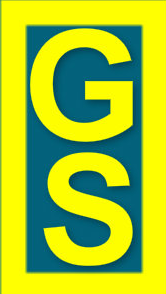 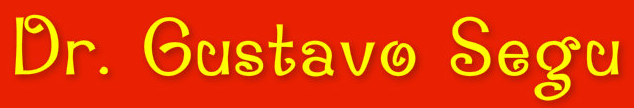 TEMAS DE JORNADA DE TRABAJO
EXTENSIÓN DE LA JORNADA DE TRABAJO
EXTENSIÓN MÁXIMA DE LA JORNADA MÁXIMA LEGAL
PERSONAL DE VIGILANCIA - SERENOS

R (DNT) 23/121937
Descanso semanal

El descanso hebdomadario que corresponde otorgar al personal de empleados 
u obreros que realicen servicios nocturnos deberá ser de 35 horas 
consecutivas como mínimo, que podrán comenzar a contarse 
inmediatamente después de finalizada una jornada de trabajo.
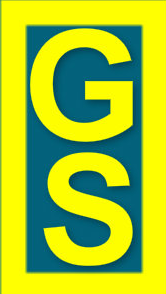 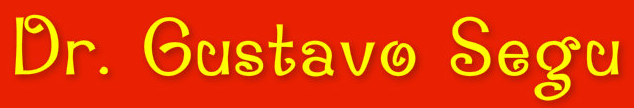 TEMAS DE JORNADA DE TRABAJO
EXTENSIÓN DE LA JORNADA DE TRABAJO
EXTENSIÓN MÁXIMA DE LA JORNADA MÁXIMA LEGAL
Personal de Vigilancia – Serenos: 

R (STyP) 146/1945: ACLARACIONES RESPECTO A SU ENCUADRE

La extensión de la jornada de trabajo a los serenos, será admitida únicamente 
cuando éstos realicen sus tareas en las condiciones previstas por las citadas 
disposiciones, y en cuanto a su ejecución no requiera sino la acción de mera 
presencia o estadía en el lugar confiado a su custodia.

Cuando lleven aparejada la obligación de ejecutar una actividad cualquiera en 
forma regular o periódica, o cuando de algún modo se ejercite contralor 
sobre las mismas, no regirán las disposiciones citadas, limitándose la duración de 
la jornada a 8 horas diarias o 48 horas semanales.
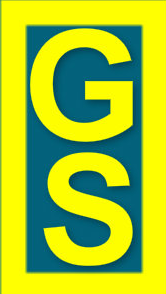 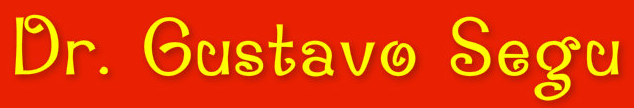 TEMAS DE JORNADA DE TRABAJO
EXTENSIÓN DE LA JORNADA DE TRABAJO
REDUCCIÓN DE LA JORNADA MÁXIMA LEGAL


Art. 198 LCT: “La reducción de la jornada máxima legal solamente procederá cuando lo establezcan las disposiciones nacionales reglamentarias  de la materia, estipulación particular de los contratos individuales o convenios colectivos de trabajo. Estos últimos podrán establecer métodos de cálculo de la jornada máxima en base a promedio, de acuerdo con las características de la actividad”

IMPORTANTE:  No es lo mismo la REDUCCION DE LA JORNADA MAXIMA LEGAL, que la REDUCCION DE LA JORNADA DE TRABAJO
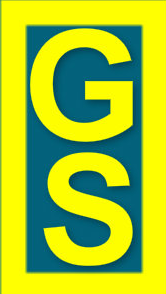 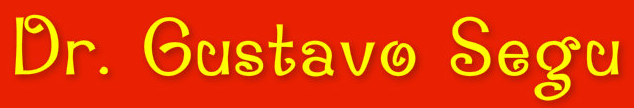 TEMAS DE JORNADA DE TRABAJO
EXTENSIÓN DE LA JORNADA DE TRABAJO
REDUCCIÓN DE LA JORNADA MÁXIMA LEGAL
REDUCCIÓN POR CONVENIO COLECTIVO

CCT 462/2006 - ENTIDADES CIVILES Y DEPORTIVAS

Art. 6 - La jornada ordinaria será de 8 horas diarias o 44 horas semanales. Las horas que excedan la jornada normal y habitual del trabajador se abonarán como extras con el recargo de las leyes vigentes. En lo demás se aplicará la ley 20744, la ley 11544, decretos reglamentarios y las normas legales que eventualmente se dicten en materia de jornada de trabajo durante la vigencia de este convenio colectivo. 
El empleador podrá organizar una distribución desigual de las horas que integran la jornada habitual del trabajador, entre los días laborables de la semana. Pero el exceso de tiempo que supere la jornada habitual, para compensar la jornada inferior, no podrá exceder de una hora, conforme lo previsto en normas vigentes.
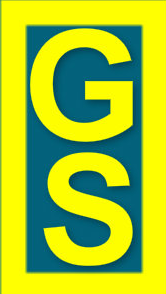 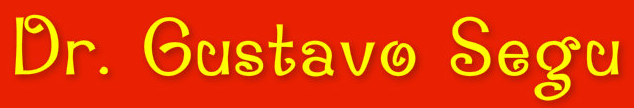 TEMAS DE JORNADA DE TRABAJO
EXTENSIÓN DE LA JORNADA DE TRABAJO
JORNADA REDUCIDA
LÍMITE MÍNIMO DE LA JORNADA
Ley 11544 – Ley de Jornada de Trabajo 

Art.1 : “ … La limitación establecida por esta ley es máxima y no impide una duración del trabajo menor de 8 horas diarias o 48 horas semanales para las explotaciones señaladas”

LIMITE MINIMO: 
- No hay límite mínimo establecido por la LJT y la LCT
- Los convenios pueden establecer uno
- Los convenios pueden establecer remuneraciones no proporcionales para los casos de contrato a tiempo parcial.
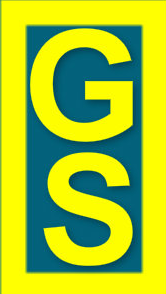 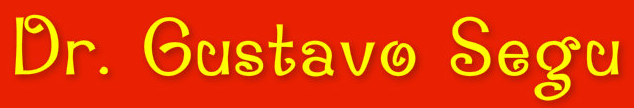 TEMAS DE JORNADA DE TRABAJO
EXTENSIÓN DE LA JORNADA DE TRABAJO
JORNADA REDUCIDA Y CONTRATO A TIEMPO PARCIAL 
LEY DE CONTRATO DE TRABAJO – ART. 92 TER


1. El contrato de trabajo a tiempo parcial es aquel en virtud del cual el trabajador se obliga a prestar servicios durante un determinado número de horas al día o a la semana, inferiores a las dos terceras (2/3) partes de la jornada habitual de la actividad. En este caso la remuneración no podrá ser inferior a la proporcional que le corresponda a un trabajador a tiempo completo, establecida por ley o convenio colectivo, de la misma categoría o puesto de trabajo. Si la jornada pactada supera esa proporción, el empleador deberá abonar la remuneración correspondiente a un trabajador de jornada completa.
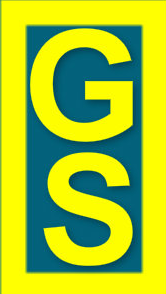 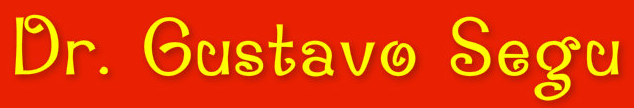 TEMAS DE JORNADA DE TRABAJO
EXTENSIÓN DE LA JORNADA DE TRABAJO
JORNADA REDUCIDA Y CONTRATO A TIEMPO PARCIAL 
LEY DE CONTRATO DE TRABAJO – ART. 92 TER

2. Los trabajadores contratados a tiempo parcial no podrán realizar horas suplementarias o extraordinarias, salvo el caso del artículo 89 de la presente ley. La violación del límite de jornada establecido para el contrato a tiempo parcial generará la obligación del empleador de abonar el salario correspondiente a la jornada completa para el mes en que se hubiere efectivizado la misma, ello sin perjuicio de otras consecuencias que se deriven de este incumplimiento.
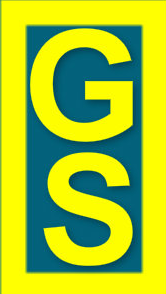 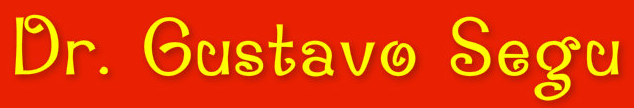 TEMAS DE JORNADA DE TRABAJO
EXTENSIÓN DE LA JORNADA DE TRABAJO
JORNADA REDUCIDA Y CONTRATO A TIEMPO PARCIAL 
LEY DE CONTRATO DE TRABAJO – ART. 92 TER

3. Las cotizaciones a la seguridad social y las demás que se recaudan con ésta, se efectuarán en proporción a la remuneración del trabajador y serán unificadas en caso de pluriempleo. En este último supuesto, el trabajador deberá elegir entre las obras sociales a las que aporte, aquella a la cual pertenecerá.
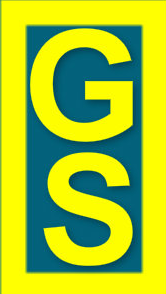 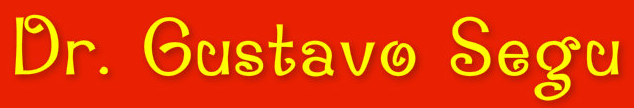 TEMAS DE JORNADA DE TRABAJO
EXTENSIÓN DE LA JORNADA DE TRABAJO
JORNADA REDUCIDA Y CONTRATO A TIEMPO PARCIAL 
LEY DE CONTRATO DE TRABAJO – ART. 92 TER

4. Las prestaciones de la seguridad social se determinarán reglamentariamente teniendo en cuenta el tiempo trabajado, los aportes y las contribuciones efectuadas. Los aportes y contribuciones para la obra social serán los que correspondan a un trabajador, de tiempo completo de la categoría en que se desempeña el trabajador.
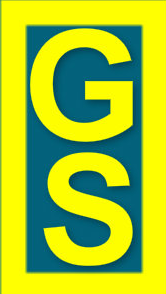 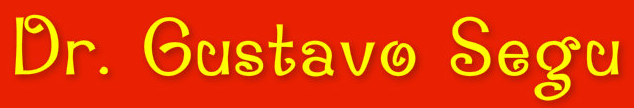 TEMAS DE JORNADA DE TRABAJO
EXTENSIÓN DE LA JORNADA DE TRABAJO
JORNADA REDUCIDA Y CONTRATO A TIEMPO PARCIAL 
LEY DE CONTRATO DE TRABAJO – ART. 92 TER


5. Los convenios colectivos de trabajo determinarán el porcentaje máximo de trabajadores a tiempo parcial que en cada establecimiento se desempeñarán bajo esta modalidad contractual. Asimismo, podrán establecer la prioridad de los mismos para ocupar las vacantes a tiempo completo que se produjeren en la empresa.
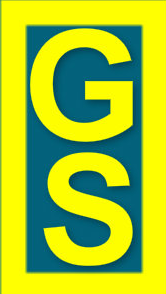 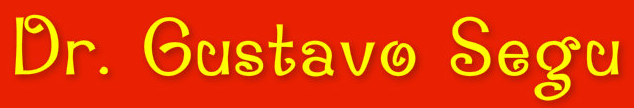 TEMAS DE JORNADA DE TRABAJO
EXTENSIÓN DE LA JORNADA DE TRABAJO
DISTRIBUCIÓN DESIGUAL DE LAS HORAS DE TRABAJO

Art. 197 – LCT: “ (…) La distribución de las horas de trabajo será facultad privativa del empleador y la diagramación de los horarios, sea por el sistema de turnos fijos o bajo el sistema rotativo del trabajo por equipos no estará sujeta a la previa autorización administrativa, pero aquél deberá hacerlos conocer mediante anuncios colocados en lugares visibles del establecimiento para conocimiento público de los trabajadores (…)”.
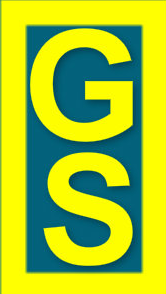 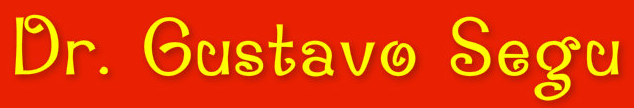 TEMAS DE JORNADA DE TRABAJO
EXTENSIÓN DE LA JORNADA DE TRABAJO
DISTRIBUCIÓN DESIGUAL DE LAS HORAS DE TRABAJO

Decreto 16115/1933 – reglamentario de la Ley 11544

Art. 1, inciso b): Establece la “… distribución desigual entre los días laborales de las 48 horas de trabajo semanales, cuando la duración del trabajo de uno o varios días sea inferior a 8 horas.
El exceso de tiempo previsto en el presente párrafo, no podrá ser superior en una hora diaria y las tareas del sábado deberán terminarse a las 13 horas, salvo los casos exceptuados por los decretos reglamentarios de la ley 11640.
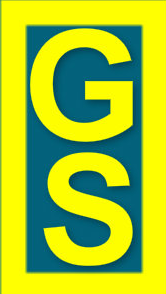 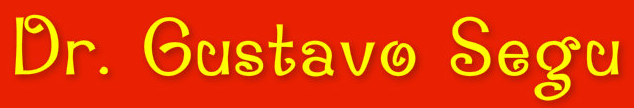 TEMAS DE JORNADA DE TRABAJO
EXTENSIÓN DE LA JORNADA DE TRABAJO
DESCANSO ENTRE JORNADAS/ DESCANSO DIARIO

Art. 197 – LCT: “ (…)  Entre el cese de una jornada y el comienzo de la otra deberá mediar una pausa no inferior a doce horas”.
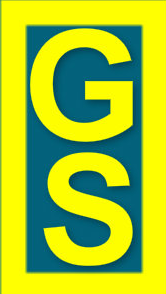 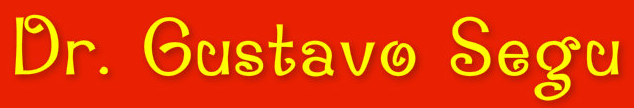 TEMAS DE JORNADA DE TRABAJO
EXTENSIÓN DE LA JORNADA DE TRABAJO
PAUSAS DURANTE LA JORNADA

Pausa para almorzar

¿La pausa para almorzar se considera tiempo de servicio?


Mujeres y menores
Art. 174 – LCT: “Las mujeres que trabajen en horas de la mañana y de la tarde dispondrán de un descanso de 2 horas al mediodía, salvo que por la extensión de la jornada a que estuviese sometida la trabajadora, las características de las tareas que realice, los perjuicios que la interrupción del trabajo pudiesee ocasionar a las propias beneficiarias o al interés general, se autorizare la adopción de horarios continuos, con supresión o reducción de dicho período de descanso”

Art. 191 – LCT:  Idem Menores
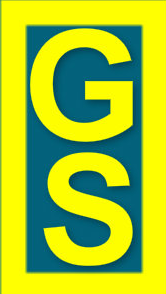 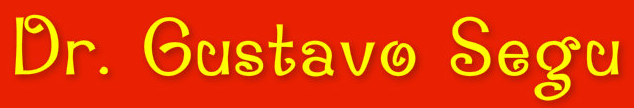 TEMAS DE JORNADA DE TRABAJO
EXTENSIÓN DE LA JORNADA DE TRABAJO
PAUSAS DURANTE LA JORNADA

Ley 11544 de Jornada de Trabajo – Decreto reglamentario 11/3/1930

Art. 1: “La regla de las 8 horas diarias o 48 horas semanales, establecida en el artículo 1° de la ley 11544, se refiere a la duración del trabajo efectivo.

Para el cómputo de la jornada legal se considerará trabajo efectivo todo el tiempo que un obrero o empleado deja de disponer libremente de su voluntad para estar a disposición de un patrón o superior jerárquico, no computándose en el trabajo efectivo, los descansos intercalados y las interrupciones apreciables en el trabajo”
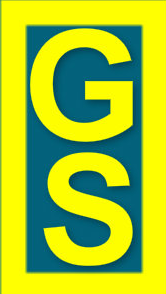 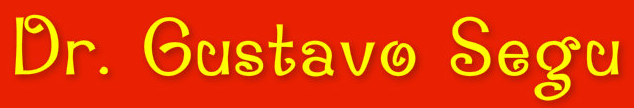 TEMAS DE JORNADA DE TRABAJO
EXTENSIÓN DE LA JORNADA DE TRABAJO
PAUSAS DURANTE LA JORNADA

Decreto reglamentario 16115/1933

Art. 1: “ (…) Se considerará trabajo real o efectivo el tiempo durante el cual los empleados u obreros de las empresas deban estar presentes en sus puestos respectivos para ejecutar las órdenes de sus superiores o encargados inmediatos. 

No se computará en el trabajo el tiempo del traslado del domicilio de los empleados u obreros hasta el lugar en que esas órdenes fueran impartidas, ni los descansos normales intercalados y las interrupciones apreciables en el trabajo, durante las cuales no se les exija ninguna prestación y puedan disponer de su tiempo.”
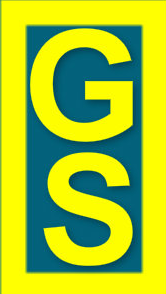 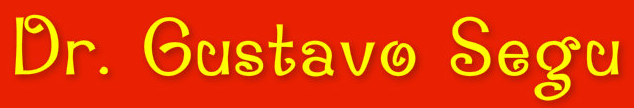 TEMAS DE JORNADA DE TRABAJO
EXTENSIÓN DE LA JORNADA DE TRABAJO
PAUSAS DURANTE LA JORNADA


a) Tiempo destinado a la preparación para el inicio de la jornada

b) Descansos higiénicos

c) Descansos obligados por el CCT
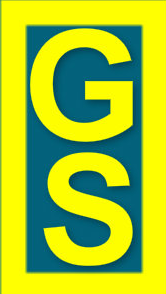 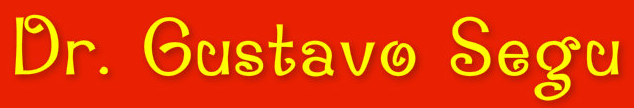 TEMAS DE JORNADA DE TRABAJO
EXTENSIÓN DE LA JORNADA DE TRABAJO
PERMISOS A RECUPERAR
POR CAUSA NO PROVENIENTE DEL TRABAJADOR

De acuerdo con lo establecido por el artículo 16 del decreto 16115, los casos en que proceda y la extensión que pueda otorgarse a la jornada en concepto de recuperación de horas perdidas por causa no proveniente del obrero, deberán determinarse en los reglamentos especiales, siempre que exista acuerdo expreso entre patrones y obreros y obedezcan a motivos debidamente fundamentados, a jucio de la Autoridad de Aplicación, sin que en ningún caso pueda por tal motivo, aumentarse la jornada normal en más de una hora diaria. Estas horas de recuperación no darán lugar a recargo de salarios.
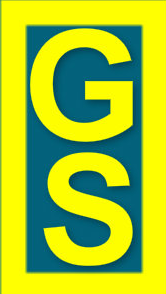 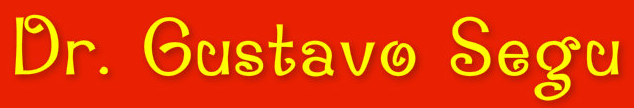 TEMAS DE JORNADA DE TRABAJO
EXTENSIÓN DE LA JORNADA DE TRABAJO
PERMISOS A RECUPERAR
POR SOLICITUD DEL TRABAJADOR

Esta situación se da mayormente cuando el empleador concede permisos al trabajador "a compensar". Esto no invalida el mecanismo establecido por la norma porque la imputación de causas al trabajador se refiere a la "culpa" en la ejecución de sus tareas. 

Así, si se pacta el permiso y su forma de recuperación, no se verifica la existencia de dicha "culpa", pudiendo compensarse el tiempo solicitado con una recuperación sin recargos salariales. Por ejemplo, si el trabajador solicitara una licencia de 8 horas y compensara una hora por día durante ocho días, no habría pérdida en la remuneración del trabajador así como tampoco perjuicio alguno para el empleador.

De Diego, Julián A. "Jornada de trabajo y descansos" Ediciones Depalma - 1986, página 164.
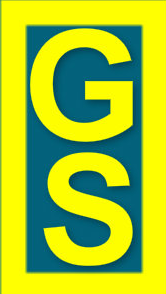 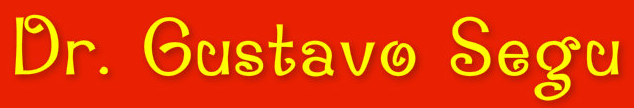 TEMAS DE JORNADA DE TRABAJO
EXTENSIÓN DE LA JORNADA DE TRABAJO
TRABAJO NOCTURNO

Art. 200 – LCT: “La jornada de trabajo íntegramente noctura no podrá exceder de 7 horas, entendiéndose por tal la que se cumpla entre la hora veintiuna y la hora seis del siguiente. Esta limitación no tendrá vigencia cuando se apliquen los horarios rotativos del régimen de trabajo por equipos. (…)”

En igual sentido el art. 2 de la ley 11544 de Jornada de Trabajo.

D.16115/1933, art. 9: “La jornada de trabajo nocturno no podrá exceder de 7 horas, entendiéndose como tal la que se realice habitualmente e integramente entre las 21 y las 6 horas”
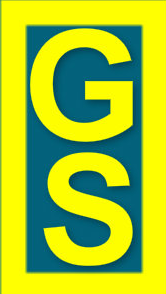 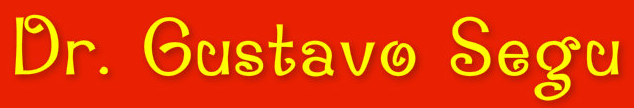 TEMAS DE JORNADA DE TRABAJO
EXTENSIÓN DE LA JORNADA DE TRABAJO
JORNADA MIXTA

Art. 200 – LCT: “ (…)  Cuando se alternen horas diurnas con nocturnas se reducirá proporcionalmente la jornada en 8 minutos por cada hora nocturna trabajada o se pagarán los 8 minutos de exceso como tiempo suplementario, según las pautas del artículo 201. (…)”

D. 16115/1933
Art. 9: “ (…) Cuando la jornada de trabajo se prolongue mas allá de las 21 horas o se inicie antes de las 6 horas o, de cualquier otra manera, se alternen hora diurnas de trabajo con horas nocturnas, cada una de las horas trabajadas comprendidas entre las 21 y las 6, valdrá a los efectos de completar la jornada de 8 horas, como una 1 hora y 8 minutos (…)”
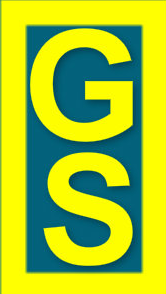 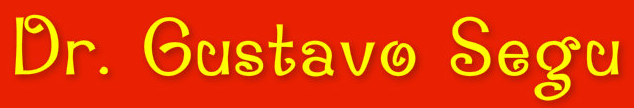 TEMAS DE JORNADA DE TRABAJO
EXTENSIÓN DE LA JORNADA DE TRABAJO
HORAS SUPLEMENTARIAS


Art. 201 –  LCT: “El empleador deberá abonar al trabajador que prestare servicios en horas suplementarias, medie o no autorización del organismo administrativo competente, un recargo del 50% calculado sobre el salario habitual, si se tratare de días comunes, y del 100%en días sábados después de las 13 horas, domingos y feriados”
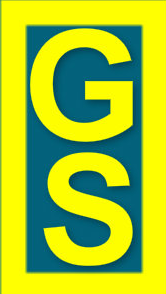 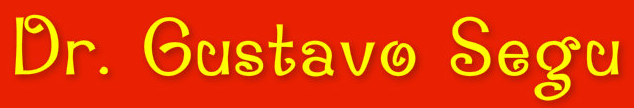 TEMAS DE JORNADA DE TRABAJO
EXTENSIÓN DE LA JORNADA DE TRABAJO
HORAS SUPLEMENTARIAS

Obligación de prestar servicios en horas suplementarias 
AUXILIOS Y AYUDAS EXTRAORDINARIAS

Art. 201 –  LCT: “El trabajador no estárá obligado a prestar servicios en horas suplementarias, salvo casos de peligro o accidente ocurrido o inminente de fuerza mayor, o por exigencias excepcionales de la economía nacional o de la empresa, juzgado su comportamiento en base al criterio de colaboración en el logro de los fines de la empresa”

Art. 89 – LCT: “El trabajador estará obligado a prestar los auxilios que se requieran en caso de peligro grave o inminente para las personas o para las cosas incorporadas a la empresa”
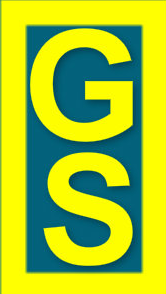 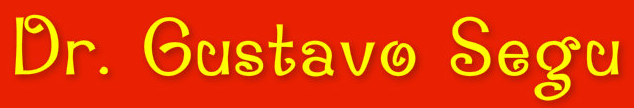 TEMAS DE JORNADA DE TRABAJO
EXTENSIÓN DE LA JORNADA DE TRABAJO
HORAS SUPLEMENTARIAS

Limite máximo de horas suplementarias mensuales y anuales

D. 484/2000
El número de horas suplementarias previsto por el art. 13 del D. 16115/1933, queda establecido en 30 horas mensuales y 200 horas anuales, sin necesidad de autorización administrativa previa y sin perjuicio de la aplicación de las previsiones legales relativas a jornada y descanso.

R (MTEYFRH) 303/2000 
- Establece que la tramitación de excepciones se hará ante la Secretaría de 
  Trabajo.
- Dispone que el número máximo de horas se computará por año calendario.
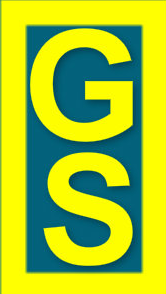 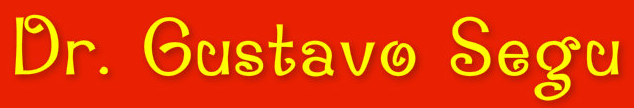 TEMAS DE JORNADA DE TRABAJO
EXTENSIÓN DE LA JORNADA DE TRABAJO
TRABAJO POR EQUIPOS

Art. 202 –  LCT: “En el trabajo por equipo o turnos rotativos, regirá lo dispuesto por la ley 11544, sea que haya sido adoptado a fin de asegurar la coninuidadd de la explotación, sea por necesidad o conveniencia económica o por razones técnicas inherentes a aquélla. 

El descanso semanal de los trabajadores que presten servicios bajo el régimen de trabajo por equipo, se otorgará al término de cada ciclo de rotación y dentro del funcionamiento del sistema.

La interrupción de la rotación al término de cada ciclo semanal no privará al sistema de su calificación como trabajo por equipo”
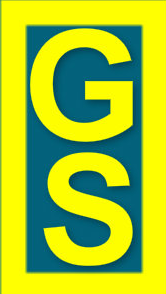 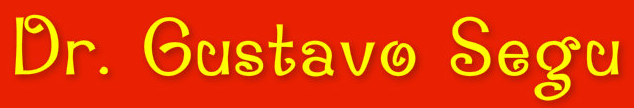 TEMAS DE JORNADA DE TRABAJO
EXTENSIÓN DE LA JORNADA DE TRABAJO
TRABAJO POR EQUIPOS

Ley 11544 – Jornada de Trabajo – Límite máximo 

Art. 3, inc. b): “ … Cuando los trabajos se efectúen por equipos, la duración del trabajo podrá ser prolongada más allá de las 8 horas por día y de 48 horas semanales, a condición de que el término medio de las horas de trabajo sobre un período de tres semanas a lo menos, no exceda de 8 horas por día o de 48 horas semanales … “

Avisos colocados en el establecimiento
Art. 6, inc. a) – Ley 11544 de Jornada de Trabajo
El empleador deberá hacer conocer por medio de avisos visibles si el trabajo se efectíua por equipos.

Las horas en que comienza y termina la tarea de cada equipo, serán fijadas de tal modo que no excedan los límites prescriptos en la presente ley, y una vez modificadas, regirán en esa forma no pudiendo modificarse sin nueva comunicación hecha con la anticipación que determine el Poder Ejecutivo”
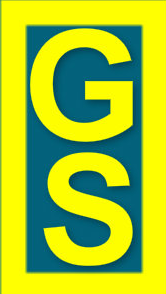 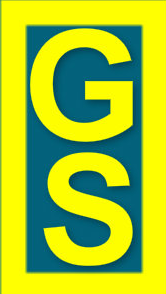 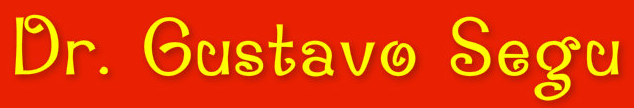 TEMAS DE JORNADA DE TRABAJO
EXTENSIÓN DE LA JORNADA DE TRABAJO
TRABAJO POR EQUIPOS
D. 16115/1933

Art. 2: “Cuando el trabajo se efectúe por equipos, la duración podrá ser prolongada mas allá de las 8 horas diarias y de 48 horas semanales, distribuyento las horas de labor sobre un período de tres semanas consecutivas o sea un total de 144 horas, en 18 días laborables, en forma que el término medio de las horas de trabajo dentro del ciclo no exceda de 8 horas por día o 48 semanales, sin que en ningún caso el trabajo semanal exceda de 56 horas”

- Ciclo de 18 días laborables distribuidos en tres semanas consecutivas
- 144 horas en total: 144/18 = 8 horas diarias
- Promedio semanal de 48 horas, hasta un máximo de 56
- Es decir: por ejemplo, primera semana 40 horas, segunda semana 48 horas y tercer semana 56 horas = promedio 48 horas semanales en tres semanas.
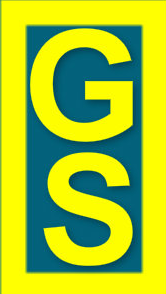 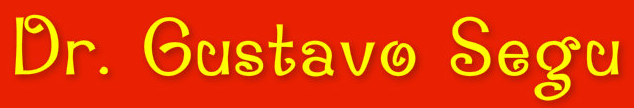 TEMAS DE JORNADA DE TRABAJO
EXTENSIÓN DE LA JORNADA DE TRABAJO
TRABAJO POR EQUIPOS – TRABAJO NOCTURNO
D. 16115/1933

Art. 9: “Cuando el trabajo se realice por equipos, el personal podrá efectuar jornadas de 8 horas desde las 21 hasta las 6, pero en compensación por cada siete días de trabajo nocturno, tendrá un descanso equivalente a una jornada de trabajo.

Este descanso podrá suspenderse por el Poder Ejecutivo previa consulta a las entidades obreras cuando comprueben que el estado económico del país y las empresas no les permite tener el turno de relevantes.

También podrá suspenderse cuando haya escasez de personal especializado para el turno de relevantes que trabaje 8 horas, en cuyo caso el trabajo efectuado en horas nocturnas se computará a efectos del pago como una hora 8 minutos por cada hora trabajada”
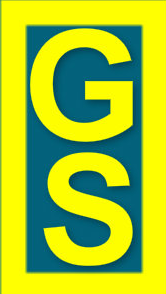 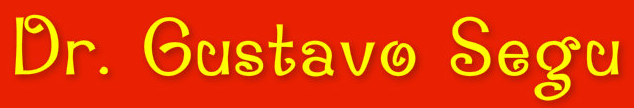 TEMAS DE JORNADA DE TRABAJO
EXTENSIÓN DE LA JORNADA DE TRABAJO
TRABAJO POR EQUIPOS – TRABAJO NOCTURNO
D. 16115/1933

Art. 10: “Se entenderá por equipo:

a) Un número cualquiera de empleados u obreros cuya tarea comience y termine a una misma hora en trabajos que por su naturaleza, no admitan interrupciones;

b) Un número cualquiera de empleados u obreros cuya tarea esté en tal forma coordinada que el trabajo de unos no puede realizarse sin la cooperación de los demás.
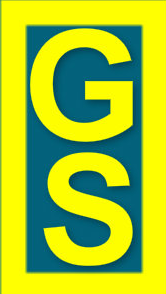 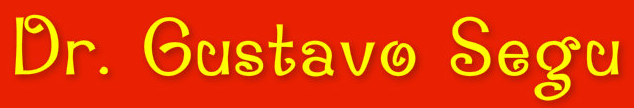 TEMAS DE JORNADA DE TRABAJO
EXTENSIÓN DE LA JORNADA DE TRABAJO
TRABAJO POR EQUIPOS – TRABAJO NOCTURNO
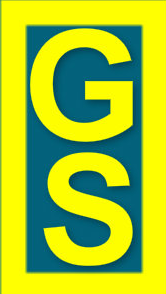 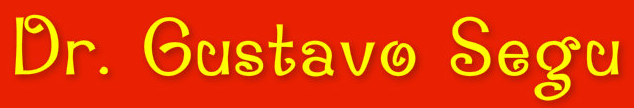 TEMAS DE JORNADA DE TRABAJO
EXTENSIÓN DE LA JORNADA DE TRABAJO
TRABAJO POR EQUIPOS – TRABAJO NOCTURNO
TEMAS DE JORNADA DE TRABAJO
EXTENSIÓN DE LA JORNADA DE TRABAJO
ESTACIONES DE SERVICIO  - CONVENIO COLECTIVO 521/2007

Art. 44 - JORNADA DE TRABAJO: La jornada de trabajo se desarrollará de lunes a domingos, conforme a las disposiciones legales y modalidades vigentes y/o existentes en los respectivos lugares de trabajo. Dadas las particularidades horarias de la actividad, el empleador goza del derecho de establecer turnos rotativos, conforme las disposiciones legales vigentes y lo aquí estipulado. En virtud de lo dispuesto en este artículo, sin perjuicio de gozar del franco compensatorio según ley, salvo lo dispuesto para las actividades de lavado, engrase y cambio de aceite previstas en el artículo siguiente, los empleadores comprendidos en el presente convenio colectivo de Trabajo deberán aplicar en forma estricta la ley de contrato de trabajo 20744 (t.o. 1976), la ley de jornada legal de trabajo 11544, su DR 16155/1933, atento que conforman el orden público laboral aplicable a todos los trabajadores alcanzados por el presente.
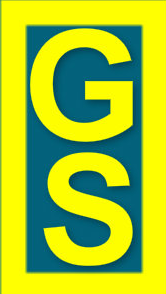 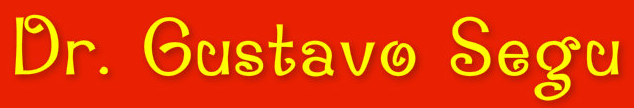 TEMAS DE JORNADA DE TRABAJO
EXTENSIÓN DE LA JORNADA DE TRABAJO
ESTACIONES DE SERVICIO  - CONVENIO COLECTIVO 521/2007

Art. 45 - En los establecimientos comprendidos en el presente convenio, las tareas de lavado, engrase y cambio de aceite, deberán concluir a las 13 horas del día sábado y hasta las 24 horas del día domingo, los que trabajen en el horario antes mencionado deberán percibir una remuneración equivalente al 100% por cada hora de trabajo. 

Art. 46 - Todo exceso sobre la jornada de trabajo legal deberá comprender una compensación de la siguiente manera: en horas diurnas con el 50% de recargo sobre la hora ordinaria y en horas nocturnas al 100% de recargo. El horario nocturno comprende desde las 21 horas hasta las 6 horas de la mañana siguiente, la jornada nocturna tiene una duración de siete (7) horas, según ley 20744, artículo 200, y/o vigente.
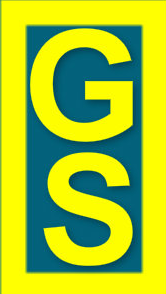 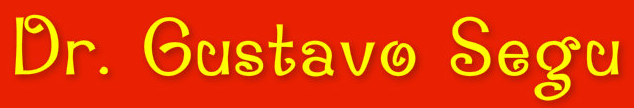 TEMAS DE JORNADA DE TRABAJO
EXTENSIÓN DE LA JORNADA DE TRABAJO
ESTACIONES DE SERVICIO  - CONVENIO COLECTIVO 521/2007

Art. 47 - En los días no laborables quedará el personal mínimo imprescindible, los que gozarán del franco compensatorio en la semana inmediata posterior. Sin perjuicio del franco correspondiente por ley.
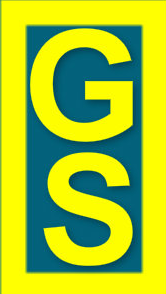 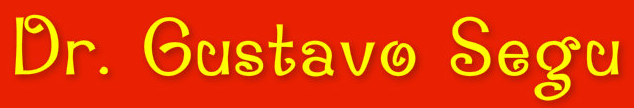 TEMAS DE JORNADA DE TRABAJO
EXTENSIÓN DE LA JORNADA DE TRABAJO
DESCANSO SEMANAL

Art. 204 –  LCT: “Queda prohibida la ocupación desde las 13 horas del día sábado hasta las 24 horas del día siguiente, salvo en los casos de excepción previstos en el artículo precedente y los que las leyes o reglamentaciones prevean, en cuyo caso el trabajador gozará de un descanso compensatorio de la misma duración, en la forma y oportunidad que fije esas disposiciones atendiendo a la estacionalidad de la producción y otras características especiales”

Art. 206 – LCT: “En ningún caso se podrán aplicar las excepciones que se dicten a los rabajadores menores de 16 años”
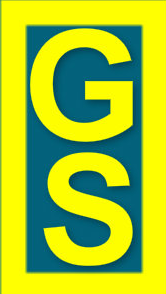 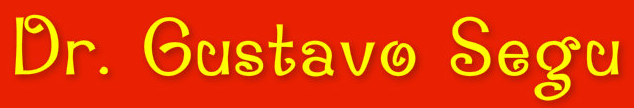 TEMAS DE JORNADA DE TRABAJO
EXTENSIÓN DE LA JORNADA DE TRABAJO
DESCANSO SEMANAL

Remuneración durante el descanso semanal

Art. 205 –  LCT: “La prohibición de trabajo establecida en el artículo 204 no llevará aparejada la disminución o supresión de la remuenración que tuviere asignada el trabajador en los días y horas a que se refiere la misma ni importará disminución del total semanal de horas de trabajo”
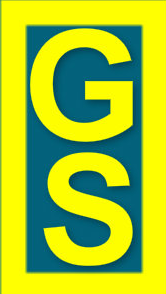 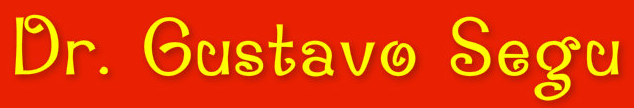 TEMAS DE JORNADA DE TRABAJO
EXTENSIÓN DE LA JORNADA DE TRABAJO
DESCANSO SEMANAL

Trabajo durante el descanso semanal – Franco compensatorio
Art. 207 –  LCT: “Cuando el trabajador prestare servicios en los días y horas mencionados en el artículo 204, medie o no autorización, sea por disposición del empleador o por cualquiera de las circunstancias previstas en el artículo 203, o por estar comprendido en las excepciones que con carácter permanente o transitorio se dicten, y se omitiere el otorgamiento de descanso compensatorio en tiempo y forma, el trabajador podrá hacer uso de ese derecho a partir del primer día hábil de la semana subsiguiente, previa comunicación formal de ello efectuada con una anticipación no menor de 24 horas.
El empleador en tal caso, estará obligado a abonar el salario habitual con el 100% de recargo”
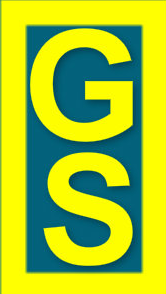 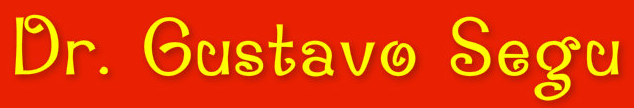 REGIMEN DE FERIADOS NACIONALES

D. 1584/2010
D.1585/2010
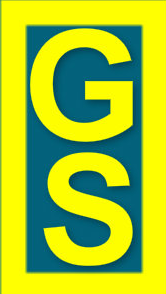 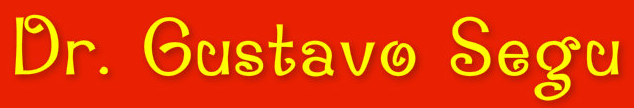 FERIADOS NACIONALES
D. 1584/2010

Boletín Oficial: 3/11/2010
Vigencia: desde el 3/11/2010
Aplicación: desde el  3/11/2010

Establece:

- Feriados Nacionales
- Días no laborables
- Días no laborables para las religiones judía e islámica
- Feriados con fines turísticos
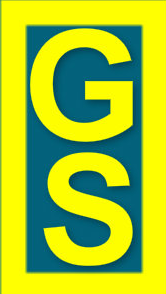 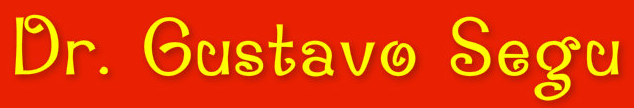 FERIADOS NACIONALES
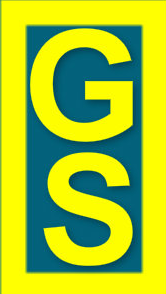 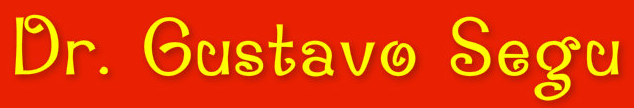 FERIADOS NACIONALES
FERIADOS TRASLADABLES

17 DE AGOSTO
Pasa al tercer lunes de agosto

12 DE OCTUBRE
Pasa al segundo lunes de octubre

20 DE NOVIEMBRE
Pasa al cuarto lunes de noviembre

IMPORTANTE
- Deja de ser trasladable el 20 de junio
- Se deja el régimen de traslados previsto por la ley 23555 y 24445 para el 24 de
  marzo, 2 de abril, 20 de junio, 17 de agosto y 12 de octubre. (cuando coincidian con  
  martes y miercoles pasaban al lunes anterior, cuando coincidían con jueves y viernes  
  pasaban al lunes posterior.
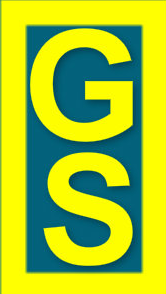 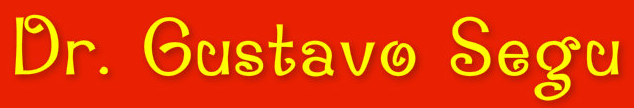 FERIADOS NACIONALES
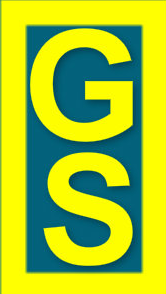 FERIADOS NACIONALES
DIAS NO LABORABLES

Jueves Santo:  Se aplica el régimen del art. 167 LCT

Art. 167 – «En los días no laborables el trabajo será optativo para el empleador, 
salvo en bancos, seguros y actividades afines, conforme lo determine la 
reglamentación. 

En dichos días los trabajadores que presten servicio, percibirán el salario simple.
En caso de optar el empleador como día no laborable, el jornal será igualmente 
abonado al trabajador».
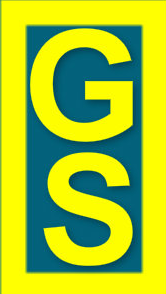 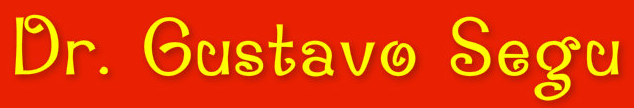 FERIADOS NACIONALES
FESTIVIDADES RELIGIOSAS JUDIAS E ISLAMICAS

Se aplica el régimen del D. 1584/2010

Art. 8.-  «Los trabajadores que no prestaren servicios en las festividades 
religiosas indicadas en los artículos 6 y 7 de la presente medida, devengarán 
remuneración y los demás derechos emergentes de la relación laboral como 
si hubieren prestado servicio.»

Particularidades
-  A diferencia del jueves santo, la opción es de los trabajadores y no del 
   empleador.
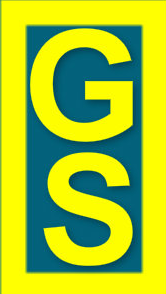 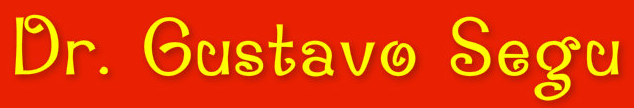 FERIADOS NACIONALES
FERIADOS CON FINES TURISTICOS

Cuando las fechas de los feriados nacionales coincidan con los días martes o 
jueves, el PEN fijará 2 feriados por año que deberán coincidir con los días lunes o 
viernes inmediato respectivo. 

Si los feriados no coinciden con los días martes o jueves, el PEN fijará 2 feriados 
destinados a desarrollar la actividad turística. 

El PEN deberá establecer los feriados turísticos por períodos trianuales, con una 
antelación de 50 días a la finalización del año calendario

Los días lunes o viernes que resulten feriados por aplicación de los artículos 
precedentes gozarán en el aspecto remunerativo de los derechos que establece la 
legislación vigente respecto de los feriados nacionales.
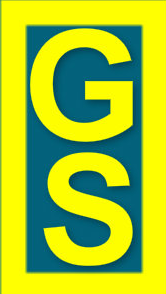 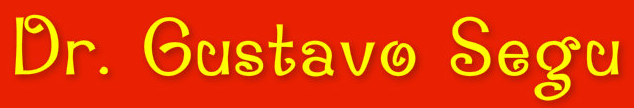 FERIADOS NACIONALES
FERIADOS CON FINES TURISTICOS – D. 1585/2010


Feriados con fines turísticos para el año 2013:
1 de abril y 21 de junio.

Boletín Oficial: 3/11/2010
Vigencia: 3/11/2010
Aplicación: desde el 3/11/2010
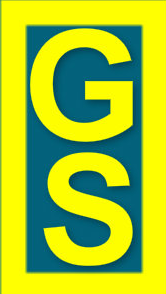 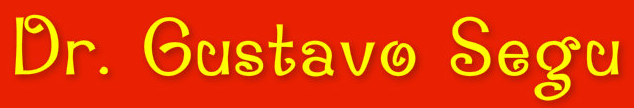 FERIADOS NACIONALES
REMUNERACIÓN - LCT

FERIADO NO TRABAJADO

Art. 166 – En los días feriados nacionales rigen las normas legales sobre el descanso dominical. En dichos días los trabajadores que no gozaren de la remuneración respectiva percibirán el salario correspondiente a los mismos, aun cuando coincidan con domingo.

En caso que presten servicios en tales días, cobrarán la remuneración normal de los días laborables más una cantidad igual.
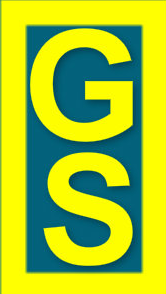 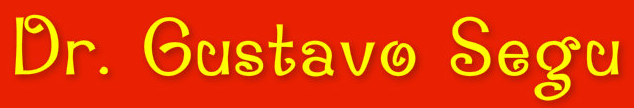 FERIADOS NACIONALES
REMUNERACIÓN - LCT

DIAS NO LABORABLES

Art. 167 –En los días no laborables, el trabajo será optativo para el empleador, salvo en bancos, seguros y actividades afines, conforme lo determine la reglamentación. En dichos días, los trabajadores que presten servicio, percibirán el salario simple.

En caso de optar el empleador como día no laborable, el jornal será igualmente abonado al trabajador.
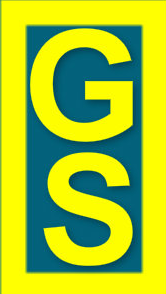 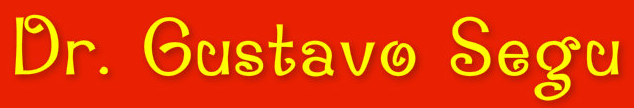 FERIADOS NACIONALES
REMUNERACIÓN - LCT

CONDICIONES PARA PERCIBIR EL SALARIO

Art. 168 – Los trabajadores tendrán derecho a percibir la remuneración indicada en el artículo 166, párrafo primero, siempre que hubiesen trabajado a las órdenes de un mismo empleador 48 horas o 6 jornadas dentro del término de 10 días hábiles anteriores al feriado.

Igual derecho tendrán los que hubiesen trabajado la víspera hábil del día feriado y continuaran trabajando en cualquiera de los 5 días hábiles subsiguientes.
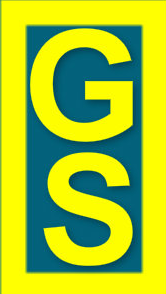 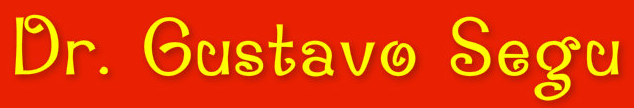 FERIADOS NACIONALES
REMUNERACIÓN - LCT

REMUNERACIÓN FERIADO NO TRABAJADO

Art. 169 – Para liquidar las remuneraciones se tomará como base de su cálculo lo dispuesto en el artículo 155. 

Si se tratase de personal a destajo, se tomará como salario base el promedio de lo percibido en los 6 días de trabajo efectivo inmediatamente anteriores al feriado, o el que corresponde al menor número de días trabajados.

En el caso de trabajadores remunerados por otra forma variable, la determinación se efectuará tomando como base el promedio percibido en los 30 días inmediatamente anteriores al feriado.
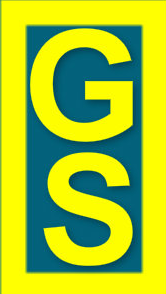 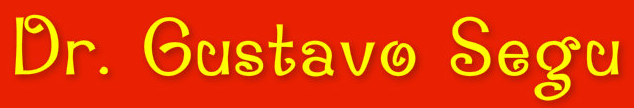 FERIADOS NACIONALES
REMUNERACIÓN - LCT

ACCIDENTE O ENFERMEDAD

Art. 170 – En caso de accidente o enfermedad, los salarios correspondientes a los días feriados se liquidarán de acuerdo a los artículos 166 y 167 de esta ley.
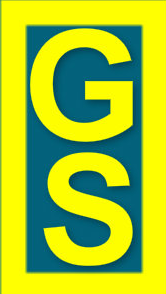 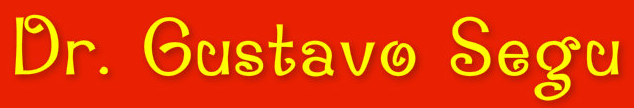 Ley  24557 y 26773

Riesgos del Trabajo

Cuota con destino a la ART

Base imponible y topes
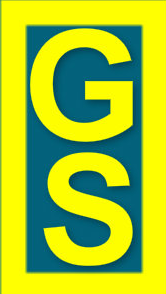 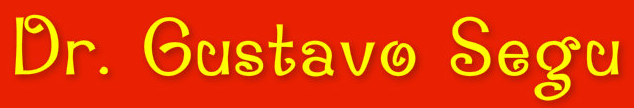 ART - Base imponible
Ley 24.557. Art. 23. — Cotización

1. Las prestaciones previstas en esta Ley a cargo de las ART, se financiarán con una cuota mensual a cargo del empleador. 

2. Para la determinación de la base imponible se aplicarán las reglas de la Ley 24.241 (artículo 9), incluyéndose todas las prestaciones que tengan carácter remuneratorio a los fines del SIJP. 

3. La cuota debe ser declarada y abonada conjuntamente con los aportes y contribuciones que integran la CUSS. Su fiscalización, verificación y ejecución estará a cargo de la ART.
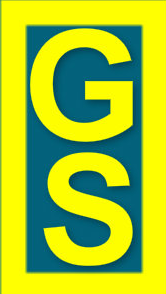 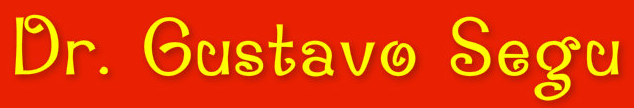 Bases Imponibles Máximas
(*) En el caso de los regímenes especiales establecidos en las Leyes Nº 24.016, Nº 24.018, Nº 22.731 y Nº 22.929,
el cálculo de los aportes y contribuciones con destino al Sistema Integrado de Jubilaciones y Pensiones se efectuará
sin considerar límite máximo para su base imponible. Valores establecidos por la Resolución (ANSES) 30/2013 (BO 11/3/2013
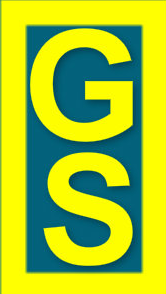 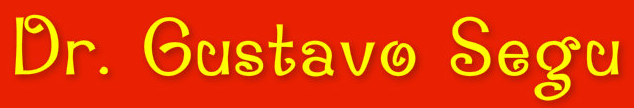 ART - Base imponible
Ley 26773 – Reforma Ley de Riesgos del Trabajo

Art 10. — La Superintendencia de Seguros de la Nación (SSN) en forma conjunta con la Superintendencia de Riesgos del Trabajo (SRT) establecerán los indicadores que las GAseguradoras de Riesgos del Trabajo (ART) habrán de tener en cuenta para establecer su régimen de alícuotas, entre los cuales se considerarán el nivel de riesgo y la siniestralidad presunta y efectiva; con más una suma fija que, por cada trabajador, corresponda integrar al Fondo Fiduciario de Enfermedades Profesionales.Entre los citados indicadores se deberá considerar:a) El nivel de riesgo se ajustará a categorías que se determinarán de acuerdo al grado de cumplimiento de la normativa de higiene y seguridad, y demás parámetros objetivos que la reglamentación establezca.b) El rango de alícuotas fijado para cada categoría no podrá superponerse con los rangos de alícuotas establecidos para los restantes niveles.
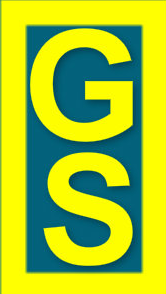 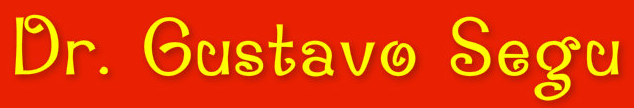 ART - Base imponible
Ley 26773 – Reforma Ley de Riesgos del Trabajo

Art 10. —(…) Entre los citados indicadores se deberá considerar:
(…)c) La prohibición de esquemas de bonificaciones y/o alícuotas por fuera del nivel de riesgo establecido.d) La prohibición de discriminación directa o indirecta basada en el tamaño de empresa.La determinación de la base imponible se efectuará sobre el monto total de las remuneraciones y conceptos no remunerativos que declare mensualmente el empleador.
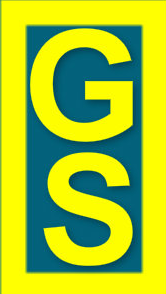 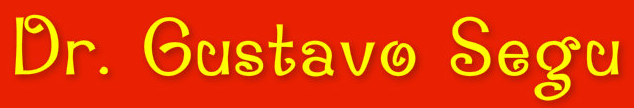 ART - Base imponible
Ley 24241 –  Capitulo II – Remuneración. Aportes y contribuciones
Art. 6. Concepto de Remuneración

Art 6º — Se considera remuneración, a los fines del SIJP, todo ingreso que percibiere el afiliado en dinero o en especie susceptible de apreciación pecuniaria, en retribución o compensación o con motivo de su actividad personal, en concepto de sueldo, sueldo anual complementario, salario, honorarios, comisiones, participación en las ganancias, habilitación, propinas, gratificaciones y suplementos adicionales que tengan el carácter de habituales y regulares, viáticos y gastos de representación, excepto en la parte efectivamente gastada y acreditada por medio de comprobantes, y toda otra retribución, cualquiera fuere la denominación que se le asigne, percibida por servicios ordinarios o extraordinarios prestados en relación de dependencia
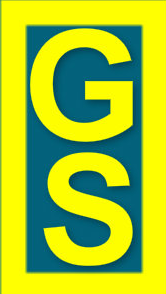 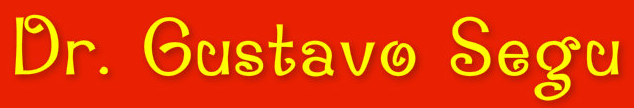 ART - Base imponible
Ley 24241 – Remuneración – Conceptos excluidos 

Art. 7º — No se consideran remuneración las asignaciones familiares, las indemnizaciones derivadas de la extinción del contrato de trabajo, por vacaciones no gozadas y por incapacidad permanente provocada por accidente del trabajo o enfermedad profesional, las prestaciones económicas por desempleo, ni las asignaciones pagadas en concepto de becas. Tampoco se considera remuneración las sumas que se abonen en concepto de gratificaciones vinculadas con el cese de la relación laboral en el importe que exceda del promedio anual de las percibidas anteriormente en forma habitual y regular
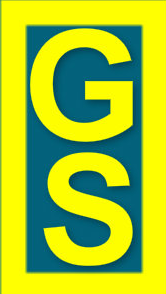 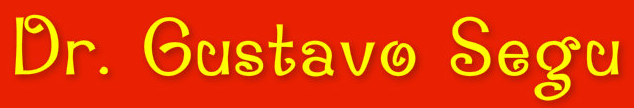 ART - Base imponible
Régimen Nacional de Riesgos del Trabajo

a) Naturaleza del régimen de riesgos del trabajo. Es un seguro.

b) Autoridades de aplicación (SRT; SSN; AFIP)

c) Decreto 507/93 y 2102/93

d) Normativa de recaudación: Decreto 334/96; RG (DGI) 3834; RG (AFIP) 712 y sus mod.

e) Vigente SICOSS versión 36. Release 2.
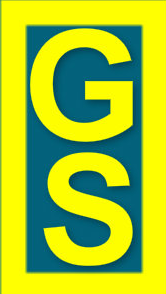 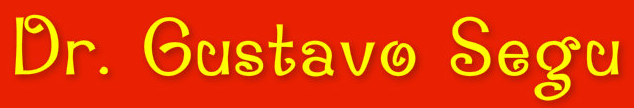 ART - Base imponible
NOTA 928/2013 del 28/1/2013 del Superintendente de Riesgos del Trabajo al Presidente de la UART

“…Me dirijo a Ud. a los efectos de clarificar diversas situaciones planteadas
desde la sanción de la ley 26.773, especialmente relacionadas con la 
aplicación del art. 10 de la mencionada norma…En este sentido, cabe 
mencionar que las prescripciones del artículo en cuestión, sólo 
serán de aplicación una vez que se establezcan los citados 
indicadores, en los que se encuentran trabajando la SSN y la SRT…”
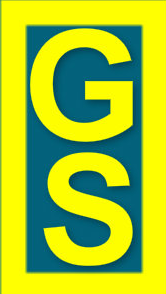 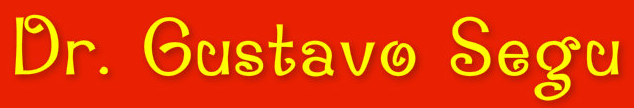 LEY DE TRABAJO AGRARIO

Reglamentación Ley 26727

Aspectos relevantes
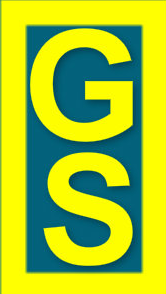 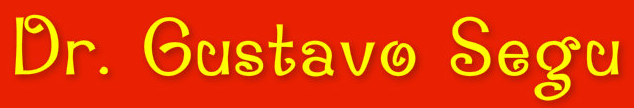 Ley 26727 – Nuevo Régimen Nacional de Trabajo Agrario
ASPECTOS SOBRESALIENTES
CONCEPTO DE ACTIVIDAD AGRARIA
Art. 5 - A los fines de la presente ley se entenderá por actividad agraria a toda aquella dirigida a la obtención de frutos o productos primarios a través de la realización de tareas pecuarias, agrícolas, forestales, hortícolas, avícolas, apícolas u otras semejantes, siempre que estos no hayan sido sometidos a ningún tipo de proceso industrial, en tanto se desarrollen en ámbitos rurales.

DEFINICION DE AMBITO RURAL
Art. 6 - A los fines de la presente ley, se entenderá por ámbito rural aquel que 
no contare con asentamiento edilicio intensivo, ni estuviere efectivamente 
dividido en manzanas, solares o lotes destinados preferentemente a 
residencia y en el que no se desarrollaren en forma predominante 
actividades vinculadas a la industria, el comercio, los servicios y la 
administración pública. Solo a los efectos de esta ley, se prescindirá de la 
calificación que efectuara la respectiva autoridad comunal.
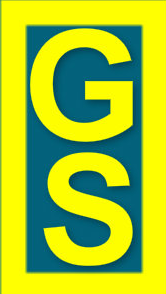 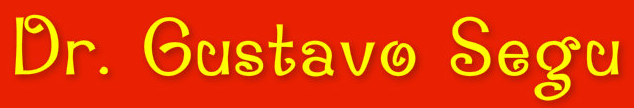 Ley 26727 – Nuevo Régimen Nacional de Trabajo Agrario
ASPECTOS SOBRESALIENTES
CONTRATO DE TRABAJO AGRARIO
Definición 

Art. 11 - Habrá contrato de trabajo agrario, cualquiera sea su forma o denominación, siempre que una persona física se obligue a realizar actos, ejecutar obras o prestar servicios en el ámbito rural, mediante el pago de una remuneración en favor de otra y bajo su dependencia, persiguiera esta o no fines de lucro, para la realización de tareas propias de la actividad agraria en cualquiera de sus especializaciones, tales como la agrícola, pecuaria, forestal, avícola, apícola, hortícola u otras semejantes.


La ley 22248 establecía que la actividad debía esta vinculada “… principal o 
accesoriamente al trabajo agrario…”
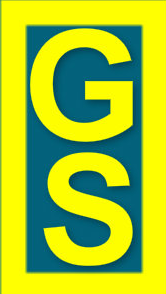 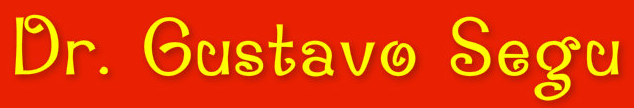 Ley 26727 – Nuevo Régimen Nacional deTrabajo Agrario
ASPECTOS SOBRESALIENTES
PERSONAL EXCLUIDO
Art. 3 - Este régimen legal no se aplicará:

a) Al personal afectado exclusiva o principalmente a actividades industriales, comerciales, turísticas, de transporte o servicios, aunque se desarrollaren en empresas o establecimientos mixtos, agrario-industriales o agrario-comerciales o de cualquier otra índole;

b) A los trabajadores que fueren contratados para realizar tareas ajenas a la actividad agraria;

c) Al trabajador del servicio doméstico regulado por el decreto 326/1956, o el que en un futuro lo reemplace, en cuanto no se ocupare para atender al personal que realizare tareas agrarias;

d) Al personal administrativo de los establecimientos;
Ley 26727 – Nuevo Régimen Nacional deTrabajo Agrario
ASPECTOS SOBRESALIENTES
PERSONAL EXCLUIDO
Art. 3 - Este régimen legal no se aplicará:

e) Al personal dependiente del Estado nacional, de la Ciudad Autónoma de Buenos Aires, provincial o municipal; 

f) Al trabajador ocupado en tareas de cosecha y/o empaque de frutas, el que se regirá por la ley 20744 (t.o. 1976), sus modificatorias y/o complementarias, salvo el caso contemplado en el artículo 7, inciso c) de esta ley; y 

g) A los trabajadores comprendidos en convenciones colectivas de trabajo con relación a las actividades agrarias incluidas en el régimen de negociación colectiva previsto por la ley 14250 (t.o. 2004) con anterioridad a la entrada en vigencia del Régimen Nacional de Trabajo Agrario, aprobado por la ley de facto 22248.
Ley 26727 – Nuevo Régimen Nacional deTrabajo Agrario
ASPECTOS SOBRESALIENTES
ACTIVIDADES INCLUIDAS

Art. 7 - Estarán incluidas en el presente régimen siempre que no se realicen en establecimientos industriales y aun cuando se desarrollen en centros urbanos, las siguientes tareas:

a) La manipulación y el almacenamiento de cereales, oleaginosos, legumbres, hortalizas, semillas u otros frutos o productos agrarios;

b) Las que se prestaren en ferias y remates de hacienda; y

c) El empaque de frutos y productos agrarios propios.
Ley 26727 – Nuevo Régimen Nacional de Trabajo Agrario
CONTRATO DE TRABAJO AGRARIO
JORNADA DE TRABAJO 
DETERMINACIÓN. LÍMITES 

Art. 40 - La jornada de trabajo para todo el personal comprendido en el presente régimen no podrá exceder de ocho (8) horas diarias y de cuarenta y cuatro (44) semanales desde el día lunes hasta el sábado a las trece (13) horas.

La distribución de las horas de trabajo diarias y su diagramación serán facultad privativa del empleador, debiendo respetar las correspondientes pausas para la alimentación y descanso de los trabajadores, según la naturaleza de la explotación, los usos y costumbres locales; sin perjuicio de lo que pueda establecer al respecto la Comisión Nacional de Trabajo Agrario (CNTA).

La distribución semanal desigual de las horas de trabajo no podrá importar el establecimiento de una jornada ordinaria diurna superior a nueve (9) horas.
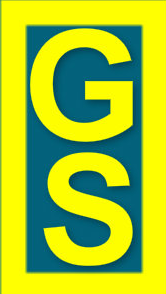 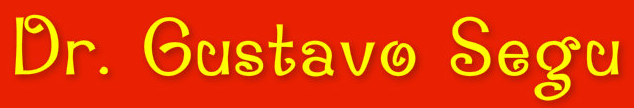 Ley 26727 – Nuevo Régimen Nacional de Trabajo Agrario
CONTRATO DE TRABAJO AGRARIO
JORNADA DE TRABAJO 
Exposición de motivos
El art. 14 de la ley 22248 establece que la duración de la jornada se ajustará a los usos y costumbres propios de cada región o a la naturaleza de la explotación, correspondiendo al empleador fijar la hora de inicio y finalización de la jornada.

De este modo, se establecen dos tipos de pausas: a) Pausa interna: que divide a la jornada en mitades debiendo respetarse un descanso diario para la comida no inferior a 2 horas i mayor a 4 horas y media y b) Pauta externa: que separa las jornadas al disponer que “entre la terminación de una jornada y el comienzo de la siguiente se observará una pausa ininterrumpida no menor de diez horas”.
 
Teniendo en cuenta  las pautas establecidas, resultaría que la duración mínima y la máxima de una jornada laboral sería, respectivamente entre NUEVE HORAS Y MEDIA y DOCE HORAS.
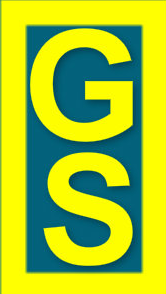 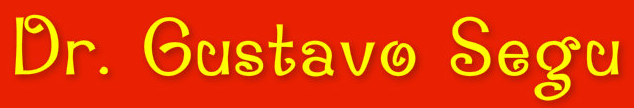 Ley 26727 – Nuevo Régimen Nacional de Trabajo Agrario
CONTRATO DE TRABAJO AGRARIO
JORNADA DE TRABAJO
 
JORNADA NOCTURNA. JORNADA MIXTA

Art. 41 - La jornada ordinaria de trabajo integralmente nocturna no podrá exceder de siete (7) horas diarias ni de cuarenta y dos (42) horas semanales, entendiéndose por tal la que se cumple entre las veinte (20) horas de un día y las cinco (5) horas del día siguiente.

Cuando se alternen horas diurnas con nocturnas se reducirá proporcionalmente la jornada en ocho (8) minutos por cada hora nocturna trabajada o se pagarán los ocho (8) minutos en exceso como tiempo extraordinario.

CONCLUSIÓN: LOS OCHO MINUTOS LLEVAN RECARGO DEL 50%
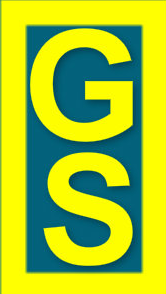 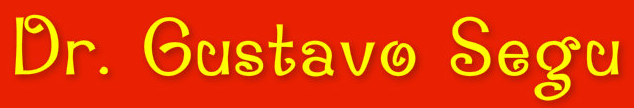 Ley 26727 – Nuevo Régimen Nacional de Trabajo Agrario
CONTRATO DE TRABAJO AGRARIO
JORNADA DE TRABAJO
HORAS EXTRAORDINARIAS. LÍMITE

Art. 42 - El número máximo de horas extraordinarias queda establecido en treinta (30) horas mensuales y doscientas (200) horas anuales, sin necesidad de autorización administrativa previa y sin perjuicio del debido respeto de las previsiones normativas relativas a jornada, pausas y descansos.

RECARGOS 
Nada indica el nuevo régimen estatutario.
La exposición de motivos no obstante señala que el Proyecto “recepta lo establecido por la R (CNTA) 71/2008, y profundiza aun mas el criterio protectorio de esa norma, al fijar un límite para la jornada de 8 horas diarias por 44 horas semanales”.
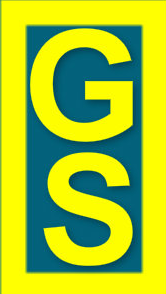 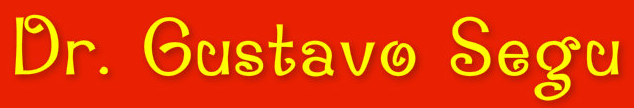 Ley 26727 – Nuevo Régimen Nacional de Trabajo Agrario
CONTRATO DE TRABAJO AGRARIO
JORNADA DE TRABAJO
HORAS EXTRAORDINARIAS. JURISPRUDENCIA R (CNTA) 71/2008

Fallo: “Maciel, Marcelo Gustavo c/Haras La Madrugada SA s/despido – CNTrab.- Sala IV – 31/5/2012”

“El reclamo de horas extras sólo queda delimitado al período en el cual se encontraba vigente la R (CNTA) 71/2008, esto es desde el 3/12/2008 y hasta la finalización del vínculo el 28/2/2009, o sea dos meses y veintisiete días.
No escapa a mi conocimiento que el art. 18 de la ley 22248, prevé una sanción por el no otorgamiento de  los francos compensatorios. Sin embargo de la lectura del escrito de inicio, resulta que nada se reclama al respecto, por lo que, solo corresponde que me expida sobre la procedencia del reclamo de horas extras impagas.”
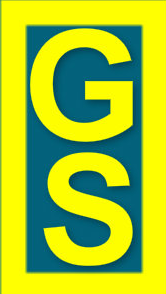 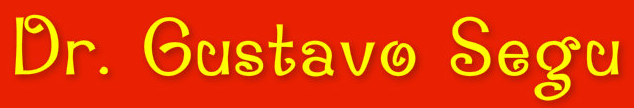 Ley 26727 – Nuevo Régimen Nacional de Trabajo Agrario
CONTRATO DE TRABAJO AGRARIO
DESCANSO SEMANAL
PROHIBICIÓN DE TRABAJAR

Art. 43 - Queda prohibida la ocupación del trabajador desde las trece (13) horas del día sábado hasta las veinticuatro (24) del día siguiente, salvo cuando necesidades objetivas impostergables de la producción o de mantenimiento lo exigieren. En tales supuestos, el trabajador gozará de un descanso compensatorio dentro de los siete (7) días siguientes.

Estarán, asimismo, exceptuadas de la prohibición establecida en el primer párrafo del presente artículo, aquellas tareas que habitualmente deban realizarse también en días domingo por la naturaleza de la actividad o por tratarse de guardias rotativas entre el personal del establecimiento. En estos casos, el empleador deberá otorgar al trabajador un descanso compensatorio de un (1) día en el curso de la semana siguiente.
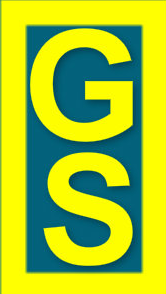 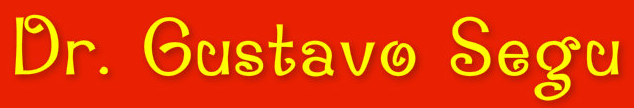 Ley 26727 – Nuevo Régimen Nacional de Trabajo Agrario
CONTRATO DE TRABAJO AGRARIO
DESCANSO SEMANAL
PROHIBICIÓN DE TRABAJAR

MEJORES CONDICIONES ESTABLECIDAS
Art. 44 - Lo dispuesto en la presente ley en materia de jornada laboral no afectará las mejores condiciones horarias pactadas por las partes o establecidas en resoluciones de la Comisión Nacional de Trabajo Agrario (CNTA) o de la Comisión Nacional de Trabajo Rural que se mantuvieren vigentes.
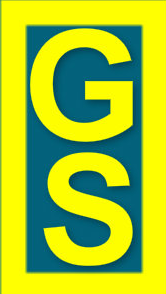 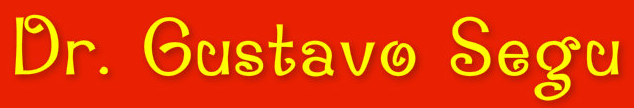 Ley 26727 – Nuevo Régimen Nacional de Trabajo Agrario
CONTRATO DE TRABAJO AGRARIO
LICENCIAS

LICENCIA PARENTAL

Art. 52 - Establécese para el personal permanente de prestación continua una licencia con goce de haberes de treinta (30) días corridos por paternidad, la que podrá ser utilizada por el trabajador de manera ininterrumpida entre los cuarenta y cinco (45) días anteriores a la fecha presunta de parto y los doce (12) meses posteriores al nacimiento.
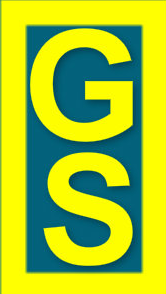 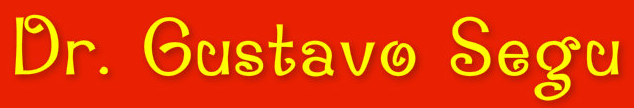 Reglamentación RNTA
REGLAMENTACIÓN Ley 26727 – Decreto 301/2013

APROBACIÓN
Art. 1 - Apruébase la reglamentación de la ley 26727 que como Anexo forma parte integrante del presente decreto.

REGLAMENTACIÓN MTESS

Art. 2 - Facúltase al Ministerio de Trabajo, Empleo y Seguridad Social para dictar las normas aclaratorias y complementarias para la aplicación de la ley 26727 y del presente decreto.
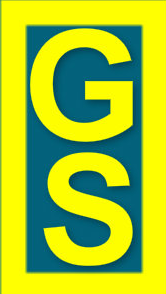 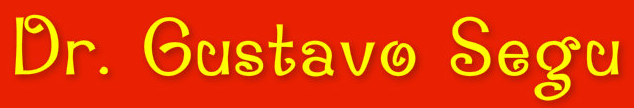 Reglamentación RNTA
REGLAMENTACIÓN Ley 26727 – Decreto 301/2013
TAREAS DE COSECHA Y/O EMPAQUE DE FRUTAS

Art. 3 - Los trabajadores que se desempeñan en tareas de cosecha y/o empaque de frutas en actividades que a la entrada en vigencia de la ley 26727 estuviesen reguladas por resoluciones de la Comisión Nacional de Trabajo Agrario (CNTA), continuarán en el ámbito del régimen estatutario hasta tanto se celebre una convención colectiva de trabajo que los comprenda y regule sus condiciones de trabajo y salarios.
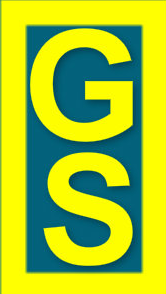 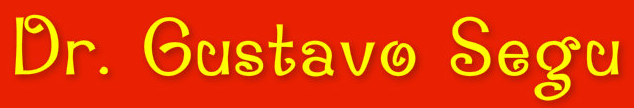 Reglamentación RNTA
REGLAMENTACIÓN Ley 26727 – Decreto 301/2013
TAREAS DE COSECHA Y/O EMPAQUE DE FRUTAS

Importante: El D. 301/2013 establece una suerte de prórroga hasta se dicte convenio colectivo. A partir de ese momento quedaran comprendidos dentro de la exclusión.

Ley 23808 – Excluye a los trabajadores ocupados en tareas de cosecha y/o empaque de frutas del ámbito de la ley 22248.

Importante: Algunas actividades continuaron siendo reguladas por el Régimen de Trabajo Agrario: por ej. ARANDANOS

R (CNTA) 10/2011: Fija condiciones de trabajo para todo el país. Vigencia 3 años 
a partir del 5/4/2011.

Art. 2 - Marco legal: este acuerdo de partes se rige por la ley 22248, su decreto 
reglamentario y las resoluciones de la Comisión Nacional de Trabajo Agrario.
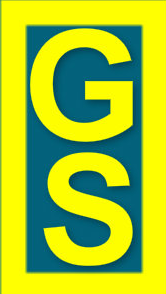 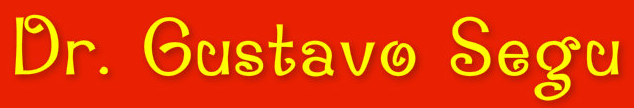 Reglamentación RNTA
REGLAMENTACIÓN LEY 26727 – Decreto 301/2013

ACTIVIDAD CICLICA–  ENCUADRE  DE TAREAS INDUSTRIALES AGROPECUARIAS

Art. 4 - Las relaciones laborales de los trabajadores que se desempeñen en las distintas etapas y tareas de la producción de una actividad agraria cíclica que se desarrolle dentro de un proceso temporal definido, se regirán por la ley 26727, 

…. siempre que las primeras tareas que integran la producción dentro del referido proceso temporal se enmarquen dentro de sus previsiones y 

… no constituyan proceso industrial.
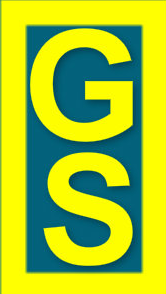 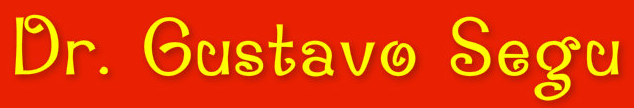 Reglamentación RNTA
REGLAMENTACIÓN LEY 26727 – Decreto 301/2013
ACTIVIDAD CICLICA–  ENCUADRE  DE TAREAS INDUSTRIALES AGROPECUARIAS

Significa que para que las actividades finales del proceso productivo cíclico se encuentren comprendidas en el régimen agrario, también deben encontrarse dentro de dicho ámbito las primeras tareas de dicho proceso.

Para que la cosecha y empaque de cualquier fruto o producto agrario –excepto 
frutas-, esté incluido, la siembra y demás tareas preparatorias tambien deben 
estar incluidas. 

Si a estas se les aplica un encuadre legal distinto, los contratados  para tareas 
finales no pueden encuadrarse como agrarios.
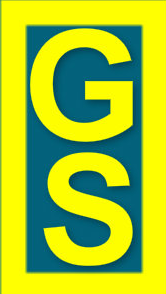 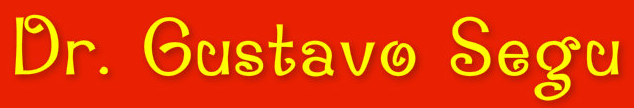 Reglamentación RNTA
REGLAMENTACIÓN LEY 26727 – Decreto 301/2013

DEROGACIÓN DEL Decreto  563/1981 

Art. 5 - Derógase el decreto 563 de fecha 24 de marzo de 1981 y su modificatorio decreto 1330 de fecha 5 de agosto de 1994.

VIGENCIA Y APLICACIÓN 
BO: 22/3/2013
Vigencia: 22/3/2013
Aplicación: desde el 31/3/2013
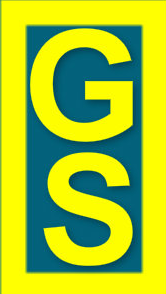 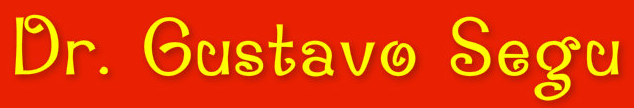 Reglamentación RNTA
REGLAMENTACIÓN LEY 26727 – Decreto 301/2013 - ANEXO
ORDEN PUBLICO LABORAL - REGLAMENTACIÓN
Reglamentación del art. 2, incs. c) y d

Art. 1 - La celebración de acuerdos y convenios colectivos, como los laudos con fuerza de tales en el marco de la ley 26727, no alterarán el encuadramiento en ese régimen estatutario de los empleadores y trabajadores comprendidos en los mismos y deberán considerar la normativa vigente emergente de resoluciones de la Comisión Nacional de Trabajo Agrario (CNTA) y de la Comisión Nacional de Trabajo Rural (CNTR), aún vigentes.
Con el mismo sentido las resoluciones que dicte la Comisión Nacional de Trabajo Agrario (CNTA) deberán contemplar la normativa originada en convenios y acuerdos colectivos o la resultante de laudos con fuerza de tales.
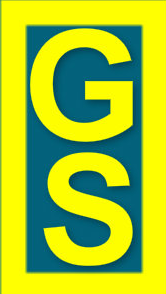 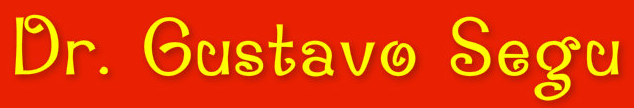 Reglamentación RNTA
REGLAMENTACIÓN LEY 26727 – Decreto 301/2013 - ANEXO
ORDEN PUBLICO LABORAL - REGLAMENTACIÓN
Reglamentación del art. 2, incs. c) y d

TERRITORIALIDAD
Art. 1 - La presente ley regirá el contrato de trabajo agrario y los derechos y obligaciones 
de las partes, aun cuando se hubiere celebrado fuera del país, siempre que se ejecutare 
en el territorio nacional.

ORDEN PUBLICO LABORAL
Art. 2 - El contrato de trabajo agrario y la relación emergente del mismo se regirán:
a) Por la presente ley y las normas que en consecuencia se dictaren;
b) Por la ley 20744 de contrato de trabajo, sus modificatorias y/o complementarias, la que será de aplicación en todo lo que resulte compatible y no se oponga al régimen jurídico específico establecido en la presente ley;
c) Por los convenios y Acuerdos colectivos, celebrados de conformidad con lo previsto por las leyes 14250, y por los laudos con fuerza de tales;
d) Por las resoluciones de la Comisión Nacional de Trabajo Agrario (CNTA) y de la Comisión Nacional de Trabajo Rural aún vigentes;
e) Por la voluntad de las partes; y
f) Por los usos y costumbres.
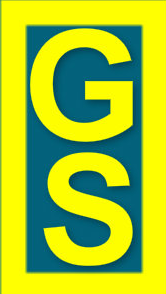 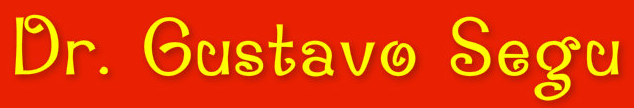 Reglamentación RNTA
REGLAMENTACIÓN LEY 26727 – Decreto 301/2013 - ANEXO
ORDEN PUBLICO LABORAL - REGLAMENTACIÓN
Reglamentación del art. 2, incs. c) y d

La norma deja en claro que el único Convenio Colectivo que es fuente de 
regulación del Contrato de Trabajo agrario, es el celebrado a partir de la 
entrada en vigencia de la ley 26727 para actividades contempladas en la 
misma.
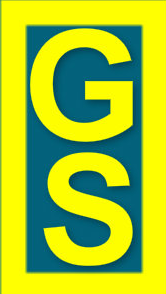 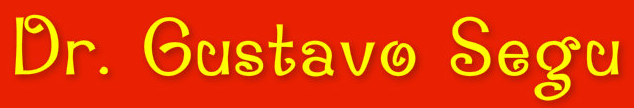 Reglamentación RNTA
REGLAMENTACIÓN LEY 26727 – Decreto 301/2013
SUBCONTRATACIÓN SOLIDARIDAD
Reglamentación del art. 12 primer párr.

Art. 2 -   Los contratistas, subcontratistas o cesionarios estarán obligados a exhibir al principal el número del Código Único de Identificación Laboral (CUIL), la constancia de pago de las remuneraciones, copia firmada de los comprobantes de pago mensuales al Sistema Único de la Seguridad Social (SUSS) y constancia de la cobertura por riesgos del trabajo de cada uno de los trabajadores que ocuparen:

a) cuando el principal lo requiriera;
b) en oportunidad de la finalización del contrato y previamente a la percepción de la suma total convenida.
(…)
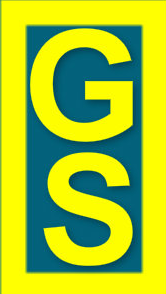 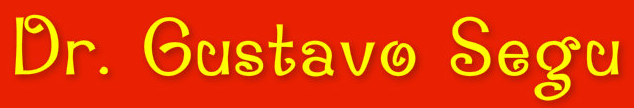 Reglamentación RNTA
REGLAMENTACIÓN LEY 26727 – Decreto 301/2013
SUBCONTRATACIÓN SOLIDARIDAD
Reglamentación del art. 12 primer párr.

Art. 2 -  (…) El principal deberá retener del importe adeudado a los contratistas, subcontratistas o cesionarios, lo adeudado por créditos laborales a los trabajadores y por cotizaciones a la seguridad social, cuando no se diere cumplimiento a lo establecido en cualquiera de los supuestos del párrafo precedente.
Producida la retención, dentro de los diez (10) días, el principal deberá depositar el importe correspondiente a créditos adeudados a los trabajadores en la oficina más cercana de la Autoridad de Aplicación, y los correspondientes a créditos emergentes de la seguridad social, a la orden del organismo acreedor o recaudador, en la forma que establecen las disposiciones legales y reglamentarias vigentes.
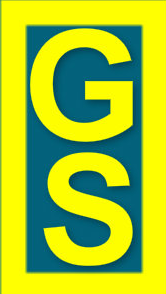 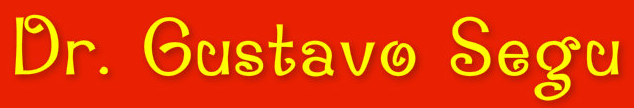 Ley 26727 – Nuevo Régimen Nacional deTrabajo Agrario
LEY 26727
SUBCONTRATACIÓN SOLIDARIDAD
Primer párrafo

Art. 12 - Quienes contraten o subcontraten con terceros la realización de trabajos o servicios propios de actividades agrarias, o cedan, total o parcialmente, a terceros el establecimiento o explotación que se encontrare a su nombre, para la realización de dichas actividades, que hagan a su actividad principal o accesoria, deberán exigir de aquellos el adecuado cumplimiento de las normas relativas al trabajo y de las obligaciones derivadas de los sistemas de la seguridad social, siendo en todos los casos solidariamente responsables de las obligaciones emergentes de la relación laboral y de su extinción, cualquiera sea el acto o estipulación que al efecto hayan concertado. (…)
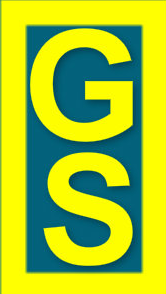 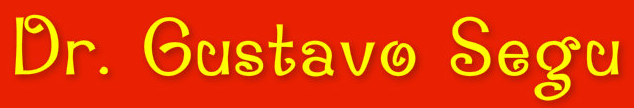 Ley 26727 – Nuevo Régimen Nacional deTrabajo Agrario
LEY 26727
SUBCONTRATACIÓN SOLIDARIDAD
Segundo párrafo

Art. 12 -  (…)   
Cuando se contraten o subcontraten, cualquiera sea el acto que le dé origen, obras, trabajo o servicios correspondientes a la actividad normal y específica propia del establecimiento, y dentro de su ámbito, se considerará en todos los casos que la relación de trabajo del personal afectado a tal contratación o subcontratación está constituida con el principal.
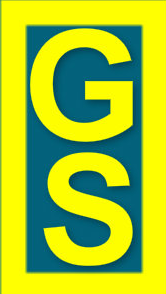 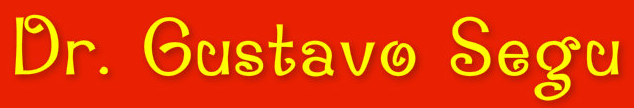 Ley 26727 – Nuevo Régimen Nacional deTrabajo Agrario
LEY 26727
SUBCONTRATACIÓN SOLIDARIDAD
Tercer y cuarto párrafo

Art. 12 -  (…)
SUPUESTOS DE SUBCONTRATACIÓN Y CESIÓN TOTAL O PARCIAL
La solidaridad establecida en el primer párrafo tendrá efecto aun cuando el trabajador demande directamente al principal sin accionar contra el contratista, subcontratista o cesionario.

EXCEPCION CASO DE ARRENDAMIENTO PARA OTROS FINES
No resultará de aplicación el presente artículo a aquellos propietarios que den en arrendamiento tierras de su titularidad que no constituyan establecimientos o explotaciones productivas, en los términos del artículo 5 de la presente ley.
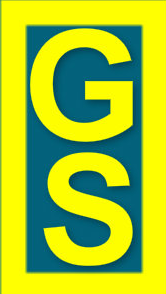 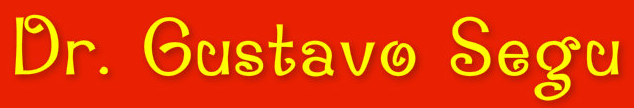 Reglamentación RNTA
REGLAMENTACIÓN LEY 26727 – Decreto 301/2013
SUBCONTRATACIÓN SOLIDARIDAD
Reglamentación del art. 12

Art. 3 - El Ministerio de Trabajo, Empleo y Seguridad Social es la autoridad competente para fiscalizar el cumplimiento por parte de los empleadores involucrados de las obligaciones previstas en el artículo 12 de la ley 26727.
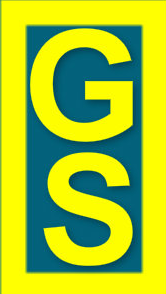 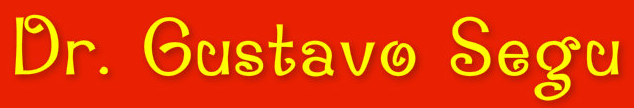 Reglamentación RNTA
REGLAMENTACIÓN LEY 26727 – Decreto 301/2013
COOPERATIVAS DE TRABAJO
Reglamentación del art. 14

Art. 4 – En el caso de socios aparentes de cooperativas que se desempeñaren en fraude a la ley laboral, éstas serán responsables junto con sus contratistas, subcontratistas o cesionarios del cumplimiento de las normas relativas al trabajo y a la seguridad social.
La Autoridad Administrativa del Trabajo deberá comunicar a la Administración Federal de Ingresos Públicos (AFIP) y a la Administración Nacional de la Seguridad Social (ANSeS) las irregularidades detectadas a los fines de la regularización de los trabajadores frente a la seguridad social.
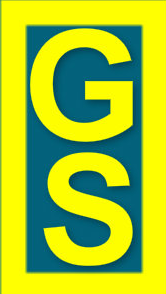 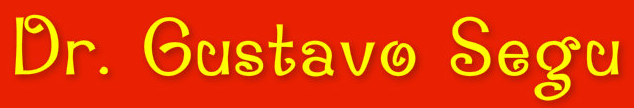 Ley 26727 – Nuevo Régimen Nacional de Trabajo Agrario
LEY 26727 – Art. 14
COOPERATIVAS DE TRABAJO

Art. 14 - Sin perjuicio de las facultades propias de la autoridad de fiscalización pública en materia cooperativa, el servicio nacional de inspección de trabajo estará habilitado para ejercer el contralor de las cooperativas de trabajo a los efectos de verificar el cumplimiento de las normas laborales y de la seguridad social en relación con los trabajadores dependientes a su servicio, así como a los socios de ella que se desempeñaren en fraude a la ley laboral.

Estos últimos serán considerados trabajadores dependientes de quienes contraten, subcontraten o cedieren total o parcialmente trabajos o servicios que integren el proceso productivo normal y propio del establecimiento a los efectos de la aplicación de la legislación laboral y de la seguridad social y serán responsables con sus contratistas, subcontratistas o cesionarios del cumplimiento de las normas relativas al trabajo y a la seguridad social.
(…)
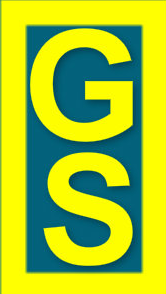 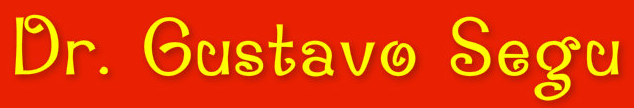 Ley 26727 – Nuevo Régimen Nacional de Trabajo Agrario
LEY 26727 – Art. 14
COOPERATIVAS DE TRABAJO
Art. 14 – (…)
Si en el ejercicio de sus funciones los servicios de inspección de trabajo comprobaren que se ha incurrido en una desnaturalización de la figura cooperativa con el propósito de sustraerse, total o parcialmente, a la aplicación de la legislación del trabajo, sin perjuicio del ejercicio de su facultad de constatar las infracciones a las normas laborales y proceder a su juzgamiento y sanción, deberán denunciar esa circunstancia a la autoridad específica de fiscalización pública a los efectos del artículo 101 y concordantes de la ley 20337 de cooperativas, y sus modificatorias.

Las cooperativas de trabajo no podrán actuar en el ámbito de la presente ley como empresas de provisión de trabajadores para servicios temporarios, ni de cualquier otro modo brindar servicios propios de las agencias de colocación.
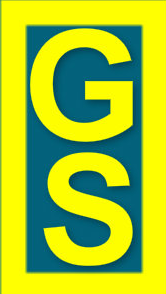 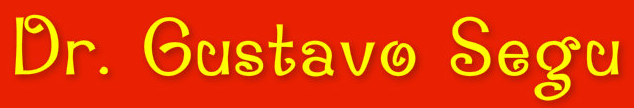 Ley 26727 – Nuevo Régimen Nacional de Trabajo Agrario
LEY 25877 – Art. 40 – Reforma laboral
COOPERATIVAS DE TRABAJO

Art. 40- Los servicios de inspección del trabajo están habilitados para ejercer el contralor de las cooperativas de trabajo a los efectos de verificar el cumplimiento de las normas laborales y de la seguridad social en relación con los trabajadores dependientes a su servicio así como a los socios de ella que se desempeñaren en fraude a la ley laboral. 
Estos últimos serán considerados trabajadores dependientes de la empresa usuaria para la cual presten servicios, a los efectos de la aplicación de la legislación laboral y de la seguridad social. 
Si durante esas inspecciones se comprobare que se ha incurrido en una desnaturalización de la figura cooperativa con el propósito de sustraerse, total o parcialmente, a la aplicación de la legislación del trabajo denunciarán, sin perjuicio del ejercicio de su facultad de constatar las infracciones a las normas laborales y proceder a su juzgamiento y sanción, esa circunstancia a la autoridad específica de fiscalización pública a los efectos del artículo 101 y concordantes de la ley 20337. 
Las cooperativas de trabajo no podrán actuar como empresas de provisión de servicios eventuales, ni de temporada, ni de cualquier otro modo brindar servicios propios de las agencias de colocación.
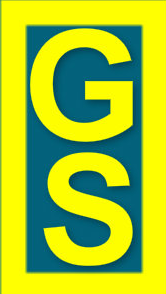 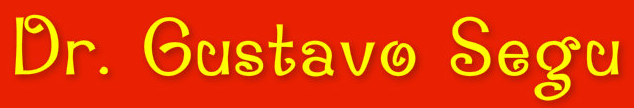 Ley 26727 – Nuevo Régimen Nacional de Trabajo Agrario
LEY 26063 – Art. 8 – Plan Antievasión II
COOPERATIVAS DE TRABAJO

Art. 8 - En los casos en que no sea de aplicación la presunción indicada en el artículo 5, inciso b) (TEXTO OBSERVADO POR EL PEN), las personas físicas o las empresas que contraten a cooperativas de trabajo serán solidariamente responsables de las obligaciones que, para con el Sistema Único de la Seguridad Social, se hayan devengado por parte de los asociados de dichas cooperativas durante los períodos comprendidos en la respectiva contratación, hasta el monto facturado por la cooperativa. 

Lo dispuesto en el párrafo anterior sólo será de aplicación en los casos en que la prestación efectuada por la cooperativa respectiva se corresponda con una actividad que genere ganancias gravadas de cualquier categoría en los términos de la ley de impuesto a las ganancias, texto ordenado por decreto 649/1997, y/o rentas de cualquier naturaleza a favor del dador de trabajo. 

Art. 5- A los efectos de lo dispuesto en el artículo anterior, podrá tomarse como presunción general que: 
b) TEXTO OBSERVADO POR EL PEN. Los asociados a cooperativas de trabajo son empleados en relación de dependencia, de quien utilice sus servicios para la consecución del objetivo principal de su propia actividad;
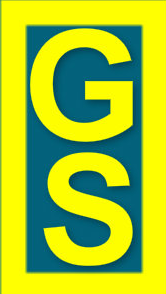 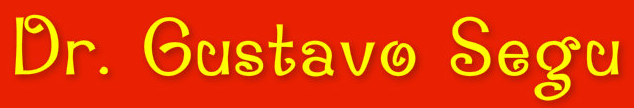 Reglamentación RNTA
REGLAMENTACIÓN LEY 26727 – Decreto 301/2013
CONTRATO DE TRABAJO PERMANENTE DISCONTINUO
Reglamentación de los arts. 16, 17 y 18

Art. 5 - Las asignaciones familiares correspondientes a los trabajadores encuadrados en los artículos 16, 17 y 18 de la ley 26727 se regirán, en cuanto a prestaciones, requisitos, montos y topes por lo establecido en el inciso a) del artículo 1 de la ley 24714 y sus normas modificatorias y complementarias. Durante el período de receso que resulte de la discontinuidad del contrato de trabajo, con los deberes de prestación suspendidos y sin percibir prestación del Sistema Integral de Prestaciones por Desempleo y Servicio de Sepelio, los trabajadores encuadrados en el artículo 18 de la ley 26727, se regirán en cuanto a prestaciones, requisitos, montos y topes por lo establecido en el inciso c) del artículo 1 de la ley 24714.
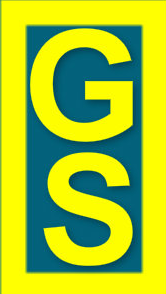 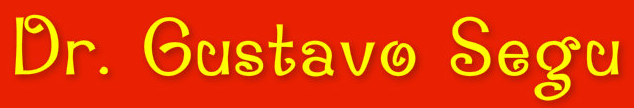 Reglamentación RNTA
REGLAMENTACIÓN LEY 26727 – Decreto 301/2013
CONTRATO DE TRABAJO PERMANENTE DISCONTINUO
Reglamentación de los arts. 16, 17 y 18
Comentarios
La reglamentación los equipara a los trabajadores de Temporada LCT durante el período de receso.

Los incluye en el sistema no contributivo del art. 1° de la ley 24714  de Asignaciones Familiares

Derecho a la «Asignación por embarazo para Protección Social» y a la «Asignación Universal por Hijo para Protección Social»

El empleador deberá identificar al trabajador en el SICOSS con código de situación de revista 21 «Trabajador de temporada-Reserva de puesto»
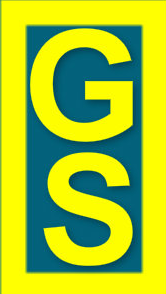 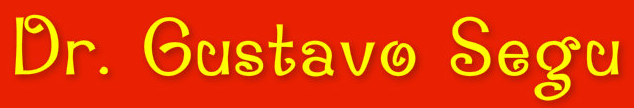 Ley 26727 – Nuevo Régimen Nacional deTrabajo Agrario
LEY 26727
CONTRATO DE TRABAJO AGRARIO PERMANENTE DE PRESTACIÓN CONTINUA

Art. 16 - El contrato de trabajo agrario se entenderá celebrado con carácter permanente y como de prestación continua, salvo los casos previstos expresamente por esta ley. No podrá ser celebrado a prueba por período alguno y su extinción se regirá por lo dispuesto en el Título XII de la ley 20744 (Causales de extinción) y sus modificatorias.

SE ESTABLECE PRESUNCIÓN DEL CONTRATO PERMANENTE
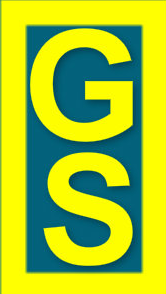 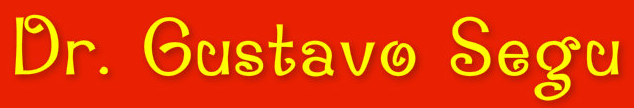 Ley 26727 – Nuevo Régimen Nacional de Trabajo Agrario
LEY 26727
CONTRATO DE TRABAJO TEMPORARIO

Art. 17 - Habrá contrato de trabajo temporario cuando la relación laboral se origine en necesidades de la explotación de carácter cíclico o estacional, o por procesos temporales propios de la actividad agrícola, pecuaria, forestal o de las restantes actividades comprendidas dentro del ámbito de aplicación de la presente ley, así como también, las que se realizaren en ferias y remates de hacienda.
Se encuentran también comprendidos en esta categoría los trabajadores contratados para la realización de tareas ocasionales, accidentales o supletorias.
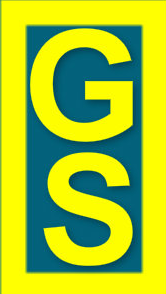 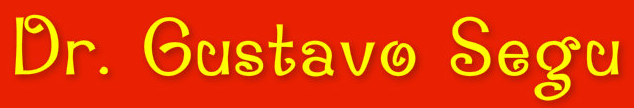 Ley 26727 – Nuevo Régimen Nacional de Trabajo Agrario
LEY 26727
CONTRATO DE TRABAJO TEMPORARIO

Para actividades que en la LCT son objeto de contrato a plazo fijo o eventual:   
Definidas por la naturaleza de la prestación y no por la voluntad de las partes

1.- Necesidades de la explotación de carácter cíclico o estacional, o por procesos temporales propios de la actividad agrícola, pecuaria, forestal o de las restantes actividades comprendidas en la ley.

2.-  Las realizadas en ferias y remates de hacienda.

3.-  La contratación de trabajadores para la realización de tareas ocasionales, accidentales o supletorias.
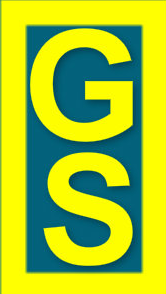 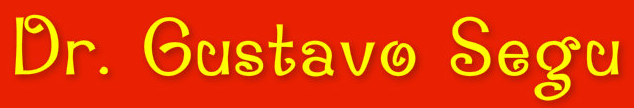 Reglamentación RNTA
REGLAMENTACIÓN LEY 26727 – Decreto 301/2013
Reglamentación del art. 18

Art. 6 - En cada ciclo o temporada, la convocatoria del empleador así como la aceptación del trabajador para reanudar la relación laboral deberán hacerse con anticipación suficiente, en tiempo oportuno y útil.

La convocatoria podrá materializarse por medios idóneos de comunicación.

El Ministerio de Trabajo, Empleo y Seguridad Social fijará los medios, la forma y los contenidos básicos de la convocatoria, el modo de manifestar la aceptación y las implicancias de tales actos, teniendo en cuenta las características de las distintas actividades.
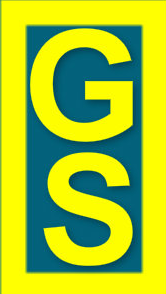 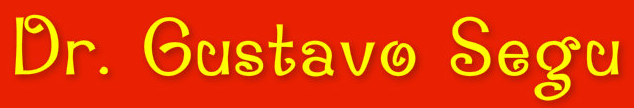 Ley 26727 – Nuevo Régimen Nacional de Trabajo Agrario
LEY 26727
TRABAJADOR PERMANENTE DISCONTINUO

Art. 18 - Cuando un trabajador temporario es contratado por un mismo empleador en más de una ocasión de manera consecutiva, para la realización de tareas de carácter cíclico o estacional o demás supuestos previstos en el primer párrafo del artículo 17, será considerado a todos sus efectos como un trabajador permanente discontinuo. Este tendrá iguales derechos que los trabajadores permanentes ajustados a las características discontinuas de sus prestaciones, salvo aquellos expresamente excluidos en la presente ley.

El trabajador adquirirá los derechos que otorgue la antigüedad en esta ley a los trabajadores permanentes de prestación continua, a partir de su primera contratación, si ello respondiera a necesidades también permanentes de la empresa o explotación.
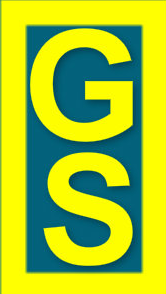 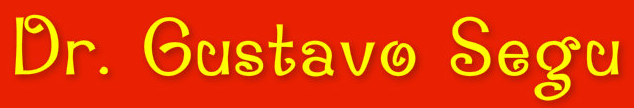 Ley 26727 – Nuevo Régimen Nacional de Trabajo Agrario
LEY 26727
TRABAJADOR PERMANENTE DISCONTINUO
Art. 18

1) Que el mismo empleador contrate en más de una ocasión a un trabajador temporario.


2) Que dichas “ocasiones” sean consecutivas, lo que implica que no se configuraría si la repetición de la contratación temporaria, en lugar de ser consecutiva, fuera “alternada”.
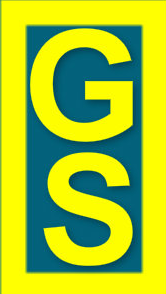 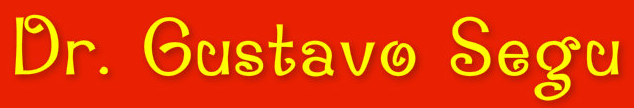 Ley 26727 – Nuevo Régimen Nacional de Trabajo Agrario
LEY 26727
TRABAJADOR PERMANENTE DISCONTINUO
Art. 18

3) El objeto de la contratación que origina la conversión del contrato en permanente de prestación discontinua pueden ser dos de las tres previstas como causantes de una contratación temporaria o no permanente: a) Actividades de carácter cíclico o estacional o procesos temporales propios de la actividad agraria y b) Realización de actividades en ferias y remates de hacienda. 

4) Queda fuera la contratación para realizar tareas ocasionales, eventuales o supletorias. Para estas, la contratación consecutiva no modifica la modalidad de contratación, que seguirá siendo temporaria.
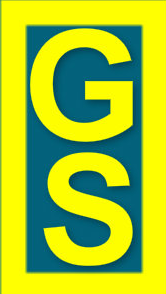 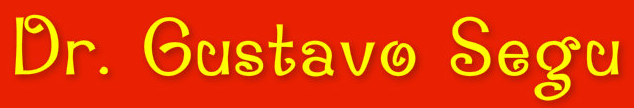 Ley 26727 – Nuevo Régimen Nacional de Trabajo Agrario
LEY 26727
TRABAJADOR PERMANENTE DISCONTINUO
Art. 18

DUDAS SOBRE LA CONSECUTIVIDAD DE LA CONTRATACIÓN

- Consecutividad para la realización de tareas sin importar que sean distintas?
  
  Ejemplo: Siembra, pulverización y cosecha de un ciclo agrícola determinado

- Consecutividad en la realización de la tarea propiamente dicha
  
 Ejemplo:  Siembra en distintos ciclos agrícolas
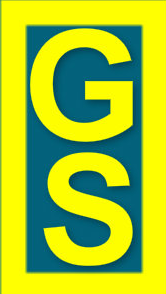 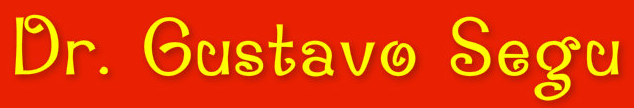 Ley 26727 – Nuevo Régimen Nacional de Trabajo Agrario
LEY 26727
TRABAJADOR PERMANENTE DISCONTINUO
Art. 18

DUDAS SOBRE LA CONSECUTIVIDAD DE LA CONTRATACIÓN

- Se aplican las reglas del Contrato de Temporada de la LCT?
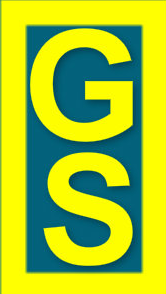 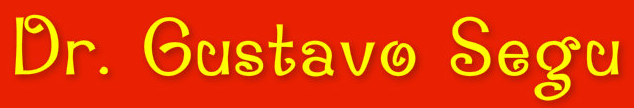 Reglamentación RNTA
REGLAMENTACIÓN LEY 26727 – Decreto 301/2013
CONTRATO PERMANENTE DISCONTINUO
Reglamentación del art. 18

Facultades del empleador
Art. 7 - Serán facultades del empleador disponer el reinicio y la suspensión de los deberes de prestación de los contratos de trabajo en cada ciclo o temporada en un orden determinado, en primer lugar por la especialidad y las tareas asignadas a los trabajadores, y en segundo término, por la antigüedad en el empleo, en función de la demanda de trabajo necesaria para cada período.
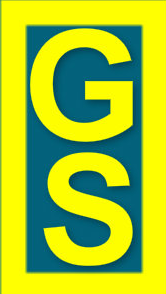 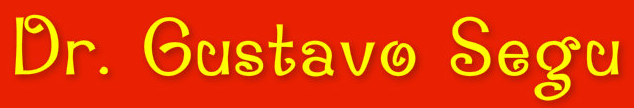 Reglamentación RNTA
REGLAMENTACIÓN LEY 26727 – Decreto 301/2013
CONTRATO PERMANENTE DISCONTINUO
Reglamentación del art. 18

Domicilio del trabajador 
Art. 8 -  Se considerará como domicilio del trabajador aquel que figure en la Libreta del Trabajador Agrario al finalizar el ciclo o la temporada, salvo que el trabajador hubiera comunicado fehacientemente al empleador su ulterior modificación.
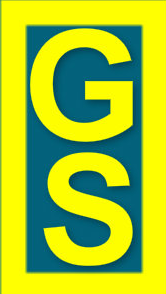 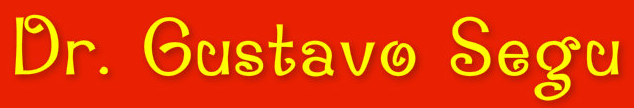 Reglamentación RNTA
REGLAMENTACIÓN LEY 26727 – Decreto 301/2013
EXTINCIÓN DEL CONTRATO DE TRABAJO DE PRESTACIÓN CONTINUA
DESALOJO DE LA VIVIENDA
Reglamentación del art. 24

Art. 9 - En los casos de extinción de la relación de trabajo, por cualquier causa, de un trabajador permanente de prestación continua, el trabajador que ocupare una vivienda proporcionada por el empleador como consecuencia del contrato dispondrá de un plazo de hasta treinta (30) días para desalojarla; situación que el empleador deberá comunicar formulando el respectivo requerimiento en forma fehaciente al trabajador.
Sin perjuicio de lo establecido en el párrafo precedente, el empleador podrá disponer de la vivienda luego de transcurridos quince (15) días de efectuada la pertinente comunicación, en cuyo caso deberá suministrar otra similar por el tiempo restante y hacerse cargo de los gastos de traslado y mudanza.
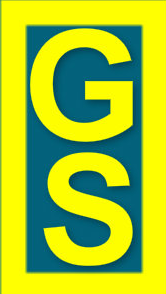 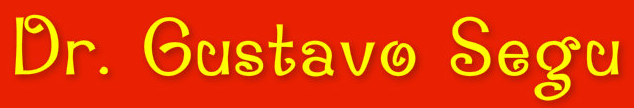 Ley 26727 – Nuevo Régimen Nacional de Trabajo Agrario
LEY 26727
VIVIENDA, ALIMENTACIÓN Y TRASLADO

Art. 24 - La vivienda que se provea al trabajador deberá ser sólida, construida con materiales adecuados que garanticen un adecuado estándar de confort y habitabilidad, debiendo reunir los siguientes requisitos mínimos:
a) Condiciones de seguridad, higiene, abrigo y luz natural, debiendo garantizarse medidas de prevención y saneamiento relativas a los riesgos sanitarios, epidémicos o endémicos según la zona de que se trate;
b) Ambientes con características específicas que consideren el tipo y el número de integrantes del núcleo familiar, con separación para los hijos de distinto sexo mayores de ocho (8) años;
c) Cocina-comedor;
d) Dormitorios, en función de la cantidad de personas que la habiten;
e) Baño para cada grupo familiar, dotado de todos los elementos para atender las necesidades de higiene básica de la familia y que deberá como mínimo contener: inodoro, bidet, ducha y lavabo; y
f) Separación completa de los lugares de crianza, guarda o acceso de animales, y de aquellos en que se almacenaren productos de cualquier especie.
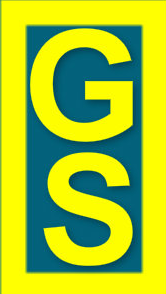 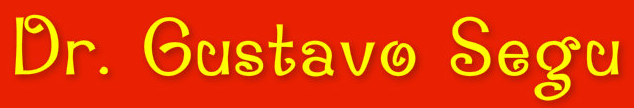 Reglamentación RNTA
REGLAMENTACIÓN LEY 26727 – Decreto 301/2013
DESOCUPACION DE LA VIVIENDA
Reglamentación del art. 24

Art. 10 -  El empleador, previo a la comunicación referida en el artículo anterior requiriendo el desalojo de la vivienda, deberá poner a disposición y satisfacer antes de operarse su desocupación los importes adeudados al trabajador por la relación laboral, como también los correspondientes a las obligaciones relativas a la seguridad social. 

El trabajador podrá incluir en las acciones que correspondan para la satisfacción de dichos importes, el reclamo de los daños y perjuicios que sufriera con motivo o en ocasión del desalojo si es que el mismo llegara a concretarse sin observar el empleador las obligaciones a su cargo.
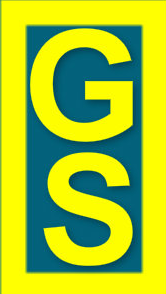 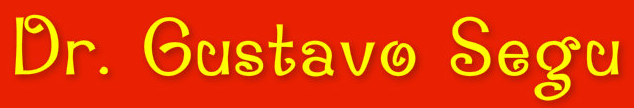 Reglamentación RNTA
REGLAMENTACIÓN LEY 26727 – Decreto 301/2013
PERSONAL TEMPORARIO  
ASIGNACION POR MATERNIDAD
Reglamentación del art. 51

Art. 14 - El personal temporario femenino definido en el artículo 17 de la ley que se reglamenta, tendrá derecho a percibir la asignación por maternidad durante los períodos establecidos en el primer párrafo del artículo 177 de la ley 20744 o en el artículo 1 de la ley 24716, según corresponda, aun cuando los mismos excedan del tiempo de trabajo efectivo correspondiente a las labores para la que fue contratado.
A tales efectos, el empleador deberá continuar declarando a la trabajadora con licencia por maternidad durante todo el período establecido en el párrafo precedente, sin perjuicio que la tarea para la que fue convocada hubiera concluido.
.
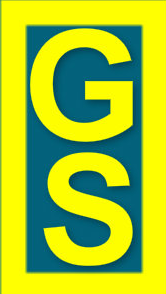 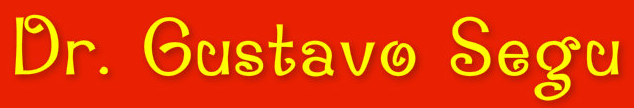 Ley 26727 – Nuevo Régimen Nacional de Trabajo Agrario
LEY 26727
LICENCIA POR MATERNIDAD. PERSONAL TEMPORARIO

Art. 51 - El personal femenino temporario también tendrá derecho a la licencia por maternidad, cuando esa licencia debiere comenzar durante el tiempo de efectiva prestación de servicios y hubiere, en forma fehaciente, hecho la correspondiente denuncia al empleador.

La trabajadora tendrá estabilidad en su empleo durante la gestación y hasta el vencimiento de la licencia por maternidad, y gozará de las asignaciones que le confieren los sistemas de seguridad social, que garantizarán a la misma la percepción de una suma igual a la retribución que corresponda al período de licencia legal y del que exceda el tiempo de trabajo efectivo correspondiente a las labores para las que fuera contratada, conforme lo determine la reglamentación que en consecuencia se dicte.

La violación de estos derechos obligará al empleador al pago de una indemnización, cuyo importe será equivalente al que hubiere percibido la trabajadora hasta la finalización de dicha licencia.
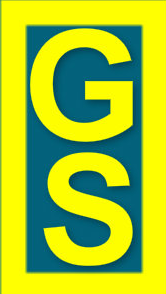 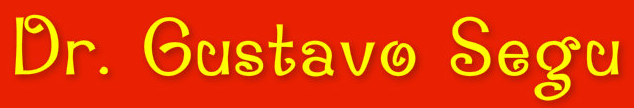 Reglamentación RNTA
REGLAMENTACIÓN LEY 26727 – Decreto 301/2013
SERVICIO PUBLICO DE EMPLEO PARA TRABAJADORES TEMPORARIOS
Reglamentación del art. 65

Art. 16 -  El Ministerio de Trabajo, Empleo y Seguridad Social fijará las condiciones de habilitación, las funciones y las acciones a cargo de las oficinas integrantes del Servicio Público de Empleo para Trabajadores Temporarios de la Actividad Agraria y de las bolsas de trabajo agrario, en orden a establecer criterios unificados de calidad en los servicios de intermediación y derivación a acciones de empleo y formación profesional. Fijará también, las condiciones para que las Oficinas y Unidades de Empleo que integran la Red de Servicios de Empleo se constituyan como oficinas del mencionado Servicio Público.
.
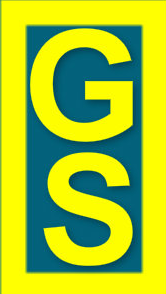 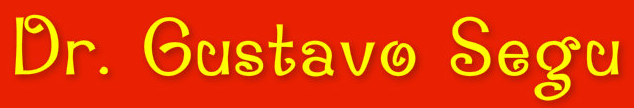 Ley 26727 – Nuevo Régimen Nacional de Trabajo Agrario
LEY 26727
PROMOCIÓN Y EMPLEO DE TRABAJADORES TEMPORARIOS
CREACIÓN DEL SERVICIO DE EMPLEO PARA TRABAJADORES TEMPORARIOS DE LA ACTIVIDAD AGRARIA


Art. 65 - Créase el Servicio Público de Empleo para Trabajadores Temporarios de la Actividad Agraria, que comprenderá a todos los trabajadores temporarios que desarrollen tareas en actividades de carácter cíclico o estacional o aquéllas que por procesos temporales propios lo demanden.
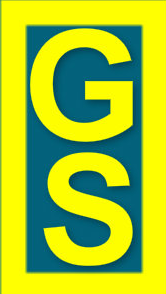 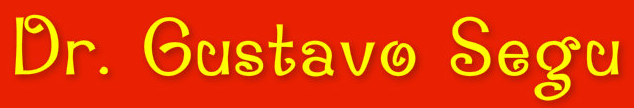 Reglamentación RNTA
REGLAMENTACIÓN LEY 26727 – Decreto 301/2013
REDUCCIÓN DE CONTRIBUCIONES PATRONALES
Reglamentación de los arts. 66 y 81

Art. 17 - Los empleadores solo podrán hacer uso del beneficio a que se refiere el artículo 81 de la ley 26727 para cada nuevo contrato de trabajo agrario, cuando acrediten la utilización del Servicio Público de Empleo para Trabajadores Temporarios de la Actividad Agraria establecido por el artículo 65 de la citada ley.
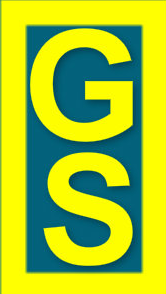 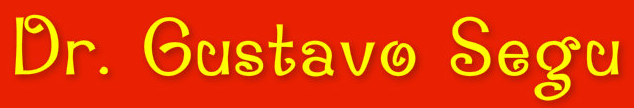 Ley 26727 – Nuevo Régimen Nacional de Trabajo Agrario
LEY 26727
PROMOCIÓN Y EMPLEO DE TRABAJADORES TEMPORARIOS

USO OBLIGATORIO DEL SERVICIO DE EMPLEO

Art. 66 - El Servicio Público de Empleo para Trabajadores Temporarios de la Actividad Agraria será de utilización obligatoria para los empleadores y funcionará en las gerencias de empleo y capacitación laboral de la Dirección Nacional del Servicio Federal de Empleo de la Secretaría de Empleo del Ministerio de Trabajo, Empleo y Seguridad Social. La reglamentación podrá establecer excepciones a la utilización obligatoria de este servicio, sustituirlo o disponer mecanismos de promoción a favor de aquellos que lo utilicen.
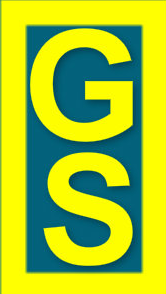 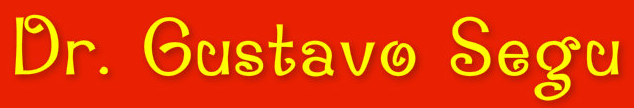 Ley 26727 – Nuevo Régimen Nacional de Trabajo Agrario
LEY 26727
REDUCCIÓN DE CONTRIBUCIONES PATRONALES

Art. 81 - El empleador que contrate trabajadores temporarios y permanentes discontinuos, gozará por el término de veinticuatro (24) meses, de una reducción del cincuenta por ciento (50%) de sus contribuciones vigentes con destino al sistema de seguridad social.

Las condiciones que deberán cumplirse para el goce de este beneficio, así como los subsistemas objeto de la reducción, serán fijadas por la reglamentación.

La reducción citada no podrá afectar el financiamiento de la seguridad social, ni los derechos conferidos a los trabajadores por los regímenes de la seguridad social.

El Poder Ejecutivo Nacional, en base a las previsiones que efectuará el Ministerio de Trabajo, Empleo y Seguridad Social, adoptará los recaudos presupuestarios necesarios para compensar o equilibrar la reducción de que se trata, quedando facultado para prorrogar por única vez su vigencia por un lapso igual.
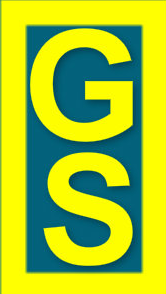 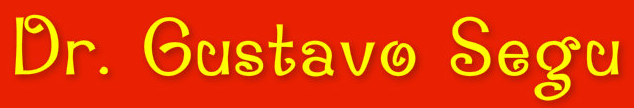 Reglamentación RNTA
REGLAMENTACIÓN LEY 26727 – Decreto 301/2013
JUBILACION ORDINARIA
Reglamentación del art. 78

Art. 18 - La jubilación ordinaria comprende las prestaciones reguladas por los artículos 19, 23 y 30 de la ley 24241, respectivamente, sustituyéndose los requisitos de edad y servicios establecidos en el artículo 19 de la ley 24241 por lo dispuesto en el artículo 78 de la ley 26727.
.
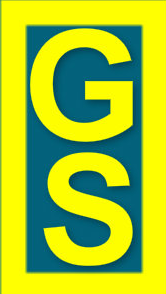 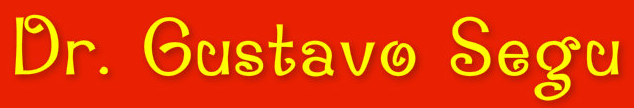 Ley 26727 – Nuevo Régimen Nacional de Trabajo Agrario
LEY 26727
REGIMEN PREVISIONAL
BENEFICIO JUBILATORIO
Art. 78 - Los trabajadores incluidos en el ámbito de aplicación de la presente ley tendrán derecho a la jubilación ordinaria con cincuenta y siete (57) años de edad, sin distinción de sexo, en tanto acrediten veinticinco (25) años de servicios, con aportes.

CÓMPUTO DE LOS AÑOS DE SERVICIOS
Art. 79 - Cuando se hubieren desempeñado tareas en el ámbito rural y alternadamente otras de cualquier naturaleza, a los fines de determinar los requisitos para el otorgamiento de la jubilación ordinaria, se efectuará un prorrateo en función de los límites de edad y de servicios requeridos para cada clase de tareas o actividades.

CONTRIBUCIÓN PATRONAL
Art. 80 - La contribución patronal respecto de las tareas a que se refiere la presente ley será la que rija en el régimen común -Sistema Integrado Previsional Argentino-, incrementada en dos puntos porcentuales (2%), a partir de la vigencia de la misma.
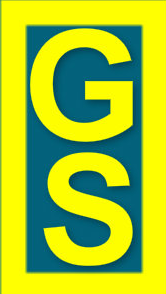 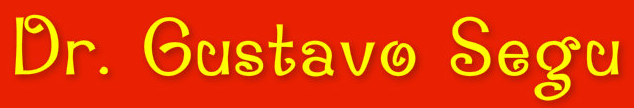 Ley 26727 – Nuevo Régimen Nacional de Trabajo Agrario
REGIMEN PREVISIONAL
El art. 78 de la Ley 26727 crea un régimen de jubilación diferenciada otorgando la jubilación 
ordinaria con cincuenta y siete (57) años de edad, sin distinción de sexo,  en tanto acrediten 
veinticinco (25) años de servicios, con aportes. No es una jubilación anticipada –pues no 
reduce el haber- sino diferenciada otorgando las mismas prestaciones que la ley 24241 pero 
con menos exigencias de edad y servicios con aportes. 

Interpreta la doctrina ( v.g. Lodi Fe, María Delia, Extinción del contrato de trabajo por 
jubilación del trabajador. Intimación del empleador. Doctrina Laboral Errepar.) que “El 
empleador puede tener en cuenta la actividad diferencial desarrollada por el trabajador al 
momento de efectuar el cálculo del tiempo de servicios y de la edad, a los efectos de practicar
la intimación”. Por tanto, en consonancia con dicha doctrina el empleador puede intimar al 
trabajador, siempre que reúna los requisitos de edad y años de servicios con aportes , a iniciar 
el trámite jubilatorio según el procedimiento del art. 252 de la LCT. Claro está, si no reúne los 
años de servicios con aportes no hay intimación posible, pues carece de toda lógica intimar a 
alguien a jubilarse cuando no reúne los requisitos para ello
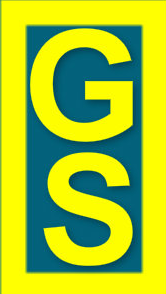 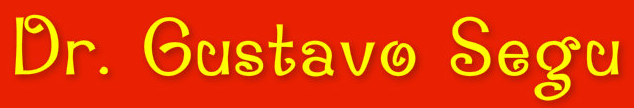 Reglamentación RNTA
REGLAMENTACIÓN LEY 26727 – Decreto 301/2013
REDUCCION DE CONTRIBUCIONES PATRONALES
Reglamentación del art. 81

Art. 19 - La reducción de contribuciones con destino a la Seguridad Social a que refiere el artículo 81 de la ley que se reglamenta, será por el término de veinticuatro (24) meses a partir de la fecha de entrada en vigencia de esta reglamentación, cumplido aquel plazo quedará extinguida para todos los contratos alcanzados por la misma.
Dicha reducción no se sumará a ninguna otra reducción de contribuciones que se encuentre vigente.
Los subsistemas de la seguridad social que podrán ser objeto de esa reducción son los que se detallan a continuación:
a) Sistema Integrado de Jubilaciones y Pensiones, ley 24241 y sus modificaciones, incluyendo la contribución patronal incrementada en dos puntos porcentuales (2%) que establece el artículo 80 de la ley 26727;
b) Instituto Nacional de Servicios Sociales para Jubilados y Pensionados, ley 19032 y su modificaciones;
c) Régimen Nacional de Asignaciones Familiares, ley 24714 y sus modificaciones.
.
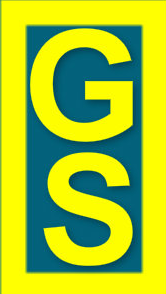 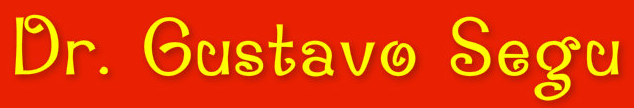 Ley 26727 – Nuevo Régimen Nacional de Trabajo Agrario
LEY 26727
REDUCCIÓN DE CONTRIBUCIONES PATRONALES
Art. 81 - El empleador que contrate trabajadores temporarios y permanentes discontinuos, gozará por el término de veinticuatro (24) meses, de una reducción del cincuenta por ciento (50%) de sus contribuciones vigentes con destino al sistema de seguridad social.

Las condiciones que deberán cumplirse para el goce de este beneficio, así como los subsistemas objeto de la reducción, serán fijadas por la reglamentación.

La reducción citada no podrá afectar el financiamiento de la seguridad social, ni los derechos conferidos a los trabajadores por los regímenes de la seguridad social.

El Poder Ejecutivo Nacional, en base a las previsiones que efectuará el Ministerio de Trabajo, Empleo y Seguridad Social, adoptará los recaudos presupuestarios necesarios para compensar o equilibrar la reducción de que se trata, quedando facultado para prorrogar por única vez su vigencia por un lapso igual.
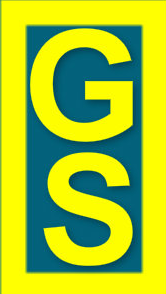 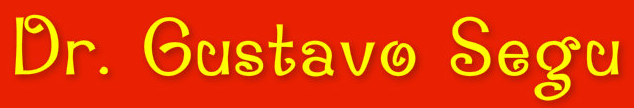 Reglamentación RNTA
REGLAMENTACIÓN LEY 26727 – Decreto 301/2013
JUBILACION POR EDAD AVANZADA
Reglamentación del art. 82 de la ley

Art. 20 - La jubilación por edad avanzada para los trabajadores rurales se regirá por las disposiciones del decreto 1021 del 30 de marzo de 1974 y sus normas reglamentarias y complementarias, de conformidad con las previsiones del artículo 157 de la ley 24241.
.
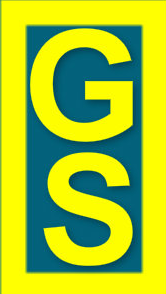 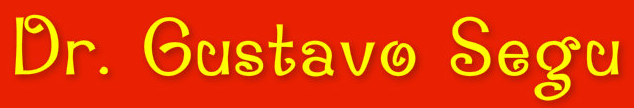 Ley 26727 – Nuevo Régimen Nacional de Trabajo Agrario
LEY 26727
REGIMEN PREVISIONAL
APLICACIÓN LEY 24241
Art. 82 - Para los supuestos no contemplados en el presente Título, supletoriamente rige la ley 24241, sus complementarias y modificatorias.

ACREDITACIÓN DE SERVICIOS RURALES

Art. 83 - Por vía reglamentaria se podrán reconocer los servicios rurales contemplados en la presente ley, prestados con anterioridad a su vigencia, a través del establecimiento de nuevos medios probatorios y sujeto a un cargo por los aportes omitidos, el que será descontado en cuotas mensuales del haber obtenido al amparo de este régimen previsional.
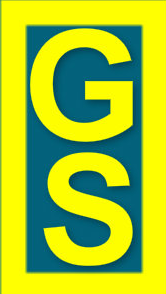 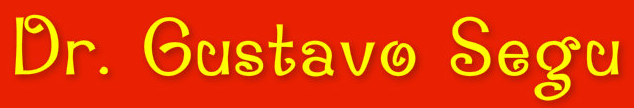 NUEVO  REGIMEN DE TRABAJADORES DE CASAS PARTICULARES

LEY 26844
Agosto 2013

Dr. GUSTAVO R. SEGU
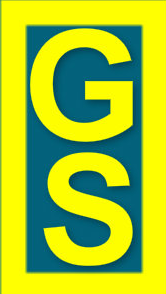 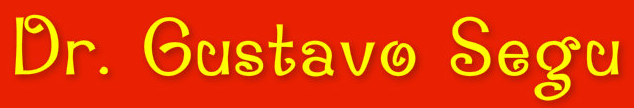 TRAMITE PARLAMENTARIO 
Ingreso a Diputados – 09/03/2010 
Diputados: Dictamen de comisión – 06/08/2010 
Diputados: Media sanción – 16/03/2011 
Senado: Ingreso a comisión – 22/03/2011 
Senado: Dictamen de comisión con modificaciones – 29/09/2011 
Senado: Media sanción – 28/11/2012 
Diputados: Ley 26844 – 13/03/2013 
Promulgación de hecho: Jueves  11/04/2013 
Publicación:  Boletín Oficial  del  viernes  12/04/2013
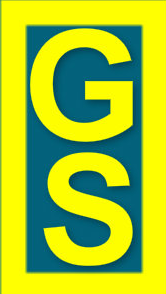 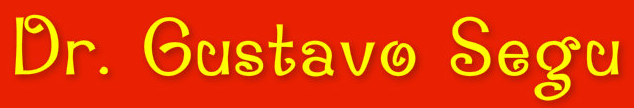 LEY 26844 – REGIMEN DE TRABAJADORES DE CASAS PARTICULARES
AMBITO DE APLICACIÓN

- Rige en todo el territorio nacional
- Sin importar la extensión de la jornada y semana de trabajo

Art. 1 – La presente Ley regirá en todo el territorio de la Nación las relaciones 
laborales que se entablen con los empleados y empleadas por el trabajo que 
presten dentro de las casas particulares o en el ámbito de la vida familiar y que 
no importe para el empleador lucro o beneficio económico directo, 
cualquiera  fuere la cantidad de horas diarias o de jornadas semanales en 
que sean ocupados para tales labores.
(…)
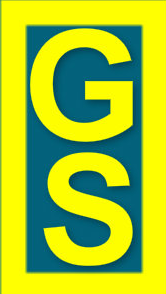 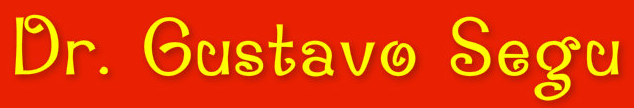 LEY 26844 – REGIMEN DE TRABAJADORES DE CASAS PARTICULARES
AMBITO DE APLICACIÓN
Modalidades de «Contrato de trabajo «y modalidades de «Prestación»

Art. 1 –  (…)
Resultan de aplicación al presente régimen las modalidades de contratación 
reguladas en el Régimen de Contrato de Trabajo aprobado por la  ley 20.744 (t.o. 
1976) y sus modificatorias, en las condiciones allí previstas.

Se establecen las siguientes modalidades de prestación:
a) Trabajadoras/es que presten tareas sin retiro para un mismo empleador y residan en el domicilio donde cumplan las mismas;

b) Trabajadores/as que presten tareas con retiro para el mismo y único 
empleador

c) Trabajadores/as que presten tareas con retiro para distintos empleadores
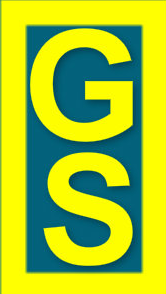 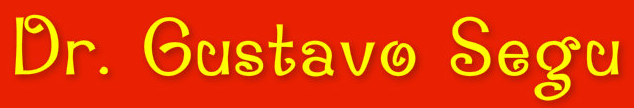 LEY 26844 – REGIMEN DE TRABAJADORES DE CASAS PARTICULARES
ACTIVIDADES COMPRENDIDAS

- Limpieza y mantenimiento
- Asistencia personal y acompañamiento a miembros de la familia- Cuidado no terapéutico de personas enfermas o discapacitadas
Art. 2 – Se considerará trabajo en casas particulares a toda prestación de 
servicios o ejecución de tareas de limpieza, de mantenimiento u otras 
actividades típicas del hogar. Se entenderá como tales también a la asistencia 
personal y acompañamiento prestados a los miembros de la familia o a quienes 
convivan en el mismo domicilio con el empleador, así como el cuidado no 
terapéutico de personas enfermas o discapacitadas.
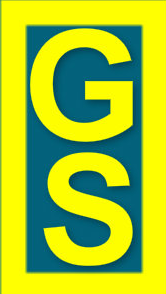 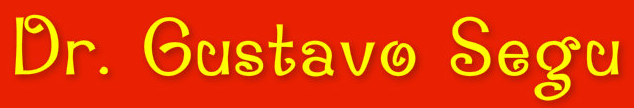 LEY 26844 – REGIMEN DE TRABAJADORES DE CASAS PARTICULARES
EXCLUSIONES PROHIBICIONES

Art. 3 – No se considerará personal de casas particulares y en consecuencia 
quedan excluidas del régimen especial:

a) Las personas contratadas por personas jurídicas para la realización de tareas a que se refiere esta ley

b) Las personas emparentadas con el dueño de casa, tales como: padres, 
Hijos, hermanos, nietos y/o las que las leyes o usos y costumbres consideren 
relacionadas  en algún grado de parentesco o vínculo de convivencia no laboral
con el empleador.

c) Las personas que realicen tareas de cuidado y asistencia de personas 
enfermas o con discapacidad, cuando se trate de una prestación de carácter 
exclusivamente terapéutico o para la cual se exija contar con habilitaciones 
profesionales específicas.
(…)
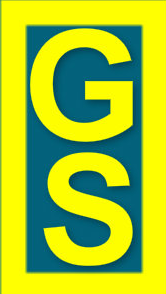 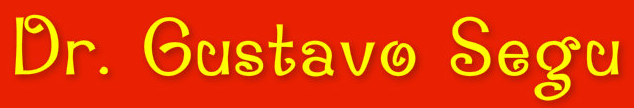 LEY 26844 – REGIMEN DE TRABAJADORES DE CASAS PARTICULARES
EXCLUSIONES PROHIBICIONES
Art. 3 – No se considerará personal de casas particulares y en consecuencia 
quedan excluidas del régimen especial:
(…)
d) Las personas contratadas únicamente para conducir vehículos particulares
de la familia y/o casa.

e) Las personas que convivan en el alojamiento con el personal de casas
particulares y que no presten servicios de igual naturaleza para el mismo empleador. 

f) Las personas que además de realizar tareas de índole domésticas deban prestar otros servicios ajenos a la casa particular u hogar familiar, con cualquier periodicidad, en actividades o empresas de su empleador; supuesto en el cual se presume la existencia de una única relación laboral ajena al régimen regulado por esta ley.

g) Las personas empleadas por consorcios de propietarios conforme la ley 13512, por clubes de campo, barrios privados u otros sistemas de condominio, para la realización de las tareas descriptas en el artículo 2° de la presente ley, en las respectivas unidades funcionales.
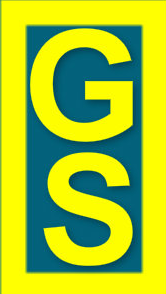 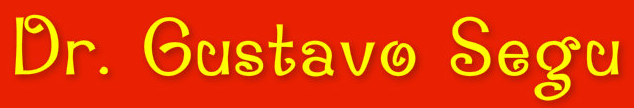 LEY 26844 – REGIMEN DE TRABAJADORES DE CASAS PARTICULARES
PRINCIPIOS DE INTERPRETACIÓN Y APLICACIÓN DE LA LEY

Art. 4 – Cuando una cuestión no pueda resolverse por aplicación de las normas 
que regulan el presente régimen, se decidirá conforme a los principios del 
derecho de la justicia social, a los generales del derecho del trabajo, la equidad 
y la buena fe.

GRUPO FAMILIAR RETRIBUCIÓN

Art. 5 – En caso de contratarse mas de una persona de la misma familia para 
prestar servicios a las órdenes de un mismo empleador, la retribución deberá 
convenirse individualmente con cada uno de ellos.
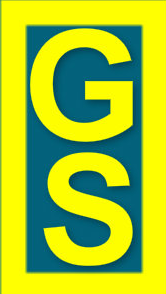 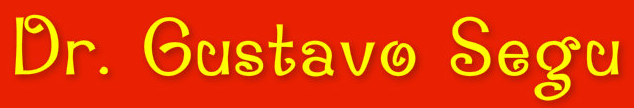 LEY 26844 – REGIMEN DE TRABAJADORES DE CASAS PARTICULARES
CONTRATO DE TRABAJO. LIBERTAD DE FORMAS. PRESUNCIÓN

Art. 6 – En la celebración del contrato de trabajo para el personal de casas 
particulares regirá la libertad de formas, cualesquiera sea su modalidad. El 
contrato se presumirá concertado por tiempo indeterminado.

PERÍODO DE PRUEBA

Art. 7 – El contrato regulado por esta ley se entenderá celebrado a prueba durante 
los primeros 30 días de su vigencia respecto del personal sin retiro; y 
durante los primeros 15 de trabajo en tanto no supere los tres (3) meses para 
el personal con retiro. Cualquiera de las partes  podrá extinguir la relación 
durante dicho lapso sin expresión de causa y sin generarse derecho a indemnización 
con motivo de la extinción. El empleador no podrá contratar a una misma 
empleada/do mas de una vez utilizando el período de prueba.
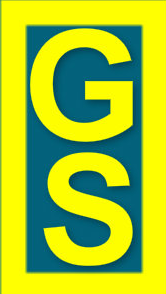 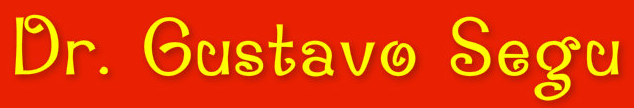 LEY 26844 – REGIMEN DE TRABAJADORES DE CASAS PARTICULARES
CATEGORÍAS PROFESIONALES


Art. 8 – Las categorías profesionales y puestos de trabajo para el personal 
comprendido en el presente régimen serán fijadas inicialmente por la autoridad de 
aplicación hasta tanto sean establecidas por la Comisión Nacional de Trabajo en 
Casas Particulares o mediante convenio colectivo de trabajo.
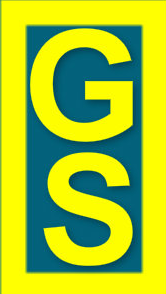 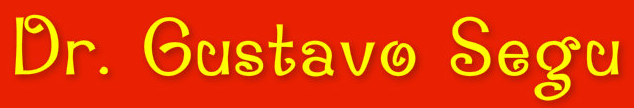 LEY 26844 – REGIMEN DE TRABAJADORES DE CASAS PARTICULARES
PROHIBICIÓN DEL TRABAJO INFANTIL Y DE LA PROTECCIÓN DEL 
TRABAJO ADOLESCENTE

Art. 9 – Personas menores de 16 años. Prohibición de su empleo: Queda prohibida 
la contratación de personas menores de dieciséis años.
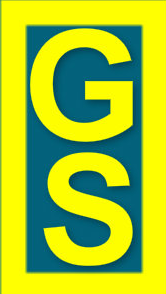 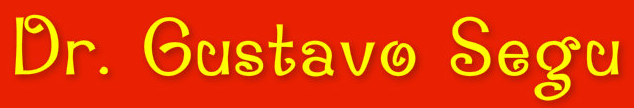 LEY 26844 – REGIMEN DE TRABAJADORES DE CASAS PARTICULARES
PROHIBICIÓN DEL TRABAJO INFANTIL Y DE LA PROTECCIÓN DEL 
TRABAJO ADOLESCENTE

Art. 10 – Trabajo de adolescentes. Certificado de aptitud física.
Cuando de contratase a menores de  dieciocho años deberá exigirse de los mismos 
o de sus representantes legales un certificado médico que acredite su aptitud para 
el trabajo, como así también la acreditación de los reconocimientos médicos 
periódicos que prevean las reglamentaciones respectivas.
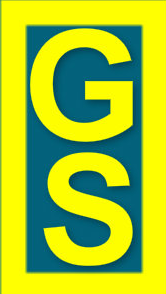 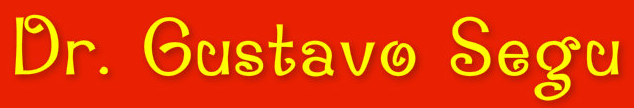 LEY 26844 – REGIMEN DE TRABAJADORES DE CASAS PARTICULARES
PROHIBICIÓN DEL TRABAJO INFANTIL Y DE LA PROTECCIÓN DEL 
TRABAJO ADOLESCENTE

JORNADA DE TRABAJO = 6 x 36

Art. 11 – La jornada de trabajo de los adolescentes entre dieciséis y dieciocho años, 
no podrá superar, bajo ninguna circunstancia, las seis horas diarias de labor  y 
treinta y seis horas semanales.
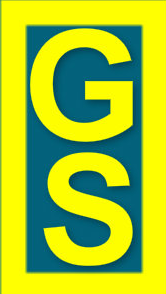 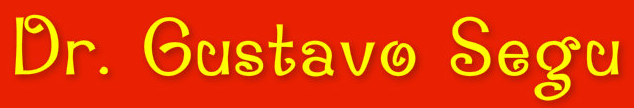 LEY 26844 – REGIMEN DE TRABAJADORES DE CASAS PARTICULARES
PROHIBICIÓN DEL TRABAJO INFANTIL Y DE LA PROTECCIÓN DEL 
TRABAJO ADOLESCENTE

TERMINALIDAD EDUCATIVA - PROHIBICIÓN
Art. 12 – Queda prohibida la contratación de las personas menores de edad comprendidas en la edad escolar que no hayan completado su instrucción obligatoria, a excepción que el empleador se haga cargo de que la empleada/o finalice los mismos.

PROHIBICIÓN DE CONTRATAR MENORES SIN RETIRO
Art. 13 – Prohibición de empleo de trabajadores de dieciséis y diecisiete años. En ningún caso se podrá contratar a adolescentes que tengan dieciséis o diecisiete años bajo la modalidad prevista por el artículo 1°, inciso a) de la presente Ley.

a) Trabajadoras/es que presten tareas sin retiro para un mismo empleador y residan en el domicilio donde cumplan las mismas;
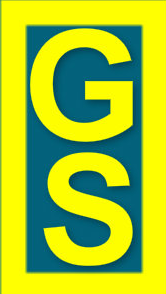 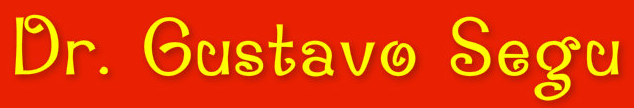 LEY 26844 – REGIMEN DE TRABAJADORES DE CASAS PARTICULARES
TÍTULO III DEBERES Y DERECHOS DE LAS PARTES
Art. 14.- Derechos y deberes comunes para el personal con y sin retiro. Los derechos y deberes comunes para las modalidades, con y sin retiro, serán:
14.1.- Derechos del Personal. El personal comprendido por el presente régimen tendrá los siguientes derechos:

Jornada de Trabajo
a) Jornada de trabajo que no podrá exceder de ocho (8) horas diarias o cuarenta y ocho (48) horas semanales. Podrá establecerse una distribución semanal desigual de las horas de trabajo, en tanto no importe una jornada ordinaria superior a las nueve (9) horas.
Descanso semanal
b) Descanso semanal de treinta y cinco (35) horas corridas a partir del sábado a las trece (13) horas.
Ropa y elementos de trabajo
c) Ropa y elementos de trabajo que deberán ser provistos por el empleador.
(…)
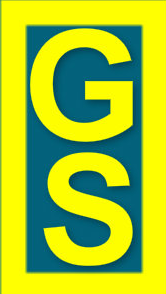 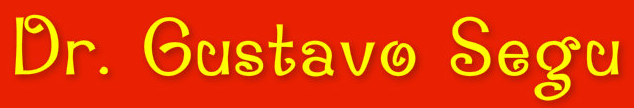 LEY 26844 – REGIMEN DE TRABAJADORES DE CASAS PARTICULARES
TÍTULO III DEBERES Y DERECHOS DE LAS PARTES
Art. 14.- Derechos y deberes comunes para el personal con y sin retiro. Los derechos y deberes comunes para las modalidades, con y sin retiro, serán:
14.1.- Derechos del Personal. El personal comprendido por el presente régimen tendrá los siguientes derechos:
(…) 
Alimentación sana
d) Alimentación sana, suficiente y que asegure la perfecta nutrición del personal. Dicha alimentación comprenderá: desayuno, almuerzo, merienda y cena, las que en cada caso deberán brindarse en función de la modalidad de prestación contratada y la duración de la jornada.
Seguro de riesgos del trabajo
e) Obligación por parte del empleador de contratar a favor del personal un seguro por los riesgos del trabajo, según lo disponga la normativa específica en la materia y conforme lo establecido en el artículo 74 de la presente ley.
Pausa entre jornadas
f) En el caso del personal con retiro que se desempeñe para un mismo empleador, entre el cese de una jornada y el comienzo de la otra deberá mediar una pausa no inferior a doce (12) horas.
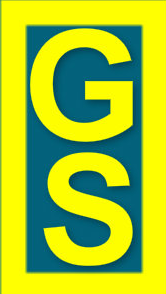 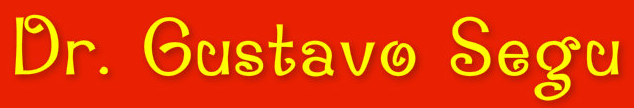 LEY 26844 – REGIMEN DE TRABAJADORES DE CASAS PARTICULARES
TÍTULO III DEBERES Y DERECHOS DE LAS PARTES
14.2.- Deberes del Personal. El personal comprendido en el presente régimen tendrá los siguientes deberes:

a) Cumplir las instrucciones de servicio que se le impartan.

b) Cuidar las cosas confiadas a su vigilancia y diligencia.

c) Observar prescindencia y reserva en los asuntos de la casa de los que tuviere conocimiento en el ejercicio de sus funciones.

d) Preservar la inviolabilidad del secreto personal y familiar en materia política, moral, religiosa y en las demás cuestiones que hagan a la vida
privada e intimidad de quienes habiten la casa en la que prestan servicios.

e) Desempeñar sus funciones con diligencia y colaboración.
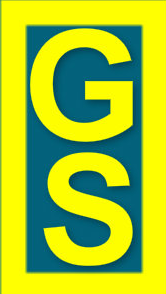 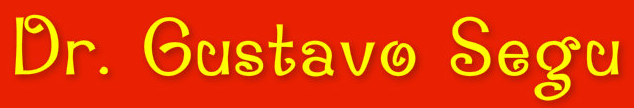 LEY 26844 – REGIMEN DE TRABAJADORES DE CASAS PARTICULARES
TÍTULO III DEBERES Y DERECHOS DE LAS PARTES
PERSONAL SIN RETIRO
Art. 15.- Personal sin retiro. El personal que se desempeñe bajo la modalidad sin retiro gozará además de los siguientes derechos:
Reposo diario
a) Reposo diario nocturno de nueve (9) horas consecutivas como mínimo, que sólo podrá ser interrumpido por causas graves y/o urgentes que no admitan demora para su atención.
En los casos de interrupción del reposo diario, las horas de trabajo serán remuneradas con los recargos previstos por el artículo 25, y darán derecho a la trabajadora/dor a gozar del pertinente descanso compensatorio.

Descanso diario
b) Descanso diario de tres (3) horas continuas entre las tareas matutinas y vespertinas, lapso dentro del cual quedará comprendido el tiempo necesario para el almuerzo.
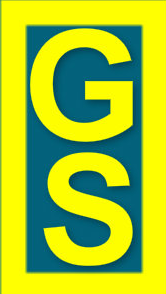 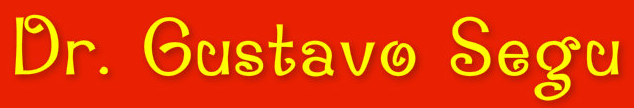 LEY 26844 – REGIMEN DE TRABAJADORES DE CASAS PARTICULARES
TÍTULO III DEBERES Y DERECHOS DE LAS PARTES
PERSONAL SIN RETIRO
Art. 15.- Personal sin retiro. El personal que se desempeñe bajo la modalidad sin retiro gozará además de los siguientes derechos:

Habitación
c) Habitación amueblada e higiénica y con destino exclusivo para el personal conforme las condiciones que determine la autoridad de aplicación o la Comisión Nacional de Trabajo en Casas Particulares.

Por resolución de la Comisión Nacional de Trabajo en Casas Particulares o por convenio colectivo podrán establecerse sistemas distintos de distribución de las pausas y descansos en la jornada de trabajo, en tanto se respete el máximo de trabajo semanal y el mínimo de reposo diario nocturno.
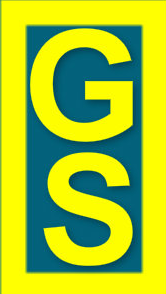 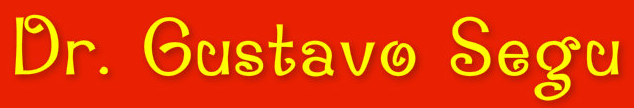 LEY 26844 – REGIMEN DE TRABAJADORES DE CASAS PARTICULARES
TÍTULO IV DOCUMENTACIÓN DE LA EMPLEADA/O.
LIBRETA DE TRABAJO
Art. 16.- Libreta de Trabajo. Todas las empleadas/os comprendidas en el régimen de esta ley deberán contar con un documento registral con las características y requisitos que disponga la autoridad de aplicación, mediante la utilización de tarjetas de identificación personal u otros sistemas que faciliten la fiscalización y permitan un acceso pleno a los derechos consagrados en esta ley.

SISTEMA DE REGISTRO SIMPLIFICADO
Art. 17.- Sistema de Registro Simplificado. 
Encomiéndase al Poder Ejecutivo, a través del Ministerio de Trabajo, Empleo y Seguridad Social y a la Administración Federal de Ingresos Públicos (AFIP) organismo autárquico en el ámbito del Ministerio de Economía y Finanzas Públicas, la elaboración y organización de un sistema de registro simplificado de las relaciones de trabajo de casas particulares.
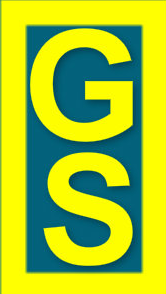 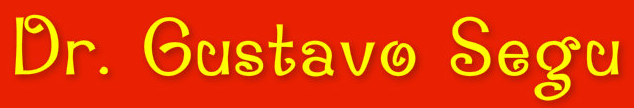 LEY 26844 – REGIMEN DE TRABAJADORES DE CASAS PARTICULARES
TÍTULO V REMUNERACIÓN.
SALARIO MINIMO
Art. 18.- Salario Mínimo. El salario mínimo por tipo, modalidad y categoría profesional será fijado periódicamente por la Comisión Nacional de
Trabajo en Casas Particulares (CNTCP), cuya cuantía deberá establecerse para todo el territorio nacional, sin perjuicio de los mejores derechos
que se establezcan mediante Convenio Colectivo de Trabajo.

Hasta tanto se constituya la Comisión Nacional de Trabajo en Casas Particulares (CNTCP) el salario mínimo será fijado por el Ministerio de
Trabajo, Empleo y Seguridad Social de la Nación.
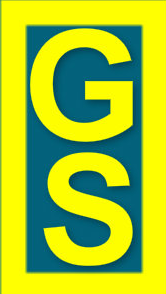 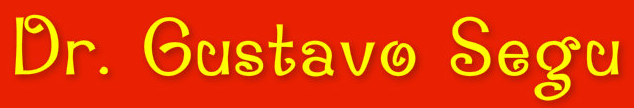 LEY 26844 – REGIMEN DE TRABAJADORES DE CASAS PARTICULARES
PAGO DE LA REMUNERACIÓN 
LUGAR, PLAZO Y OPORTUNIDAD DE PAGO
Art. 19.- Lugar, plazo y oportunidad de pago de las remuneraciones. El pago de las remuneraciones deberá realizarse en días hábiles, en el lugar de trabajo y durante las horas de prestación de servicios:

a) Al personal mensualizado, dentro del cuarto día hábil del vencimiento de cada mes calendario.

b) Al personal remunerado a jornal o por hora, al finalizar cada jornada o cada semana según fuera convenido.

RECIBOS FORMALIDAD
Art. 20.- Recibos. Formalidad. El recibo será confeccionado en doble ejemplar, debiendo el empleador hacerle entrega de uno de ellos con su
firma a la empleada/o.
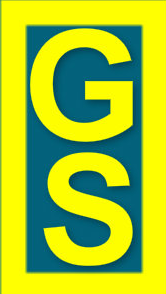 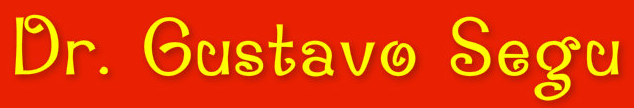 LEY 26844 – REGIMEN DE TRABAJADORES DE CASAS PARTICULARES
PAGO DE LA REMUNERACIÓN 
RECIBOS CONTENIDO
Art. 21.- Recibos. Contenido. El recibo de pago deberá contener como mínimo las siguientes enunciaciones:

a) Nombres y apellido del empleador, su domicilio y su identificación tributaria.
b) Nombres y apellido del personal dependiente y su calificación profesional.
c) Todo tipo de remuneración que perciba, con indicación sustancial del modo para su determinación.
d) Total bruto de la remuneración básica y de los demás componentes remuneratorios. En los trabajos remunerados a jornal o por hora, el
número de jornadas u horas trabajadas y el lapso al que corresponden, con expresión también del monto global abonado.
e) Detalle e importe de las retenciones que legal o convencionalmente correspondan.
f) Importe neto percibido, expresado en números y letras.
g) Constancia de la recepción de un ejemplar del recibo por el personal dependiente.
(…)
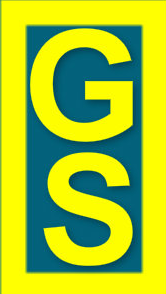 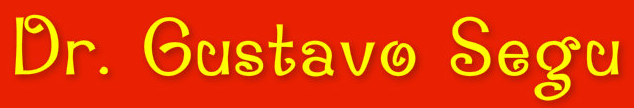 LEY 26844 – REGIMEN DE TRABAJADORES DE CASAS PARTICULARES
PAGO DE LA REMUNERACIÓN 
RECIBOS CONTENIDO
Art. 21.- Recibos. Contenido. El recibo de pago deberá contener como mínimo las siguientes enunciaciones: (…)
g) Constancia de la recepción de un ejemplar del recibo por el personal dependiente.
h) Fecha de ingreso, tarea cumplida o categoría en que efectivamente se desempeñó durante el período de pago.
i) Lugar y fecha del pago real y efectivo de la remuneración a la empleada/o.
El Ministerio de Trabajo, Empleo y Seguridad Social y la Administración Federal de Ingresos Públicos (AFIP) confeccionarán un modelo de recibo tipo de pago obligatorio.
El pago deberá efectuarse en dinero en efectivo. De no ser posible por alguna disposición legal contraria, el pago se deberá realizar mediante cheque a la orden de la empleada/o y/o por depósito bancario sin costo alguno para el personal.
Podrá realizarse el pago a un familiar de la empleada/o imposibilitada de concurrir o a otra persona acreditada por una autorización suscripta por la trabajadora/or, pudiendo el empleador exigir la certificación de la firma. La certificación en cuestión podrá ser efectuada por autoridad administrativa o judicial del trabajo o policial del lugar.
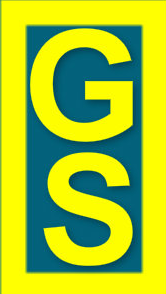 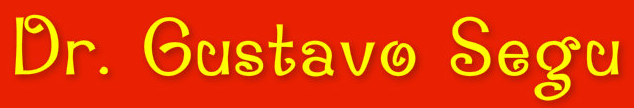 LEY 26844 – REGIMEN DE TRABAJADORES DE CASAS PARTICULARES
PAGO DE LA REMUNERACIÓN 
RECIBOS  PROHIBICIÓN DE RENUNCIAS
Art. 22.- Recibo. Prohibición de renuncias. El recibo no deberá contener renuncias de ninguna especie, ni podrá ser utilizado para instrumentar la extinción de la relación laboral o la alteración de la calificación profesional en perjuicio de la empleada/o. Toda mención que contravenga esta disposición será nula.
RECIBOS. VALIDEZ 
Art. 23.- Recibo. Validez. Todo pago en concepto de salario u otra forma de remuneración deberá instrumentarse mediante recibo firmado por el dependiente. Dichos recibos deberán ajustarse en su forma y contenido a las disposiciones de esta ley. En los casos en que no supiere o no pudiere firmar, bastará la individualización mediante la impresión digital, pero la validez del acto dependerá de los restantes elementos de prueba que acrediten la efectiva realización del pago.
RECIBOS. FIRMA EN BLANCO
Art. 24.- Firma en blanco. Prohibición. La firma no puede ser otorgada en blanco por la empleada/o, pudiéndose desconocer y oponer alcontenido del acto demostrando que las declaraciones insertas en el documento no son reales.
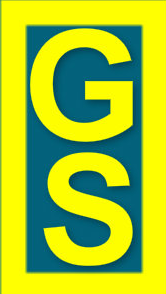 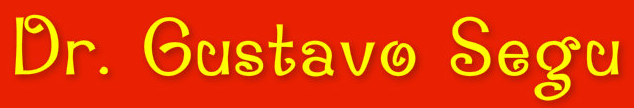 LEY 26844 – REGIMEN DE TRABAJADORES DE CASAS PARTICULARES
Art. 25. - Horas extras. El empleador deberá abonar al personal que prestare servicios en horas suplementarias un recargo del cincuenta por
ciento (50%) calculado sobre el salario habitual si se tratare de días comunes y del ciento por ciento (100%) en días sábados después de las trece
horas, en días domingo y feriados.
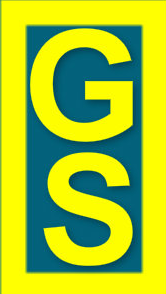 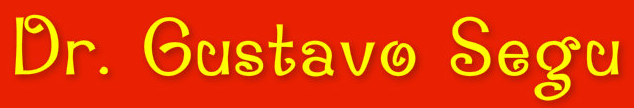 LEY 26844 – REGIMEN DE TRABAJADORES DE CASAS PARTICULARES
SUELDO ANUAL COMPLEMENTARIO
CONCEPTO
Art. 26.- Concepto. El sueldo anual complementario consiste en el cincuenta por ciento (50%) de la mayor remuneración mensual devengada,
por todo concepto, dentro de los semestres que culminan en los meses de junio y diciembre de cada año.

EPOCAS DE PAGO
Art. 27.- Épocas de pago. El sueldo anual complementario será abonado en dos (2) cuotas; la primera de ellas la última jornada laboral del
mes de junio y la segunda la última jornada laboral del mes de diciembre de cada año.

SAC PROPORCIONAL
Art. 28.- Extinción del contrato. Pago proporcional. Cuando se opere la extinción del contrato de trabajo por cualquier causa, la empleada/o, o
sus derecho-habientes, tendrán derecho a percibir la parte proporcional del sueldo anual complementario devengada en el respectivo semestre.
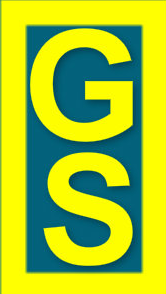 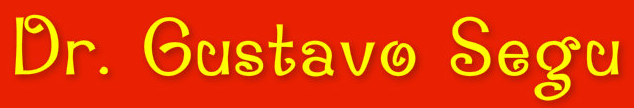 LEY 26844 – REGIMEN DE TRABAJADORES DE CASAS PARTICULARES
TÍTULO VII.  LICENCIAS – VACACIONES
EXTENSIÓN
Art. 29.- Licencia ordinaria. La trabajadora/or gozará de un periodo de licencia anual ordinaria de vacaciones pagas, conforme la retribución
normal y habitual de:

a) Catorce (14) días corridos cuando la antigüedad en el servicio fuera mayor de seis (6) meses y no exceda de cinco (5) años.

b) Veintiún (21) días corridos cuando la antigüedad en el servicio fuera superior a cinco (5) años y no exceda de diez (10) años.

c) Veintiocho (28) días corridos cuando la antigüedad en el servicio fuera superior a diez (10) años y no exceda de veinte (20) años.

d) Treinta y cinco (35) días corridos cuando la antigüedad en el servicio fuera superior a veinte (20) años.

Para determinar la extensión de la licencia anual atendiendo a la antigüedad en el empleo, se computará como tal aquella que tuviese la trabajadora/or al 31 de diciembre del año al que correspondan las mismas.
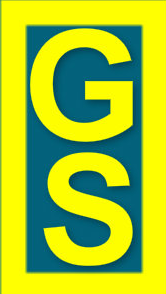 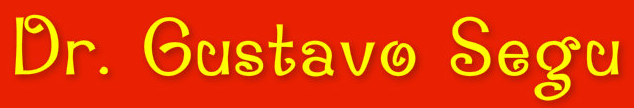 LEY 26844 – REGIMEN DE TRABAJADORES DE CASAS PARTICULARES
TÍTULO VII.  LICENCIAS – VACACIONES
REQUISITOS PARA SU GOCE

Art. 30.- Requisitos para su goce. Comienzo de la licencia. Para tener derecho cada año al período de licencia establecido precedentemente, la trabajadora/or deberá haber prestado servicios durante seis (6) meses del año calendario o aniversario respectivo con la regularidad propia del
tiempo diario y semanal de trabajo correspondiente a la modalidad de prestación contratada. En su defecto, gozará de un período de descanso
anual, en proporción de un día de descanso por cada veinte (20) días de trabajo efectivo, que serán gozados en días corridos.

La licencia anual se otorgará a partir de un día lunes o del primer día semanal de trabajo habitual, o el subsiguiente hábil si aquéllos fueran
feriados
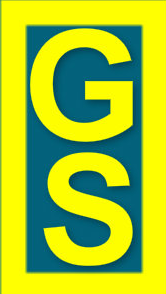 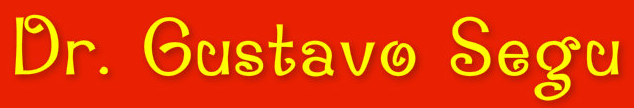 LEY 26844 – REGIMEN DE TRABAJADORES DE CASAS PARTICULARES
TÍTULO VII.  LICENCIAS – VACACIONES
EPOCAS DE OTORGAMIENTO Y FRACCIONAMIENTO

Art. 31.- Época de otorgamiento. El empleador tendrá derecho a fijar las fechas de vacaciones debiendo dar aviso a la empleada/o con veinte (20) días de anticipación. 

Las vacaciones se otorgarán entre el 1° de noviembre y el 30 de marzo de cada año, pudiendo fraccionarse a pedido de la empleada/o para su goce en otras épocas del año, en tanto se garantice un período continuo de licencia no inferior a dos tercios (2/3) de la que le corresponda conforme su antigüedad.
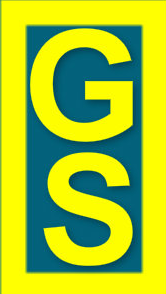 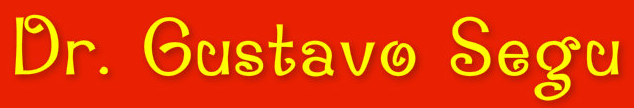 LEY 26844 – REGIMEN DE TRABAJADORES DE CASAS PARTICULARES
TÍTULO VII.  LICENCIAS – VACACIONES
RETRIBUCION VACACIONAL
Art. 32.- Retribución. Las retribuciones correspondientes al período de vacaciones deberán ser satisfechas antes del comienzo de las mismas.

Para el personal sin retiro y durante el período de vacaciones, las prestaciones de habitación y manutención a cargo del empleador deberán ser sustituidas por el pago de su equivalente en dinero, antes del comienzo de las mismas, cuyo monto será fijado por la Comisión Nacional de Trabajo en Casas Particulares (CNTCP) y/o por convenio colectivo de trabajo, y en ningún caso podrá ser inferior al treinta por ciento (30%) del salario diario percibido por la empleada/o por cada día de licencia, en los siguientes casos:

I) Cuando la empleada/o, decida hacer uso de la licencia anual ausentándose del domicilio de trabajo.

II) Cuando el empleador decida que durante la licencia anual ordinaria, la empleada/o no permanezca en el domicilio de trabajo.
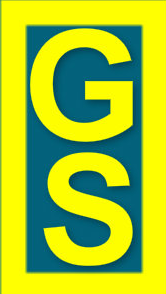 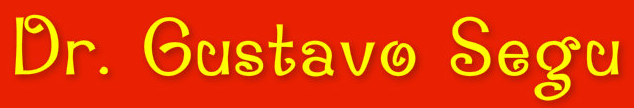 LEY 26844 – REGIMEN DE TRABAJADORES DE CASAS PARTICULARES
TÍTULO VII.  LICENCIAS – VACACIONES
OMISIÓN DE OTORGAMIENTO

Art. 33. - Omisión del otorgamiento. Si vencido el plazo para efectuar la comunicación a la empleada/o de la fecha de comienzo de sus vacaciones, el empleador no la hubiere practicado, el personal podrá hacer uso de ese derecho previa notificación fehaciente de ello y de modo tal que la licencia concluya antes del 31 de mayo.
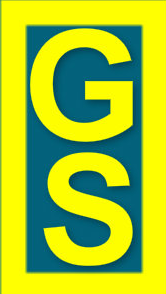 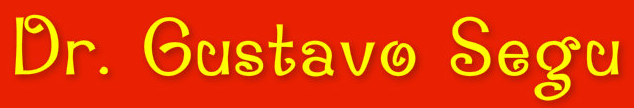 LEY 26844 – REGIMEN DE TRABAJADORES DE CASAS PARTICULARES
CAPÍTULO II DE LOS ACCIDENTES Y ENFERMEDADES INCULPABLES.
PLAZO DE LICENCIA PAGA
Art. 34.- Plazo. Cada enfermedad o accidente inculpable que impida la prestación del servicio no afectará el derecho de la trabajadora/or a percibir su remuneración durante un período de hasta tres (3) meses al año, si la antigüedad en el servicio fuera menor de cinco (5) años y de seis (6) meses si fuera mayor.

ENFERMEDADES INFECTOCONTAGIOSAS
Art. 35.- Enfermedad infectocontagiosa. En caso de enfermedad infectocontagiosa de la empleada/o, del empleador o de algún integrante del grupo conviviente de cualquiera de las partes, que conforme acreditación médica, amerite el apartamiento temporario de la empleada/o o de su grupo conviviente a fin de evitar riesgos a la salud de los mismos o del empleador o de los integrantes de su grupo familiar, se deberán adoptar las medidas necesarias para conjurar dichos riesgos, las que estarán a cargo del empleador. Lo aquí estipulado no será de aplicación cuando el cuidado del enfermo sea el objeto de la contratación de la empleada/o.
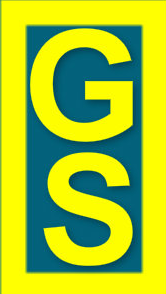 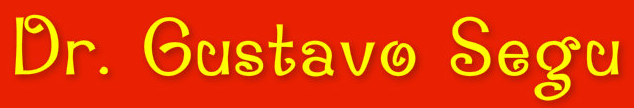 LEY 26844 – REGIMEN DE TRABAJADORES DE CASAS PARTICULARES
CAPÍTULO II DE LOS ACCIDENTES Y ENFERMEDADES INCULPABLES.
AVISO AL EMPLEADOR
Art. 36.- Aviso al empleador. La empleada/o, salvo casos de fuerza mayor, deberá dar aviso de la enfermedad o accidente inculpable y de lugar en que se encuentra, en el transcurso de la primera jornada de trabajo respecto de la cual estuviere imposibilitada de concurrir a prestar servicios por alguna de esas causas o en la primera oportunidad que le fuere posible hacerlo.

REMUNERACIÓN DURANTE LA LICENCIA PAGA
Art. 37.- Remuneración. La remuneración que en estos casos corresponda abonar a la empleada/o, se liquidará conforme a la que perciba en el momento de interrupción de los servicios, más los aumentos que durante el período de interrupción fueren acordados o dispuestos a los de su misma categoría, por aplicación de una norma legal, convencional, decisión del empleador o resolución de la Comisión Nacional de Trabajo en Casas Particulares (CNTCP).
En todos los casos quedará garantizado a la trabajadora/or el derecho a percibir su remuneración como si no hubiera mediado el impedimento, por los plazos previstos en el artículo 34 de esta ley.
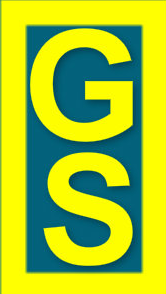 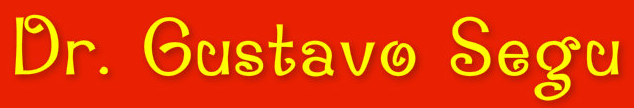 LEY 26844 – REGIMEN DE TRABAJADORES DE CASAS PARTICULARES
CAPÍTULO III DE LAS LICENCIAS ESPECIALES.
Art. 38.- Clases. El personal comprendido en el presente régimen gozará de las siguientes licencias especiales pagas:

a) Por nacimiento de hijo en el caso del trabajador varón, dos (2) días corridos.
b) Por maternidad conforme lo dispuesto en el artículo 39 de esta ley.
c) Por matrimonio, diez (10) días corridos. 
d) Por fallecimiento del cónyuge o conviviente, de hijos o de padres, tres (3) días corridos.
e) Por fallecimiento de hermano, un (1) día.
f) Para rendir examen en la enseñanza primaria, media, terciaria o universitaria, dos (2) días corridos por examen, con un máximo de diez (10) días por año calendario. Tendrán derecho al goce de la licencia completa prevista en este inciso, quienes, como mínimo, presten servicios en forma normal y regular por espacio de dieciséis (16) o más horas semanales. En los demás casos, la licencia será proporcional al tiempo de trabajo semanal de la empleada/o.

En las licencias referidas en los incisos a), d) y e) del presente artículo deberá necesariamente computarse un día hábil, cuando las mismas coincidieran con días domingo, feriados o no laborables.
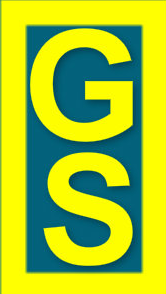 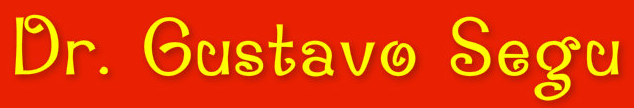 LEY 26844 – REGIMEN DE TRABAJADORES DE CASAS PARTICULARES
TÍTULO VIII - PROTECCIÓN DE LA MATERNIDAD Y DEL MATRIMONIO
PROHIBICIÓN DE TRABAJAR

Art. 39.- Prohibición de trabajar. Conservación del Empleo. Queda prohibido el trabajo del personal femenino durante los cuarenta y cinco (45) días corridos anteriores al parto y hasta cuarenta y cinco (45) días corridos después del mismo. Sin embargo la empleada podrá optar para que se le reduzca la licencia anterior al parto, que en tal caso no podrá ser inferior a treinta (30) días corridos; el resto del período total de licencia se acumulará al período de descanso posterior al parto. En caso de nacimiento pretérmino se acumulará al descanso posterior todo lapso de licencia que no hubiere gozado antes del parto, de modo de completar los noventa (90) días corridos.

(…)
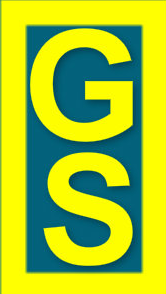 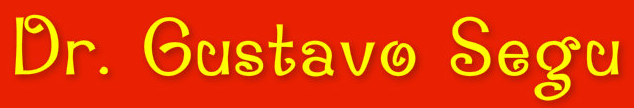 LEY 26844 – REGIMEN DE TRABAJADORES DE CASAS PARTICULARES
TÍTULO VIII - PROTECCIÓN DE LA MATERNIDAD Y DEL MATRIMONIO
PROHIBICIÓN DE TRABAJAR

Art. 39.- Prohibición de trabajar. Conservación del Empleo.  (…) 

La empleada deberá comunicar fehacientemente su embarazo al empleador, con presentación de certificado médico en el que conste la fecha presunta del parto o requerir su comprobación un médico del empleador. La trabajadora conservará su empleo durante los períodos indicados y gozará de las asignaciones que le confieran los sistemas de la seguridad social que le garantizarán la percepción de una suma igual a la retribución que corresponda al período de licencia legal, todo de conformidad con las condiciones, exigencias y demás requisitos que prevean las reglamentaciones respectivas. (…)
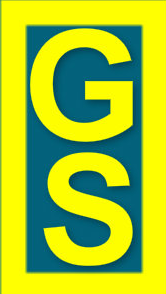 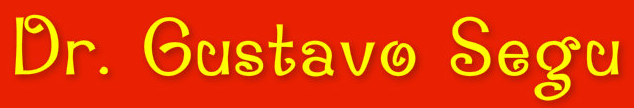 LEY 26844 – REGIMEN DE TRABAJADORES DE CASAS PARTICULARES
TÍTULO VIII - PROTECCIÓN DE LA MATERNIDAD Y DEL MATRIMONIO
PROHIBICIÓN DE TRABAJAR

Art. 39.- Prohibición de trabajar. Conservación del Empleo.  (…)

Garantízase a toda mujer durante la gestación el derecho a la estabilidad en el empleo. El mismo tendrá carácter de derecho adquirido a partir del momento en que la trabajadora practique la comunicación a que se refiere este artículo. En caso de permanecer ausente de su trabajo durante un tiempo mayor a consecuencia de una enfermedad que, según certificación médica se encuentre vinculada al embarazo o parto y la incapacite transitoriamente para reanudarlo vencidos aquellos plazos, la mujer gozará de las licencias previstas en el artículo 34 de esta ley.
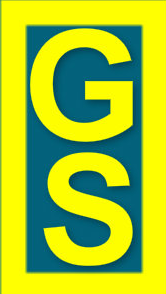 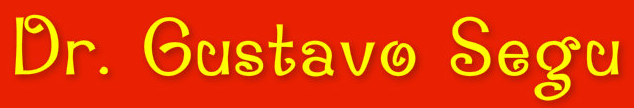 LEY 26844 – REGIMEN DE TRABAJADORES DE CASAS PARTICULARES
TÍTULO VIII - PROTECCIÓN DE LA MATERNIDAD Y DEL MATRIMONIO
PRESUNCIÓN DE DESPIDO POR CAUSA DE EMBARAZO

Art. 40.- Despido por causa de embarazo. Presunción. Se presume, salvo prueba en contrario, que el despido de la mujer trabajadora obedece a razones de maternidad o embarazo, cuando fuese dispuesto dentro del plazo de siete (7) meses y medio (1/2) anteriores o posteriores a la fecha del parto, siempre y cuando la mujer haya cumplido con su obligación de notificar en forma el hecho del embarazo así como, en su caso, el del nacimiento. En tales condiciones, dará lugar al pago de una indemnización igual a la prevista en el artículo siguiente. Igual presunción regirá e idéntico derecho asistirá a la empleada en los casos de interrupción del embarazo o de nacimiento sin vida.
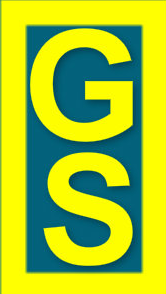 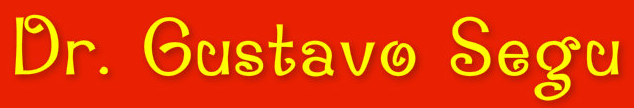 LEY 26844 – REGIMEN DE TRABAJADORES DE CASAS PARTICULARES
TÍTULO VIII - PROTECCIÓN DE LA MATERNIDAD Y DEL MATRIMONIO
PRESUNCIÓN DE DESPIDO POR CAUSA DE EMBARAZO Y MATRIMONIO

Art. 41.- Indemnización especial. Maternidad. Matrimonio. Cuando el despido obedeciera a razones de maternidad o embarazo, el empleador abonará una indemnización equivalente a un año de remuneraciones que se acumulará a la establecida para el caso de despido sin justa causa.

Igual indemnización percibirá la empleada/o cuando fuera despedida por causa de matrimonio.

Se considerará que el despido responde a la causa de matrimonio cuando fuese dispuesto por el empleador sin invocación de causa o no fuese probada la que se invocare, y el despido se produjere dentro de los tres (3) meses anteriores o seis (6) meses posteriores al matrimonio, siempre que haya mediado notificación fehaciente del mismo a su empleador, no siendo válida a esos efectos la notificación efectuada con anterioridad o posterioridad a los plazos señalados.
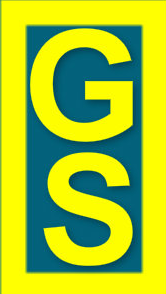 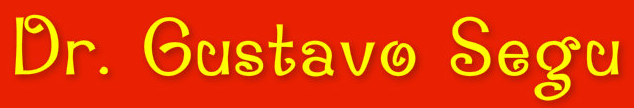 LEY 26844 – REGIMEN DE TRABAJADORES DE CASAS PARTICULARES
TÍTULO IX PREAVISO
DEBER DE PREAVISAR

Art. 42.- Deber de preavisar. Plazos. El contrato de trabajo regulado por esta ley no podrá ser disuelto por voluntad de una de las partes sin aviso previo, o en su defecto, el pago de una indemnización cuando el contrato se disuelva por voluntad del empleador, además de la que corresponda a la empleada/o por su antigüedad en el empleo. El preaviso deberá darse con la anticipación siguiente:

a) Por la empleada/o de diez (10) días.

b) Por el empleador, de diez (10) días cuando la antigüedad en el servicio fuere inferior a un (1) año y de treinta (30) días cuando fuere superior.
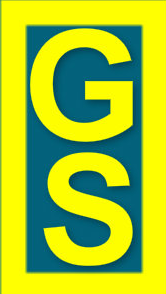 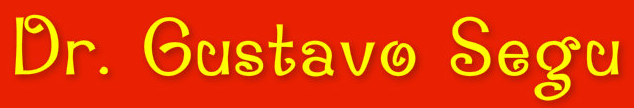 LEY 26844 – REGIMEN DE TRABAJADORES DE CASAS PARTICULARES
TÍTULO IX PREAVISO
INDEMNIZACIÓN SUSTITUTIVA
Art. 43.- Indemnización sustitutiva. Monto. Cuando el empleador omita el preaviso o lo otorgue de manera insuficiente deberá abonar una indemnización equivalente a la remuneración que hubiere debido abonar durante los plazos que se citan en el artículo anterior, en función de la antigüedad del personal despedido.

INDEMNIZACIÓN SUSTITUTIVA
Art. 44.- Plazo. Integración del mes de despido. Los plazos a que se refiere el artículo 42 correrán a partir del primer día del mes siguiente al de la notificación del preaviso. En caso de que el empleador dispusiese el despido sin preaviso y en fecha que no fuere la del último día del mes, la indemnización sustitutiva del preaviso se integrará además con una suma equivalente a los salarios que hubiere debido abonar hasta la finalización del mes en que se produjo el despido.

LICENCIA DURANTE EL PREAVISO
Art. 45.- Licencia. Durante el plazo de preaviso el personal sin retiro gozará de diez (10) horas semanales remuneradas para buscar nueva ocupación, que se otorgarán del modo que mejor se compadezca con lo esencial de las tareas.
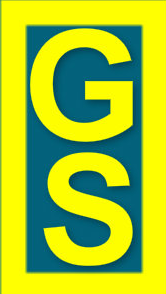 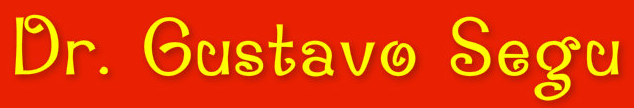 LEY 26844 – REGIMEN DE TRABAJADORES DE CASAS PARTICULARES
EXTINCIÓN DEL CONTRATO DE TRABAJO
DISTINTOS SUPUESTOS

Art. 46.- Extinción. Supuestos. El contrato de trabajo se extinguirá:

a) Por mutuo acuerdo de las partes, debiendo formalizarse el acto sólo y exclusivamente ante la autoridad judicial o administrativa competente. Se considerará igualmente que la relación laboral ha quedado extinguida por voluntad concurrente de las partes, si ello resultase del comportamiento concluyente y recíproco de las mismas que indique inequívocamente el abandono de la relación.

b) Por renuncia del dependiente, la que deberá formalizarse mediante telegrama o carta documento cursado personalmente por el personal renunciante a su empleador o por manifestación personal hecha ante la autoridad administrativa o judicial del trabajo. Los despachos telegráficos y misivas de renuncia serán expedidos por las oficinas de correo en forma gratuita, requiriéndose la presencia personal del remitente y la justificación de su identidad.
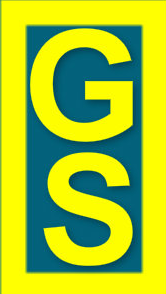 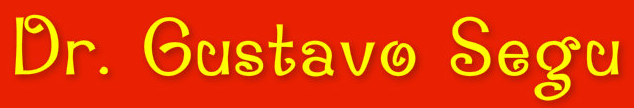 LEY 26844 – REGIMEN DE TRABAJADORES DE CASAS PARTICULARES
EXTINCIÓN DEL CONTRATO DE TRABAJO
DISTINTOS SUPUESTOS

Art. 46.- Extinción. Supuestos. El contrato de trabajo se extinguirá:

c) Por muerte de la empleada/o. En caso de muerte de la trabajadora/or, sus causahabientes en el orden y prelación establecidos por el ordenamiento previsional vigente tendrán derecho a percibir una indemnización equivalente al cincuenta por ciento (50%) de la establecida en el artículo 48. Esta indemnización es independiente de la que se le reconozca a los causahabientes en función de otros regímenes normativos en razón del fallecimiento de la empleada/o.

d) Por jubilación de la empleada/o. En tal caso se aplicará lo dispuesto en los artículos 252 y 253 del Régimen de Contrato de Trabajo, aprobado por la ley 20.744 (t. o. 1976) y sus modificatorias.
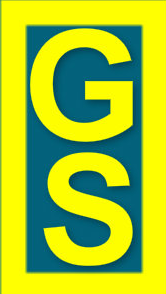 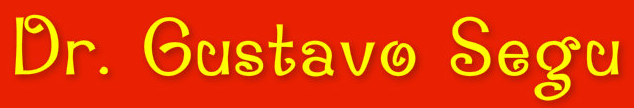 LEY 26844 – REGIMEN DE TRABAJADORES DE CASAS PARTICULARES
EXTINCIÓN DEL CONTRATO DE TRABAJO
DISTINTOS SUPUESTOS

Art. 46.- Extinción. Supuestos. El contrato de trabajo se extinguirá:

e) Por muerte del empleador. El personal tendrá derecho a percibir el cincuenta por ciento (50%) de la indemnización prevista en el artículo 48. Cuando la prestación de servicios continúe en beneficio de los familiares, convivientes o parientes del causante por un lapso mayor a treinta (30) días corridos desde el fallecimiento de éste, se entenderá que la relación laboral constituye continuación de la precedente, computándose a todos los efectos legales y convencionales la antigüedad adquirida en la relación preexistente y las restantes condiciones de trabajo.

f) Por muerte de la persona cuya asistencia personal o acompañamiento hubiera motivado la contratación, en cuyo caso, será de aplicación lo dispuesto en el inciso e) del presente artículo.
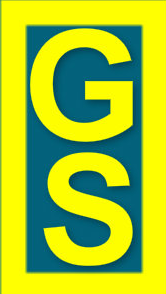 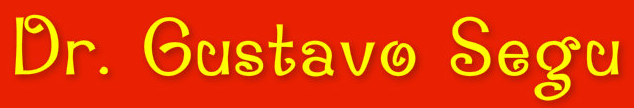 LEY 26844 – REGIMEN DE TRABAJADORES DE CASAS PARTICULARES
EXTINCIÓN DEL CONTRATO DE TRABAJO
DISTINTOS SUPUESTOS

Art. 46.- Extinción. Supuestos. El contrato de trabajo se extinguirá:

g) Por despido dispuesto por el empleador sin expresión de causa o sin justificación.

h) Por denuncia del contrato de trabajo con justa causa efectuada por la dependiente o por el empleador, en los casos de inobservancia de las obligaciones resultantes del mismo que configuren injuria grave que no consienta la prosecución de la relación.

i) Por abandono de trabajo. El abandono del trabajo como acto de incumplimiento de la empleada/o sólo se configurará previa constitución en mora mediante intimación hecha en forma fehaciente a que se reintegre al trabajo, por el plazo que impongan las modalidades que resulten en cada caso y que nunca podrá entenderse inferior a dos (2) días hábiles.
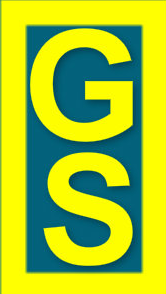 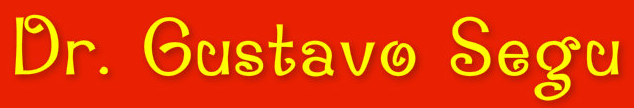 LEY 26844 – REGIMEN DE TRABAJADORES DE CASAS PARTICULARES
EXTINCIÓN DEL CONTRATO DE TRABAJO
DISTINTOS SUPUESTOS

Art. 46.- Extinción. Supuestos. El contrato de trabajo se extinguirá:

j) Incapacitación permanente y definitiva. Cuando la extinción del contrato de trabajo obedece a la incapacidad física o mental para cumplir con sus obligaciones, y fuese sobreviniente a la iniciación de la prestación de los servicios, la situación estará regida por lo dispuesto por el artículo 212 del Régimen de Contrato de Trabajo, aprobado por la ley 20.744 (t. o. 1976) y sus modificatorias.
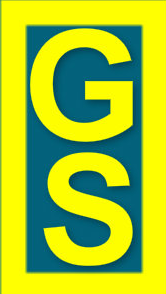 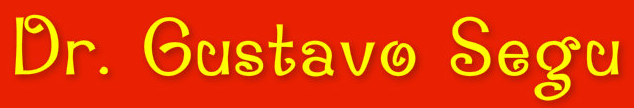 LEY 26844 – REGIMEN DE TRABAJADORES DE CASAS PARTICULARES
EXTINCIÓN DEL CONTRATO DE TRABAJO
DESOCUPACIÓN DEL INMUEBLE

Art. 47.- Obligación de desocupar el inmueble. Plazo. En caso de extinción del contrato de trabajo el personal sin retiro deberá, en un plazo máximo de cinco (5) días, desocupar y entregar en perfectas condiciones de higiene la habitación que le fuera otorgada, con los muebles y demás elementos que se le hubieran facilitado. La misma obligación tendrán las personas que convivieran con dicho personal y que no mantuvieran una relación laboral con el empleador.
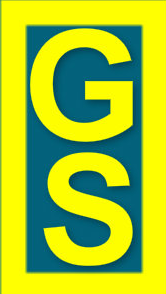 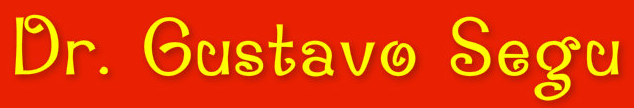 LEY 26844 – REGIMEN DE TRABAJADORES DE CASAS PARTICULARES
EXTINCIÓN DEL CONTRATO DE TRABAJO
INDEMNIZACIÓN POR ANTIGUEDAD

Art. 48.- Indemnización por antigüedad o despido. En los casos de despido dispuesto por el empleador sin causa, habiendo o no mediado preaviso, éste deberá abonar a la empleada/o una indemnización equivalente a un (1) mes de sueldo por cada año de servicio o fracción mayor de tres (3) meses, tomando como base de la mejor remuneración, mensual, normal y habitual devengada durante el último año o durante el tiempo de prestación de servicios si éste fuera menor.
En ningún caso la indemnización podrá ser menor a un (1) mes de sueldo calculado sobre la base de lo expresado en el párrafo anterior.

Art. 49.- Despido indirecto. En los casos en que la empleada/o denunciare el contrato de trabajo con justa causa tendrá derecho a las indemnizaciones previstas en los artículos 43, 44 y 48 de esta ley.
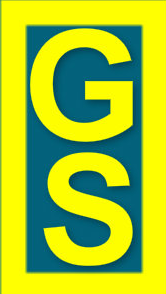 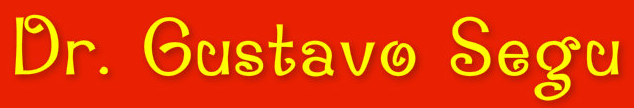 LEY 26844 – REGIMEN DE TRABAJADORES DE CASAS PARTICULARES
EXTINCIÓN DEL CONTRATO DE TRABAJO
AGRAVAMIENTO POR FALTA DE REGISTRACIÓN

Art. 50.- Agravamiento por ausencia y/o deficiencia en la registración. La indemnización prevista por el artículo 48 de esta ley, o las que en el
futuro las reemplacen, se duplicará cuando se trate de una relación laboral que al momento del despido no estuviera registrada o lo esté de modo
deficiente.
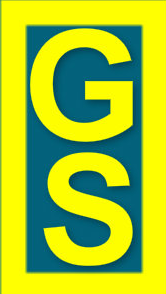 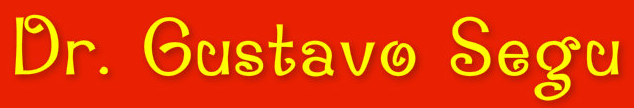 LEY 26844 – REGIMEN DE TRABAJADORES DE CASAS PARTICULARES
TÍTULO XIV - DISPOSICIONES FINALES Y COMPLEMENTARIAS

Art. 68.- Alcance. La presente ley es de aplicación obligatoria y regirá para todo el territorio nacional, a excepción de lo establecido en el Título XII, salvo para aquellas provincias que decidan adherir al régimen procesal reglado por esta ley y a través de los órganos jurisdiccionales administrativos y judiciales propios de sus respectivas jurisdicciones.

Sus disposiciones son de orden público y en ningún caso se podrán pactar condiciones menos favorables que las establecidas en el presente régimen, las cuales podrán ser mejoradas por la Comisión Nacional de Trabajo en Casas Particulares (CNTCP) o en el marco de la negociación colectiva y el contrato individual.
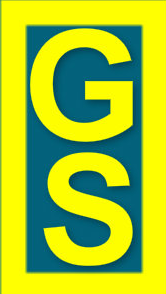 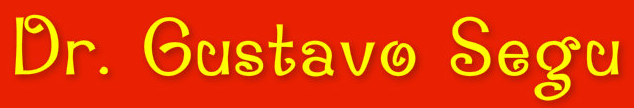 LEY 26844 – REGIMEN DE TRABAJADORES DE CASAS PARTICULARES
TÍTULO XIV - DISPOSICIONES FINALES Y COMPLEMENTARIAS

Art. 69. - Prescripción. Plazo. Prescriben a los dos (2) años las acciones relativas a créditos provenientes de las relaciones individuales del trabajo contempladas en el presente régimen. Esta norma tiene carácter de orden público y no puede ser modificada por convenciones individuales o colectivas o disposiciones administrativas de ningún tipo.

Los reclamos promovidos ante la autoridad administrativa del trabajo tendrán carácter interruptivo del curso de la prescripción, durante todo el plazo que insuma la tramitación en esa instancia, con excepción de los que se efectúen en el marco del proceso conciliatorio previsto en el artículo 53 de esta ley que suspenderá el curso de la misma por el tiempo máximo otorgado al conciliador actuante para lograr su cometido.
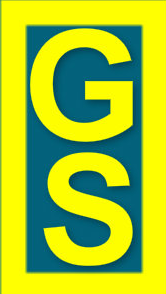 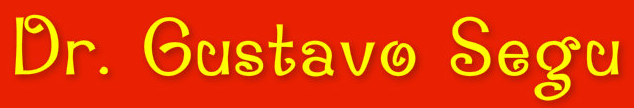 LEY 26844 – REGIMEN DE TRABAJADORES DE CASAS PARTICULARES
TÍTULO XIV - DISPOSICIONES FINALES Y COMPLEMENTARIAS

Art. 70.- Actualización. Tasa aplicable. Los créditos demandados provenientes de las relaciones laborales reguladas por la presente ley, en caso de prosperar las acciones intentadas, deberán mantener su valor conforme lo establezca el Tribunal competente, desde que cada suma es debida y hasta la fecha de su efectiva y total cancelación.

Art. 71.- Autoridad de aplicación. Competencia. El Ministerio de Trabajo, Empleo y Seguridad Social de la Nación será la autoridad de aplicación de la presente ley.
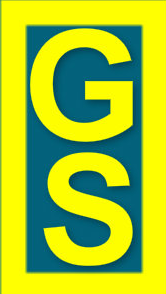 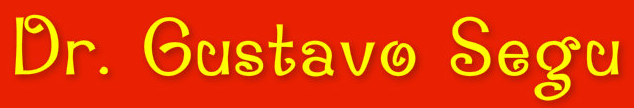 LEY 26844 – REGIMEN DE TRABAJADORES DE CASAS PARTICULARES
TÍTULO XIV - DISPOSICIONES FINALES Y COMPLEMENTARIAS

Art. 72.- Sustituciones. Exclusión. Aplicación.
a) Sustituyese el texto del inciso b) del artículo 2° del Régimen de Contrato de Trabajo, aprobado por la ley 20.744 (t.o. 1976) y sus modificatorias que quedará redactado de la siguiente manera:

'b. Al personal de casas particulares, sin perjuicio que las disposiciones de la presente ley serán de aplicación en todo lo que resulte compatible y no se oponga a la naturaleza y modalidades propias del régimen específico o cuando así se lo disponga expresamente'.
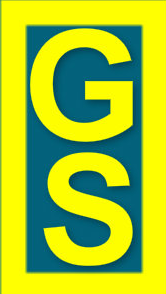 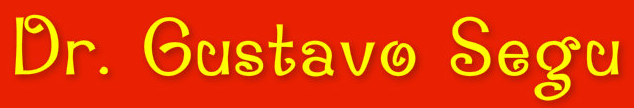 LEY 26844 – REGIMEN DE TRABAJADORES DE CASAS PARTICULARES
TÍTULO XIV - DISPOSICIONES FINALES Y COMPLEMENTARIAS
b) Sustitúyese el texto del artículo 2o de la ley 24.714 y sus modificatorias que quedará redactado de la siguiente manera:

“Art. 2° - Las empleadas/os del Régimen Especial de Contrato de Trabajo para el Personal de Casas Particulares se encuentran incluidas en el inciso c) del artículo 1°, siendo beneficiarías de la Asignación por Embarazo para Protección Social y de la Asignación Universal por Hijo para Protección Social, quedando excluidas de los incisos a) y b) del citado artículo con excepción del derecho a la percepción de la Asignación por Maternidad establecida por el inciso e) del artículo 6o de la presente ley. Facúltase al Poder Ejecutivo nacional para que dicte las normas pertinentes a efectos de adecuar y extender a las empleadas/os de dicho régimen especial estatutario las demás asignaciones familiares previstas en la presente ley.
Facúltase a la Administración Federal de Ingresos Públicos (AFIP) para establecer las alícuotas correspondientes para el financiamiento de la asignación familiar por maternidad correspondiente a las empleadas del Régimen Especial de Contrato de Trabajo para el Personal de Casas Particulares.”
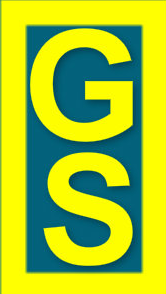 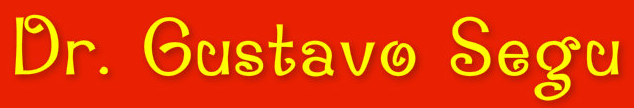 LEY 26844 – REGIMEN DE TRABAJADORES DE CASAS PARTICULARES
TÍTULO XIV - DISPOSICIONES FINALES Y COMPLEMENTARIAS

c) Modifíquese el último párrafo del artículo 3o de la ley 24.714, el que quedará redactado de la siguiente manera:
“Quedan excluidos del beneficio previsto en el artículo 1- inciso c) de la presente los trabajadores que se desempeñen en la economía informal, que perciban una remuneración superior al salario mínimo, vital y móvil.”

d) No serán aplicables al presente régimen las disposiciones de las leyes 24.013 y sus modificatorias, 25.323 y 25.345.

REGIMEN RECAUDATORIO DE LA SEGURIDAD SOCIAL
e) Las empleadas o empleados del Régimen Especial de Contrato de Trabajo para el Personal de Casas Particulares se encuentran comprendidos en el Régimen Especial de Seguridad Social instituido por el Título XVIII de la ley 25.239. Facúltase a la Administración Federal de Ingresos Públicos (AFIP) a modificar las contribuciones y aportes previsionales y de obra social previstos en el Título XVIII de la ley 25.239.
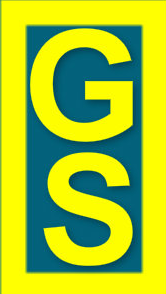 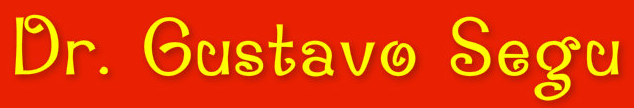 LEY 26844 – REGIMEN DE TRABAJADORES DE CASAS PARTICULARES
TÍTULO XIV - DISPOSICIONES FINALES Y COMPLEMENTARIAS
AGRAVAMIENTO INDEMNIZATORIO

Art. 73.- Agravamiento indemnizatorio. Adecuación. A los efectos de lo dispuesto por el artículo 50 y para las relaciones iniciadas con anterioridad a la entrada en vigencia de la presente ley, los empleadores gozarán de un plazo de ciento ochenta (180) días corridos contados a partir de dicha oportunidad para regularizar la situación del personal de casas particulares, vencido el cual le será de plena aplicación la duplicación dispuesta en el artículo antes citado.
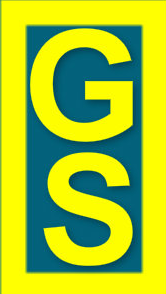 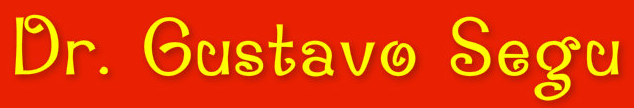 LEY 26844 – REGIMEN DE TRABAJADORES DE CASAS PARTICULARES
TÍTULO XIV - DISPOSICIONES FINALES Y COMPLEMENTARIAS
Art. 74.- Reparación y prevención de riesgos del trabajo. Las trabajadoras/es comprendidas en la presente ley serán incorporadas al régimen de las leyes 24.557 y 26.773 en el modo y condiciones que se establezcan por vía reglamentaria, para alcanzar en forma gradual y progresiva las prestaciones contempladas en dicha normativa, en función de las particularidades propias del presente estatuto. El Poder Ejecutivo fijará, en su caso, las alícuotas que deberán cotizar los empleadores, así como las demás condiciones necesarias para acceder a los beneficios respectivos.

Art. 75.- Derogación. Derógase el decreto-ley 326/56 y sus modificatorios, el decreto 7.979/56 y sus modificatorios y el decreto 14.785/57.

Art. 76.- Vigencia. Lo establecido en la presente ley será de aplicación a todas las relaciones laborales alcanzadas por este régimen al momento de su entrada en vigencia.

Art. 77.- Comuníquese al Poder Ejecutivo."
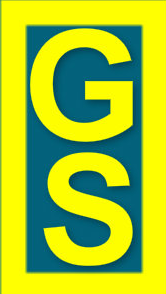 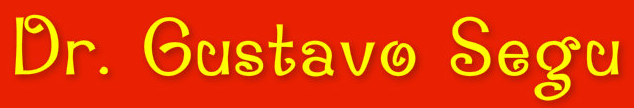 REGLAMENTACIÓN - REGISTRACIÓN
RG (AFIP) 3489  - BO:  29/4/2009

Art. 1 - Sustitúyense las denominaciones de los sistemas “Mis Aportes”, “Su Declaración” y “Mi Simplificación II” aprobados por las resoluciones generales 1752, 2192 y 2988, sus modificatorias y complementarias, por las siguientes: “Aportes en línea”, “Declaración en línea” y “Simplificación registral”, respectivamente. 

MIS APORTES:  Aportes en línea

SU DECLARACIÓN: Declaración en línea

MI SIMPLIFICACIÓN II: Simplificación registral
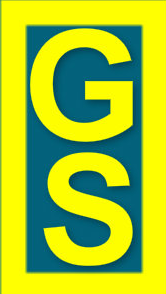 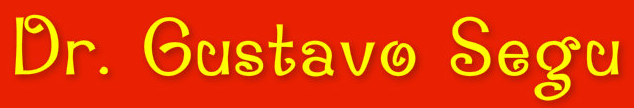 REGLAMENTACIÓN - REGISTRACIÓN
RG (AFIP) 3491 – BO: 30/4/2013
REGISTROS ESPECIALES DE LA SEGURIDAD SOCIAL

Se crea en el marco del Programa de Simplificación y Unificación Registral el servicio denominado “Registros Especiales de la Seguridad Social”, que estará integrado por los registros especiales correspondientes a las actividades:

a) Personal de casas particulares

b) Vehículos de alquiler bajo la modalidad de auto-remis
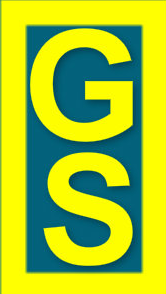 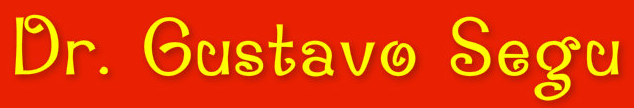 REGLAMENTACIÓN - REGISTRACIÓN
RG (AFIP) 3491 – BO: 30/4/2013
REGISTROS ESPECIALES DE LA SEGURIDAD SOCIAL

ALTAS, BAJAS Y MODIFICACIONES
Art. 2 - La formalización de las comunicaciones de altas, bajas y/o modificaciones de datos en los distintos registros especiales, a que se refiere el artículo anterior, deberá realizarse -dentro de los plazos establecidos en el Anexo para cada una de las actividades a informar- accediendo a la aplicación “Registros Especiales de la Seguridad Social” a través del sitio web de esta Administración Federal (http://www.afip.gob.ar), con clave fiscal habilitada conforme lo dispuesto por la resolución general 2239, su modificatoria y sus complementarias.
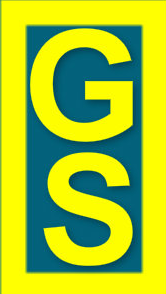 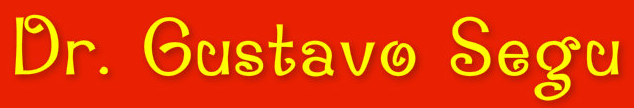 REGLAMENTACIÓN - REGISTRACIÓN
RG (AFIP) 3491 – BO: 30/4/2013
REGISTROS ESPECIALES DE LA SEGURIDAD SOCIAL
APLICACIÓN
Art. 4 - Las disposiciones de esta resolución general entrarán en vigencia a partir del primer día hábil del segundo mes posterior al de su publicación en el Boletín Oficial (3/6/2013) y resultarán de aplicación conforme para cada caso se indica a continuación: 

a) Personal de casas particulares (apéndice I del Anexo): para las relaciones laborales existentes al 31 de mayo de 2013 y las que se inicien a partir de esa fecha. No obstante el plazo dispuesto en dicho apéndice, la información referida a las relaciones de trabajo existentes a la mencionada fecha podrá suministrarse hasta el 30 de junio de 2013, inclusive. 

b) Vehículos de alquiler bajo la modalidad de auto-remis (apéndice II del Anexo): para las relaciones laborales existentes al 30 de junio de 2013 y las que se inicien a partir de esa fecha. No obstante el plazo previsto en dicho apéndice, la información podrá suministrarse hasta el 31 de julio de 2013, inclusive.
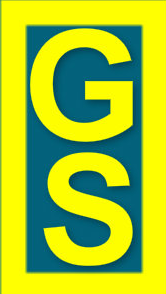 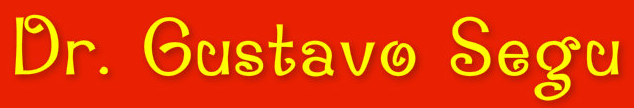 REGLAMENTACIÓN - REGISTRACIÓN
RG (AFIP) 3491 – BO: 30/4/2013
ANEXO
1. Sujetos alcanzados 
Deberán inscribirse en el registro especial del Personal de Casas Particulares quienes resulten empleadores de acuerdo con lo establecido por la ley 26844. 
2. Información a suministrar 
Los empleadores de personal de casas particulares, con relación a cada uno de los empleados y empleadas que incorporen o desafecten, deberán ingresar en el registro los datos que se detallan seguidamente, así como aquellos que requerirá el sistema de acuerdo con lo que contemplen las normas que dicten los organismos de la seguridad social intervinientes en el Programa de Simplificación y Unificación Registral. 
a) Con relación al empleador 
1. Apellido y nombres. 
2. Domicilio fiscal. 
3. Clave Única de Identificación Tributaria (CUIT) o Código Único de Identificación Laboral (CUIL), según corresponda.
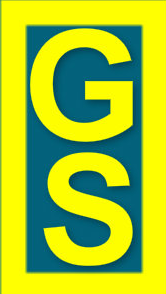 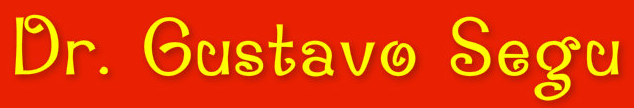 REGLAMENTACIÓN - REGISTRACIÓN
RG (AFIP) 3491 – BO: 30/4/2013
REGISTROS ESPECIALES DE LA SEGURIDAD SOCIAL

b) Con relación a cada empleado o empleada de casas particulares 
1. Apellido y nombres. 
2. Clave Única de Identificación Tributaria (CUIT) o Código Único de Identificación Laboral (CUIL), según corresponda. 
3. Fecha de nacimiento. 
4. Domicilio real y código postal. 
5. Clave Bancaria Uniforme (CBU), en caso de poseerla. 

Asimismo, el sistema prevé la incorporación con carácter optativo de “Número telefónico” y “Dirección de correo electrónico”.
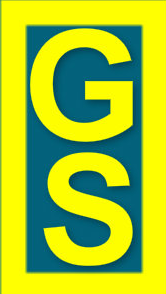 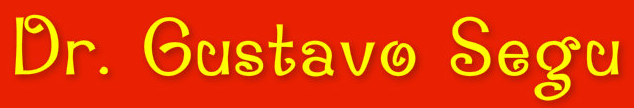 REGLAMENTACIÓN - REGISTRACIÓN
RG (AFIP) 3491 – BO: 30/4/2013
REGISTROS ESPECIALES DE LA SEGURIDAD SOCIAL

c) Con relación a la prestación 
1. Fecha de registración. La del efectivo ingreso. De tratarse de las relaciones vigentes al 31 de mayo de 2013, deberá consignarse la fecha en que se realice la inscripción en el registro. 
2. Monto de la remuneración pactada. 
3. Cantidad de horas trabajadas semanalmente. 
4. Domicilio en el que se realiza la prestación del servicio y código postal. 
5. Obra social del Sistema Nacional del Seguro de Salud y del Régimen Nacional de
Obras Sociales. 
6. Puesto desempeñado. 
7. Modalidad de liquidación. 
8. En su caso, fecha de cese de la prestación.
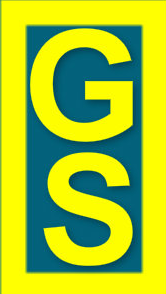 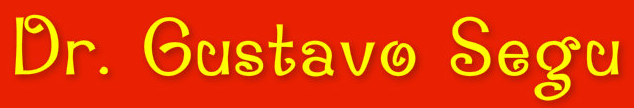 REGLAMENTACIÓN - REGISTRACIÓN
RG (AFIP) 3491 – BO: 30/4/2013
REGISTROS ESPECIALES DE LA SEGURIDAD SOCIAL
VALIDACIÓN DE DATOS
Los datos que se suministren serán validados con la información disponible en las bases de datos de esta Administración Federal. Cuando alguno de los datos no responda a los criterios de validación adoptados, no se permitirá su ingreso al sistema, informándose el motivo que impide su incorporación. 

MODIFICACIÓN DE DATOS
La modificación de datos informados o, en su caso, la anulación de la comunicación de alta en el registro, deberá efectuarse de acuerdo con lo dispuesto por los artículos 7 a 9 de la resolución general 2988 y su modificatoria, excepto cuando se trate de las modificaciones a los datos previstos en los puntos 2 y 4 que anteceden, las que deberán registrarse dentro de los dos (2) días corridos posteriores a aquel en que se produzcan los hechos que las originan.
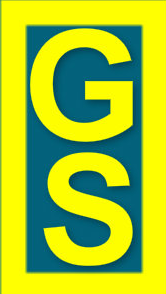 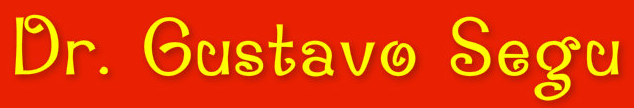 REGLAMENTACIÓN - REGISTRACIÓN
RG (AFIP) 3491 – BO: 30/4/2013
REGISTROS ESPECIALES DE LA SEGURIDAD SOCIAL

COMUNICACIONES DE ALTAS Y BAJAS EN FORMA MANUAL
Para efectuar las comunicaciones de altas, bajas y/o modificaciones de datos podrá optarse por la modalidad prevista en el inciso b) del artículo 10 de la resolución general 2988 y su modificatoria. Asimismo, con relación a las fechas de inicio o cese de la relación laboral, será de aplicación lo establecido por el artículo 24 de dicha resolución general.
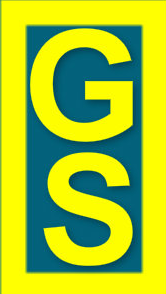 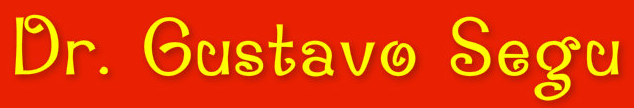 REGLAMENTACIÓN - REGISTRACIÓN
RG (AFIP) 3491 – BO: 30/4/2013
REGISTROS ESPECIALES DE LA SEGURIDAD SOCIAL
3. Plazos para efectuar las comunicaciones 
ALTAS
Las comunicaciones de alta del empleador y del empleado o empleada, en el registro, deberán efectuarse hasta el día inmediato anterior, inclusive, al de comienzo efectivo de las tareas por parte del personal contratado. 

BAJA EMPLEADO
La comunicación de baja del empleado o de la empleada deberá realizarse dentro del plazo de cinco (5) días corridos, contados a partir de la fecha, inclusive, en que se produjo la extinción de la relación laboral, por cualquier causa. 

BAJA EMPLEADOR
La comunicación de baja del empleador deberá realizarse dentro del plazo de cinco (5) días corridos, contados a partir de la fecha, inclusive, en que el sujeto pierda dicha condición.
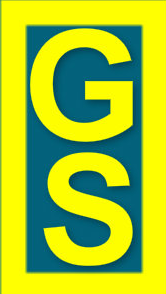 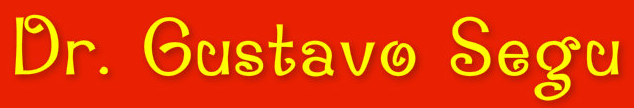 REGLAMENTACIÓN - REGISTRACIÓN
RG (AFIP) 3492 – BO: 30/4/2013
IMT PERSONAL DE CASAS PARTICULARES 
DEPENDIENTES DE PERSONAS FISICAS DE ALTOS INGRESOS

Tipología: Personas físicas cuyos ingresos brutos anuales sean iguales o superiores a pesos quinientos mil ($ 500.000) y(1) les corresponda tributar el impuesto sobre los bienes personales o cuando la totalidad de sus bienes -gravados y no gravados por el mencionado tributo- valuados conforme las normas del citado impuesto, superen el monto determinado por el inciso i) del artículo 21, Título VI, de la ley 23966 y sus modificaciones. Quedan exceptuadas las personas físicas que tengan el carácter de empleador en los términos de la ley 20744 texto ordenado en 1976 y sus modificaciones o de la ley 26844 y se encuentren inscriptas en los registros habilitados por esta Administración Federal. 


IMT: un (1) trabajador desarrollando tareas de asistencia personal y/o a su núcleo familiar.
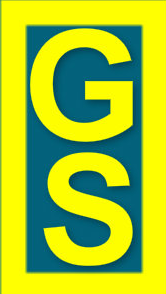 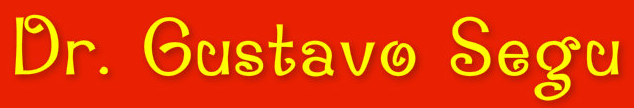 REGLAMENTACIÓN - REGISTRACIÓN
RG (AFIP) 3492 – BO: 30/4/2013
IMT PERSONAL DE CASAS PARTICULARES 
DEPENDIENTES DE PERSONAS FISICAS DE ALTOS INGRESOS

Aclaraciones: 
a) Ingresos brutos anuales: 
a.1. Trabajadores en relación de dependencia, jubilados y/o pensionados. 
Deberán considerarse los ingresos brutos correspondientes a los últimos doce (12) meses. 
a.2. Trabajadores autónomos. 
Deberán considerarse los ingresos brutos correspondientes al año calendario inmediato anterior.
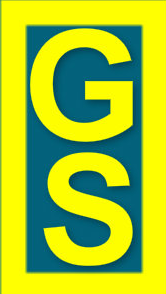 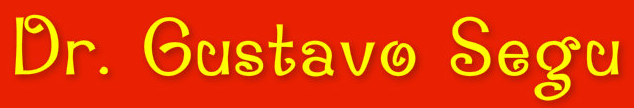 REGLAMENTACIÓN - REGISTRACIÓN
RG (AFIP) 3492 – BO: 30/4/2013
IMT PERSONAL DE CASAS PARTICULARES 
DEPENDIENTES DE PERSONAS FISICAS DE ALTOS INGRESOS
Aclaraciones: 
a) Ingresos brutos anuales: 
a.3. Trabajadores en relación de dependencia, jubilados y/o pensionados que, en forma simultánea, desarrollan actividades autónomas. 
Deberán considerarse los ingresos brutos de todas las actividades, correspondientes al año calendario inmediato anterior. 
Remuneración a computar: monto del Salario Mínimo Vital y Móvil vigente en cada período involucrado.” 

Art. 2 - La presente resolución general entrará en vigencia a partir del día siguiente al de su publicación en el Boletín Oficial, inclusive (30/4/2013)
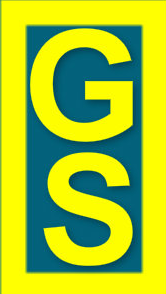 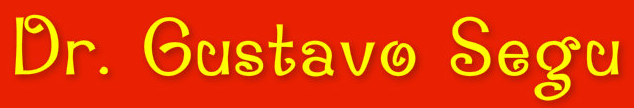 REGLAMENTACIÓN - REGISTRACIÓN
RESOLUCIÓN CONJUNTA (MEFP - MS) 299/2013-110/2013 
COTIZACIONES A LA OBRA SOCIAL
INCREMENTO

Art. 1 - Fíjase el valor de las cotizaciones del Régimen Especial de Seguridad Social para Empleados del Servicio Doméstico con destino al Sistema Nacional del Seguro de Salud previsto en el artículo 17 del Título VII de la ley 26063, en la suma de pesos cien ($ 100), incluyendo el aporte al Fondo Solidario de Redistribución. 

Art. 2 - El valor establecido en el artículo anterior se aplicará tanto al beneficiario titular como a cada integrante del grupo familiar primario incluido voluntariamente en la cobertura.
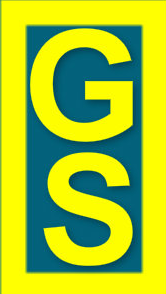 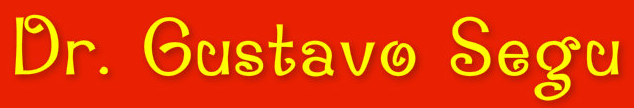 REGLAMENTACIÓN - REGISTRACIÓN
RESOLUCIÓN CONJUNTA (MEFP - MS) 299/2013-110/2013 
COTIZACIONES A LA OBRA SOCIAL
INCREMENTO

Art. 3 - Establécese que el valor fijado en el artículo primero se equiparará al valor de las cotizaciones previsionales fijas que surjan de aplicar el mecanismo a que se refiere el artículo 52 del Anexo a la ley 24977, sus modificatorias y complementarias, texto sustituido por la ley 26565. 

Art. 4 - La presente resolución conjunta entrará en vigencia a partir del mes siguiente al de su publicación.
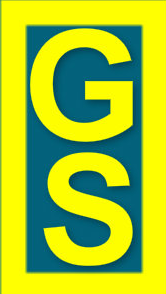 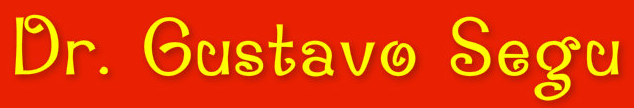